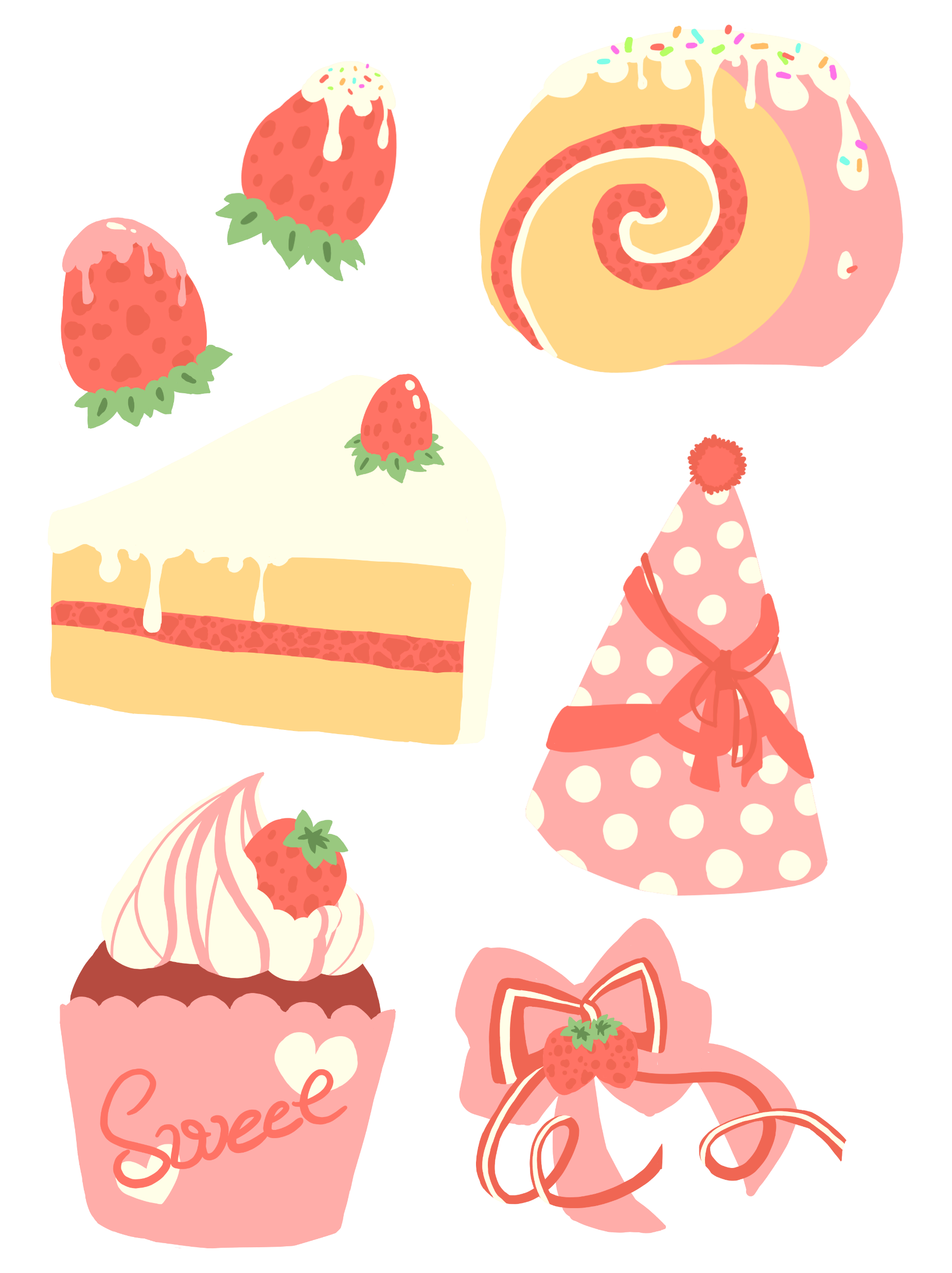 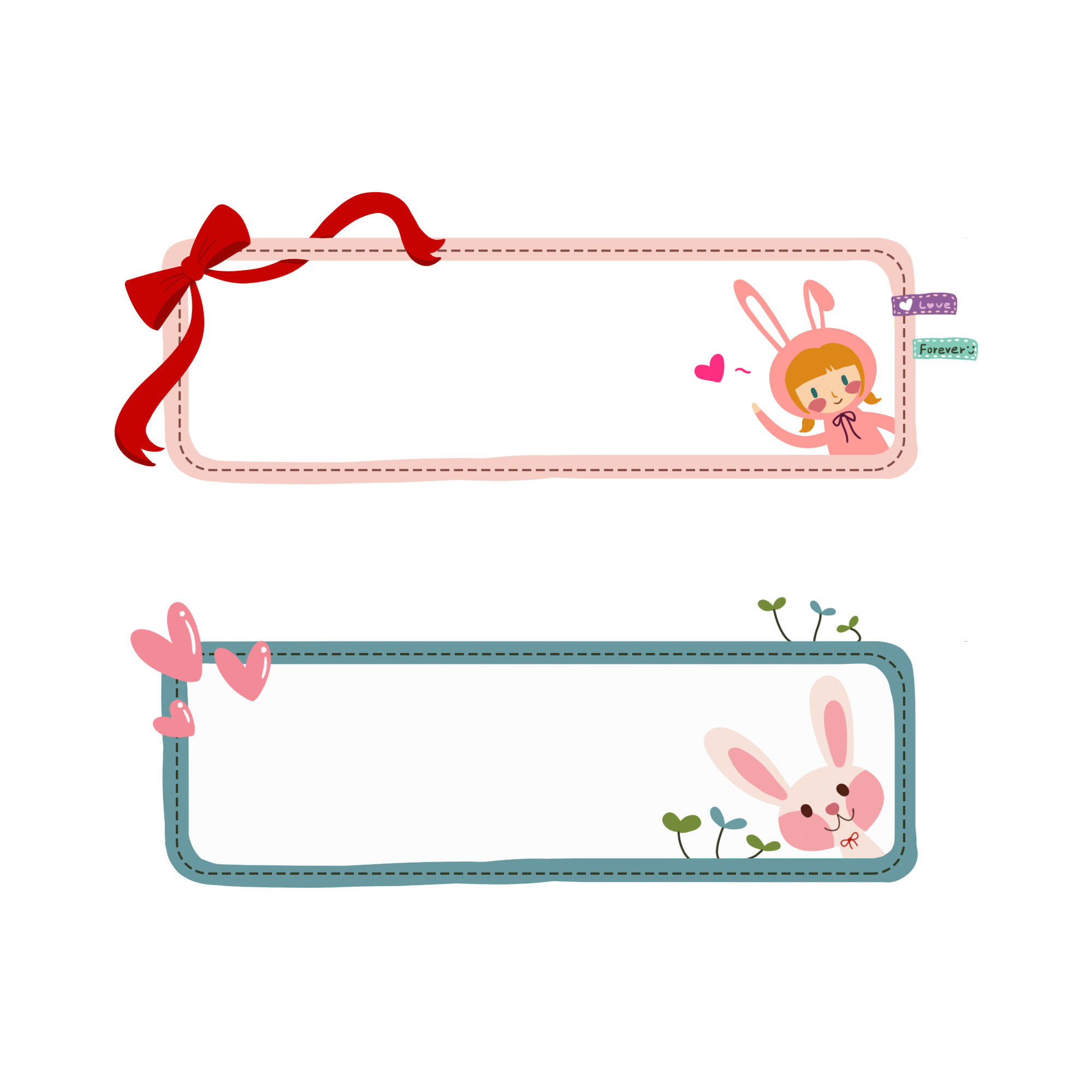 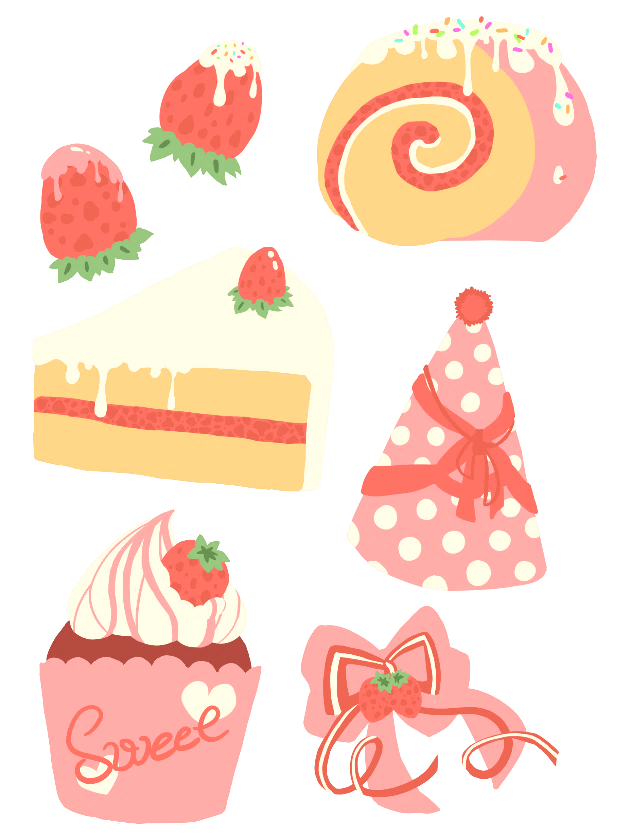 TUẦN 28
Tiếng Việt
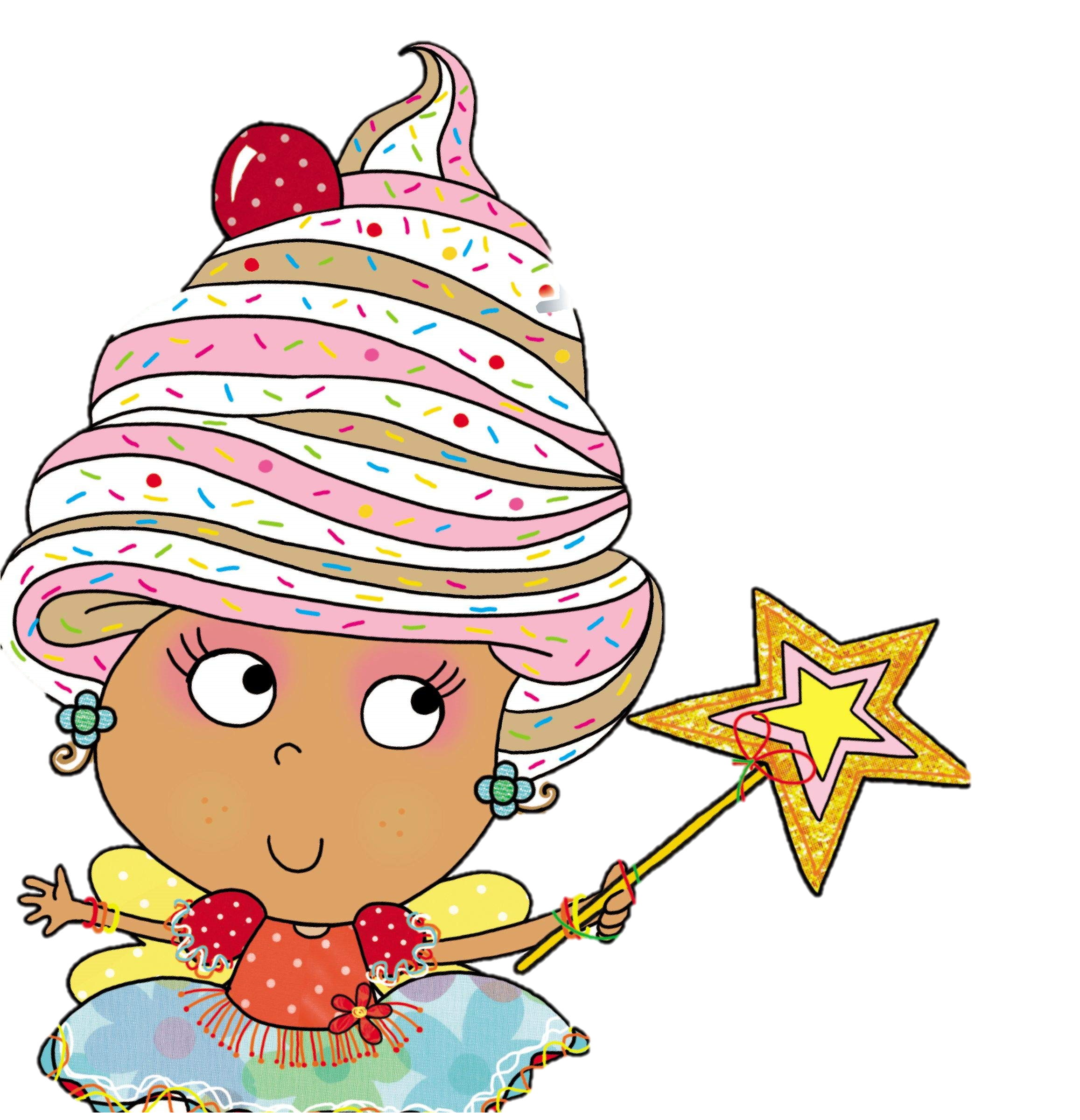 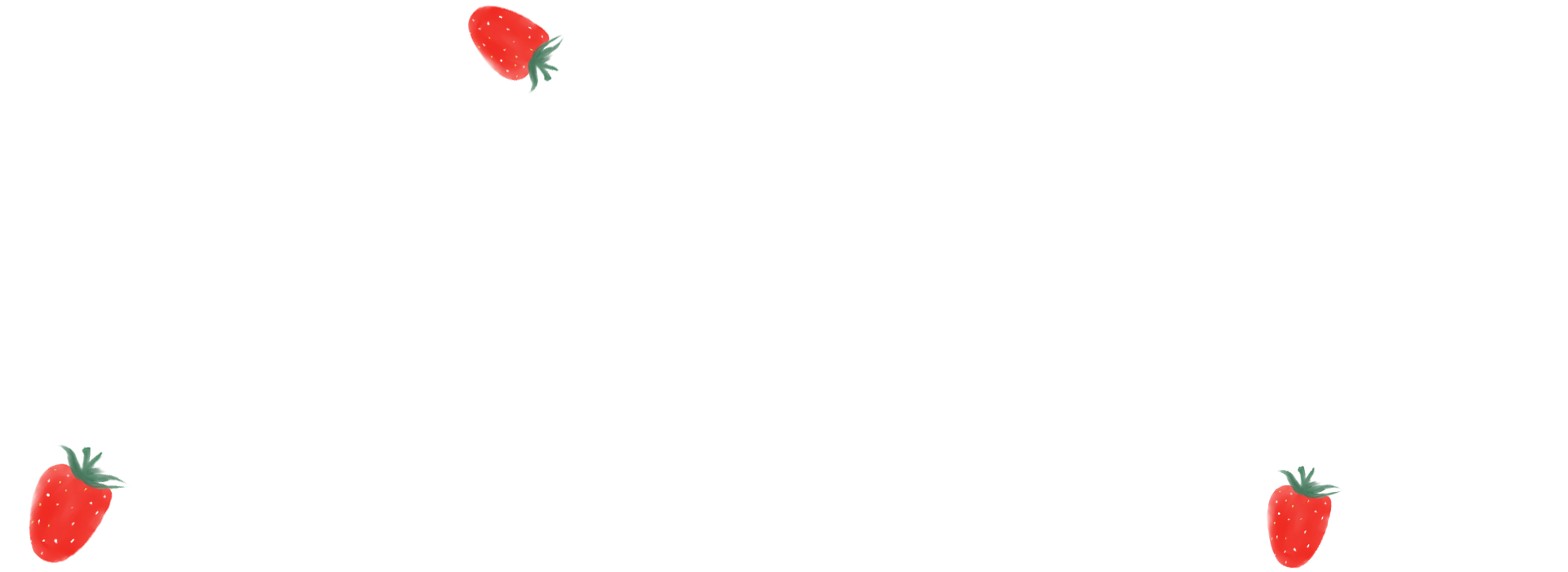 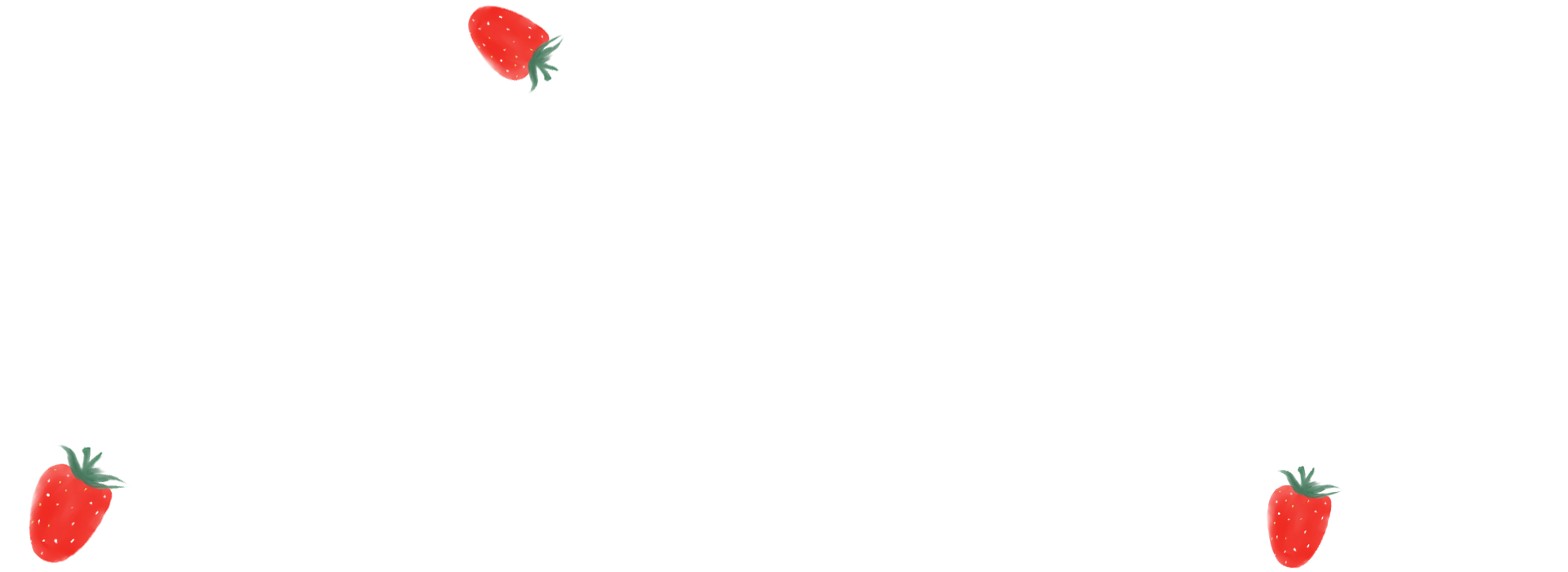 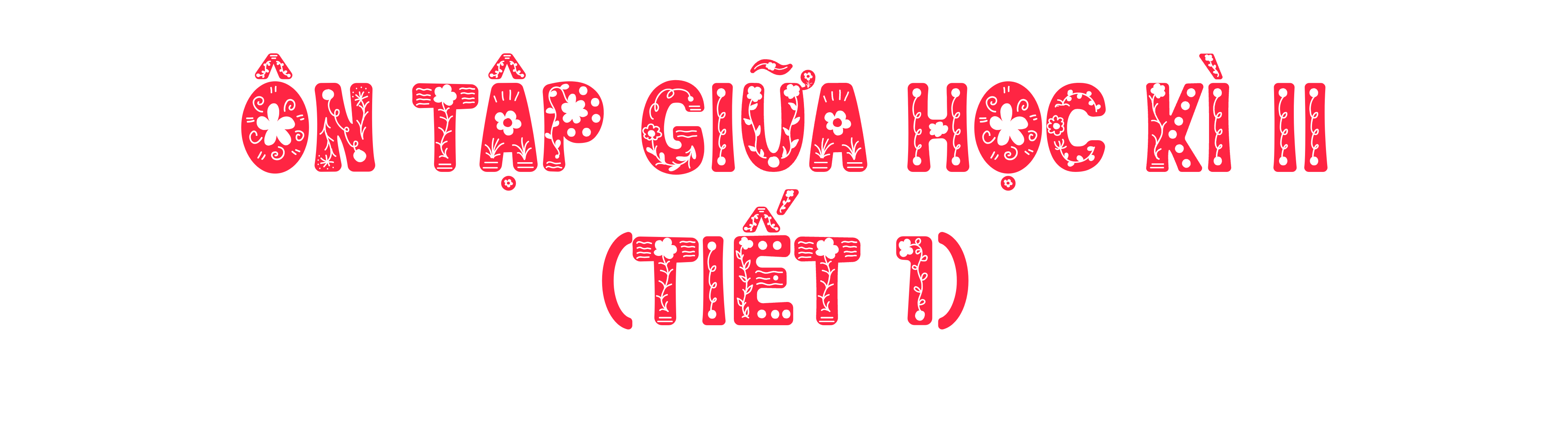 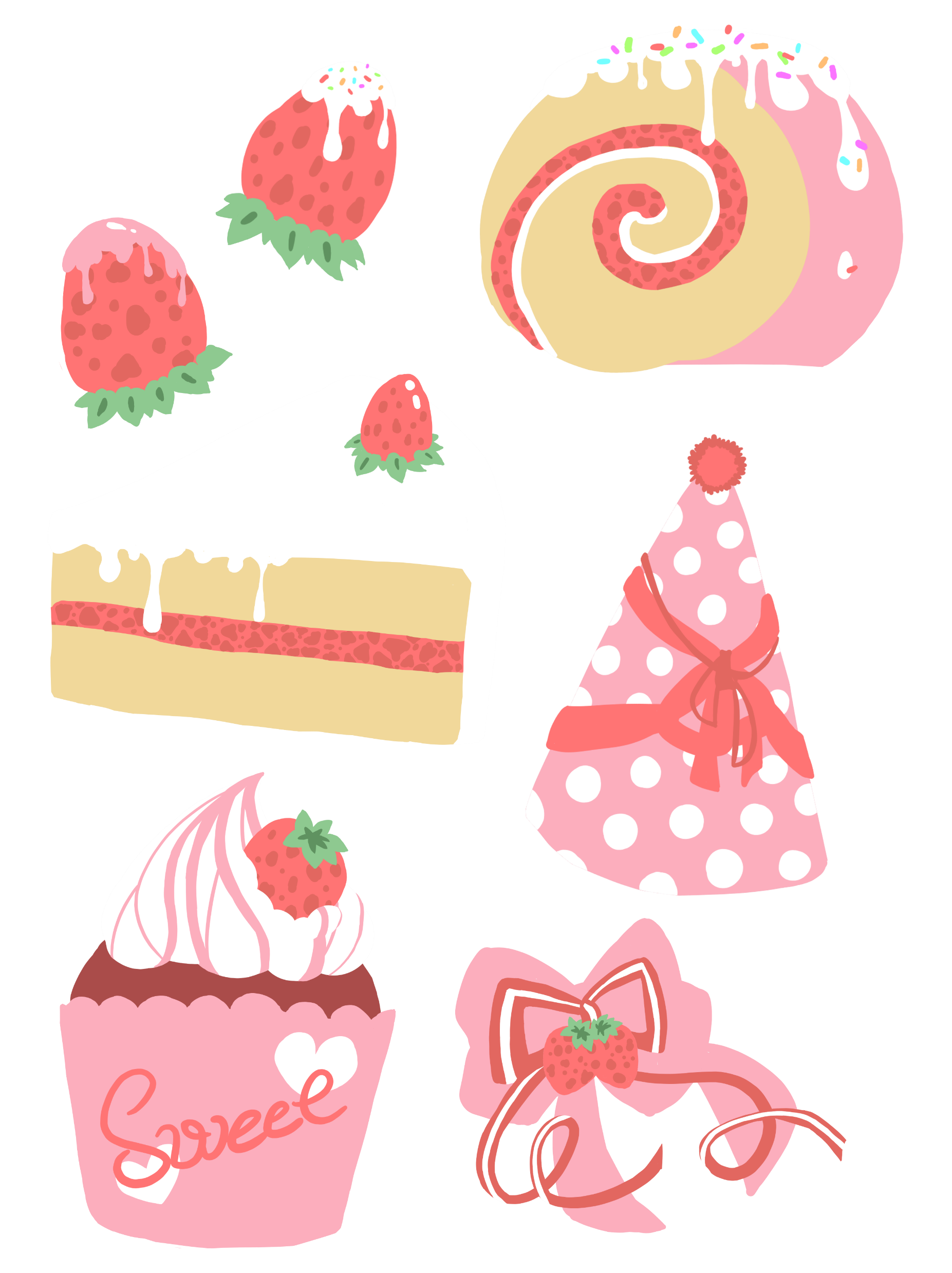 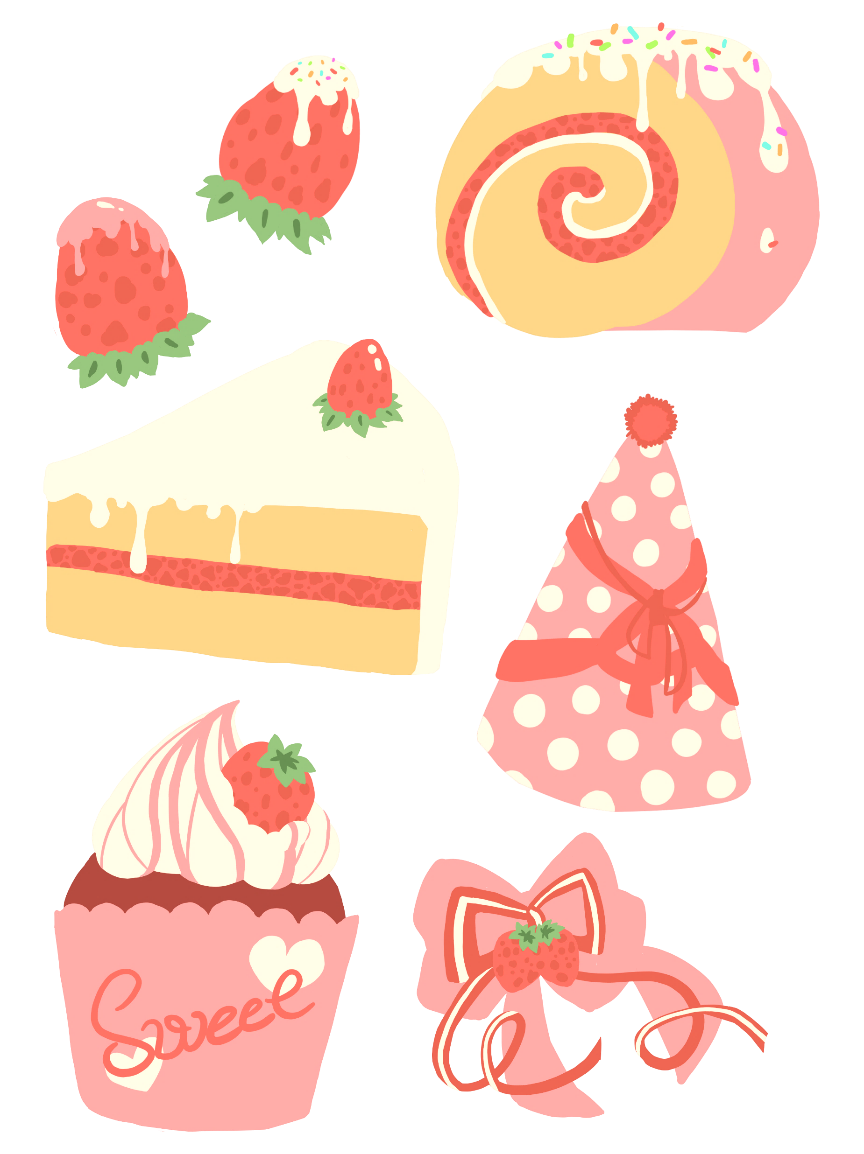 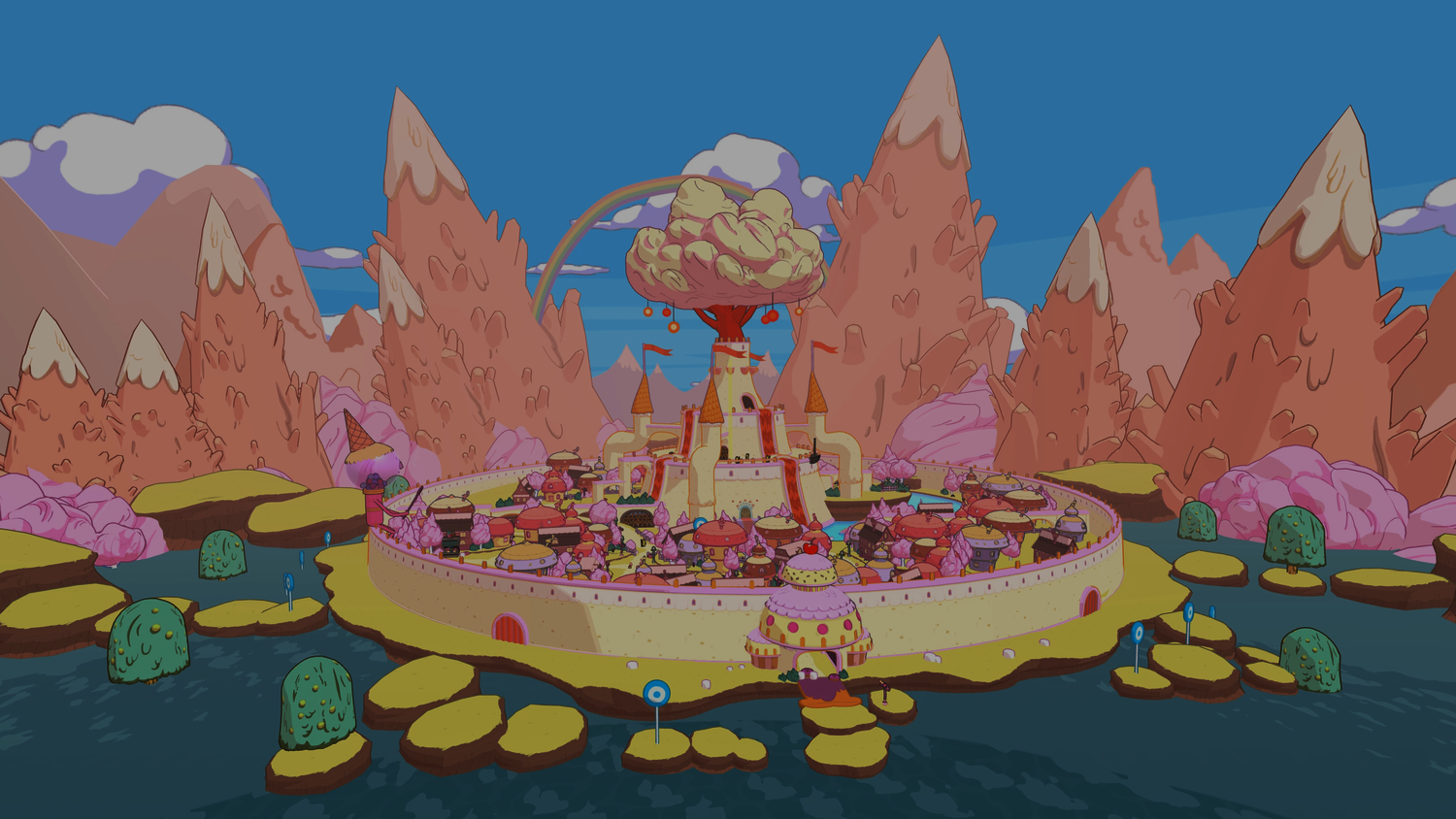 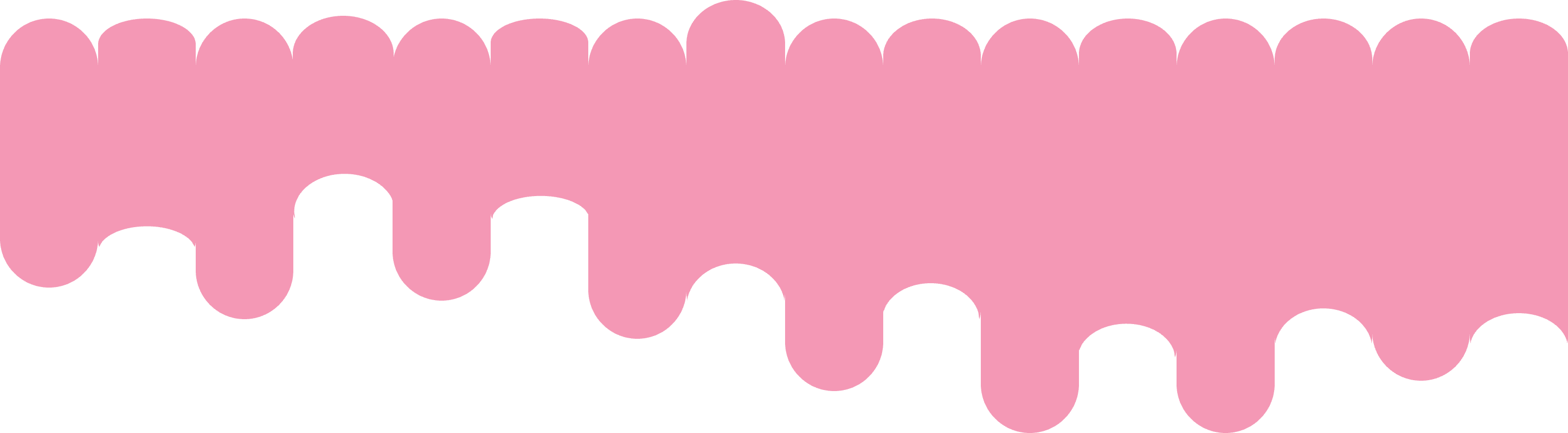 Cùng cô tiên Izzy khám phá
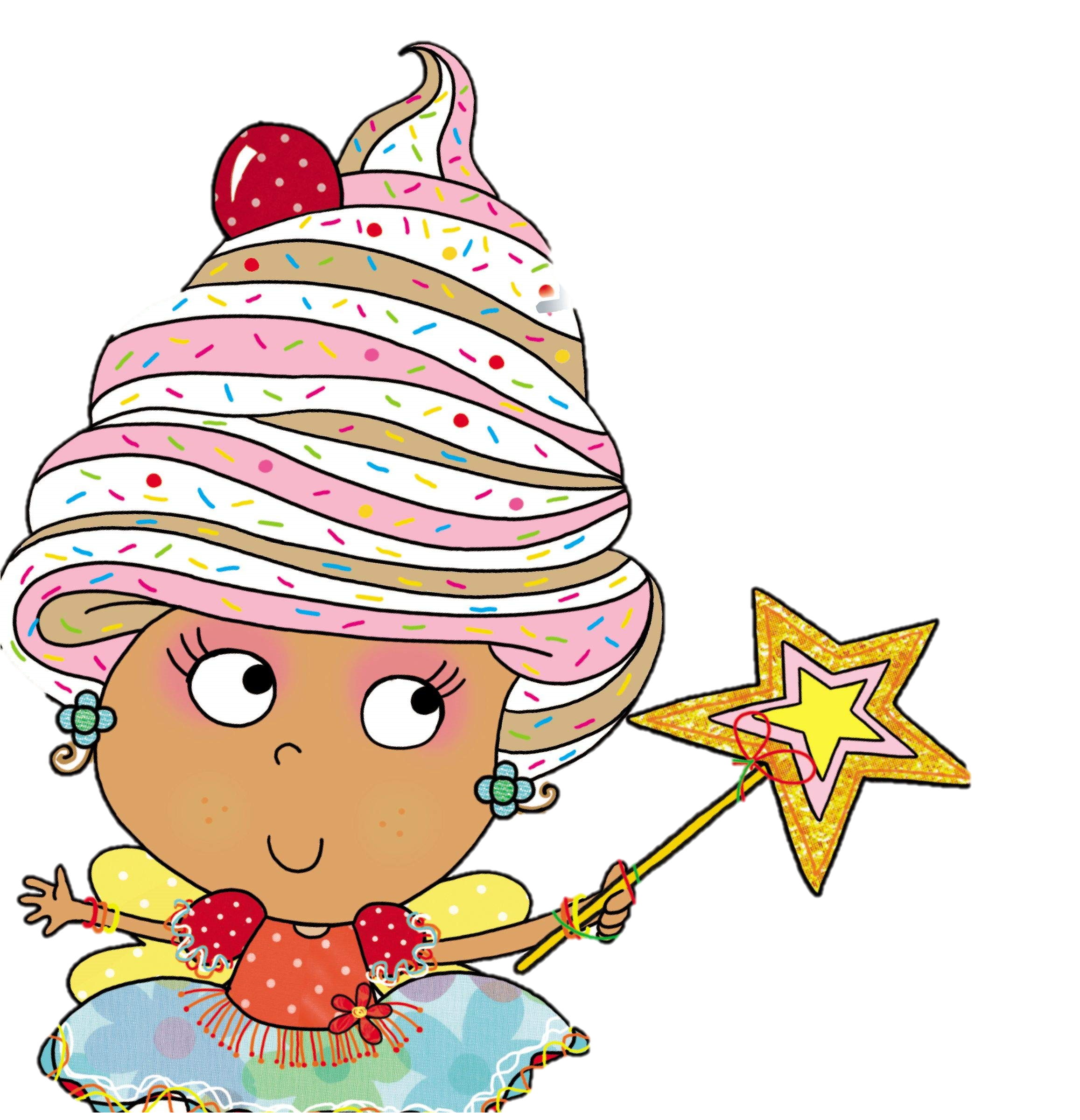 VƯƠNG QUỐC NGỌT NGÀ0
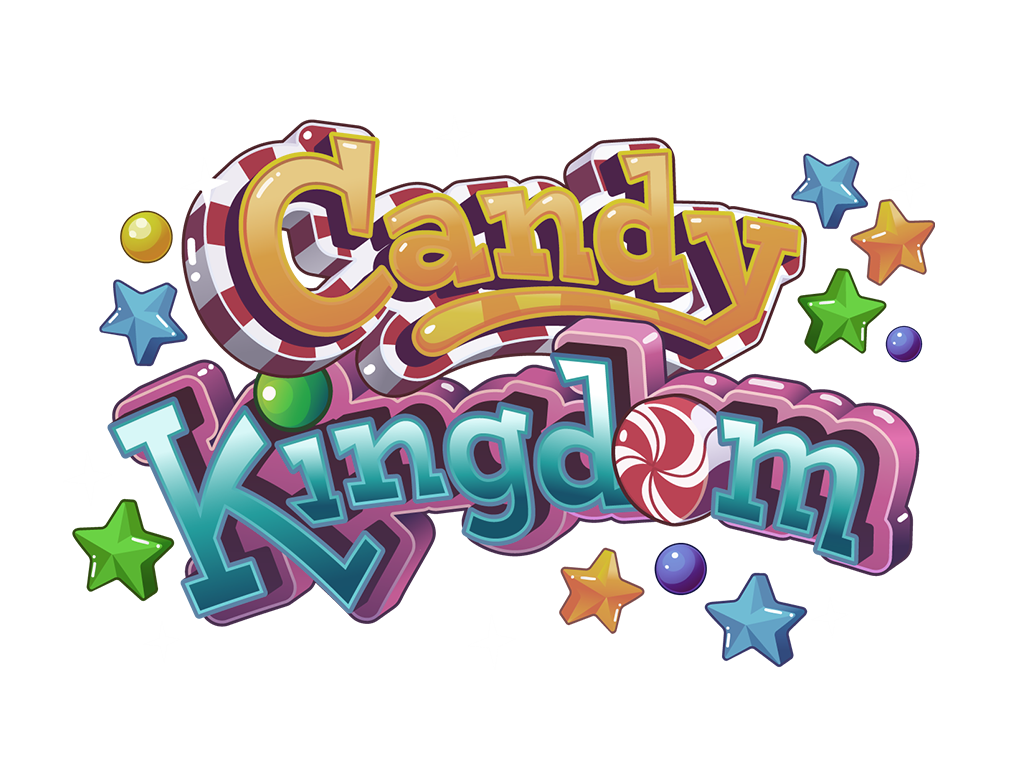 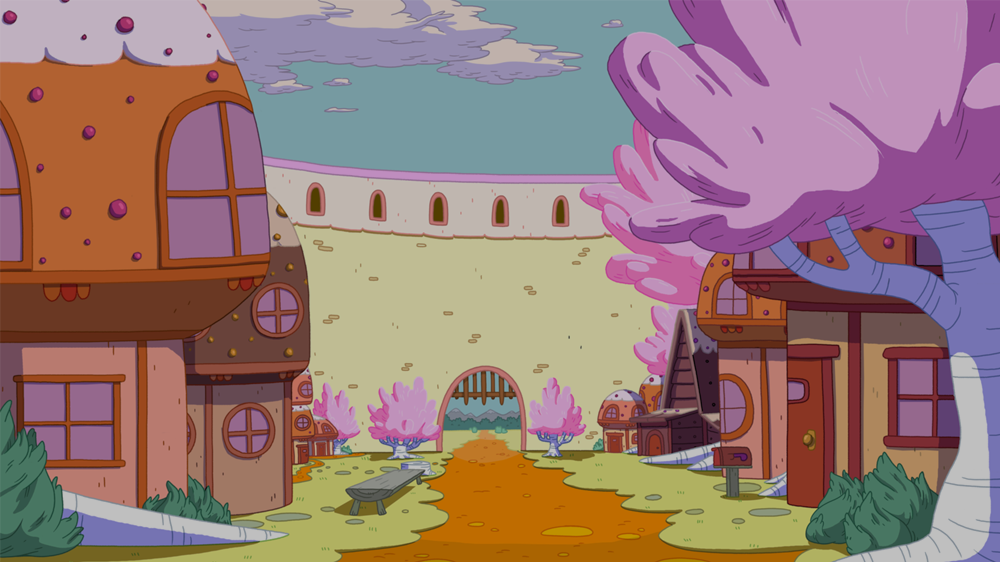 Mục tiêu
Kĩ năng đọc thành tiếng: đọc trôi chảy, phát âm rõ, đúng tốc độ, biết ngắt, nghỉ hơi sau các dấu câu, giữa các cụm từ, đọc diễn cảm thể hiện được nội dung bài và cảm xúc của nhân vật.
Từ và câu: Củng cố, khắc sâu kiến thức về cấu tạo câu (câu đơn, câu ghép).
Kĩ năng đọc - hiểu: trả lời được 1 - 2 câu hỏi về nội dung bài, trình bày được ý nghĩa bài đọc.
Kĩ năng tìm kiếm, xử lí thông tin: Tìm đúng các ví dụ minh họa về các kiểu cấu tạo câu trong bảng tổng kết.
Hành trình khám phá
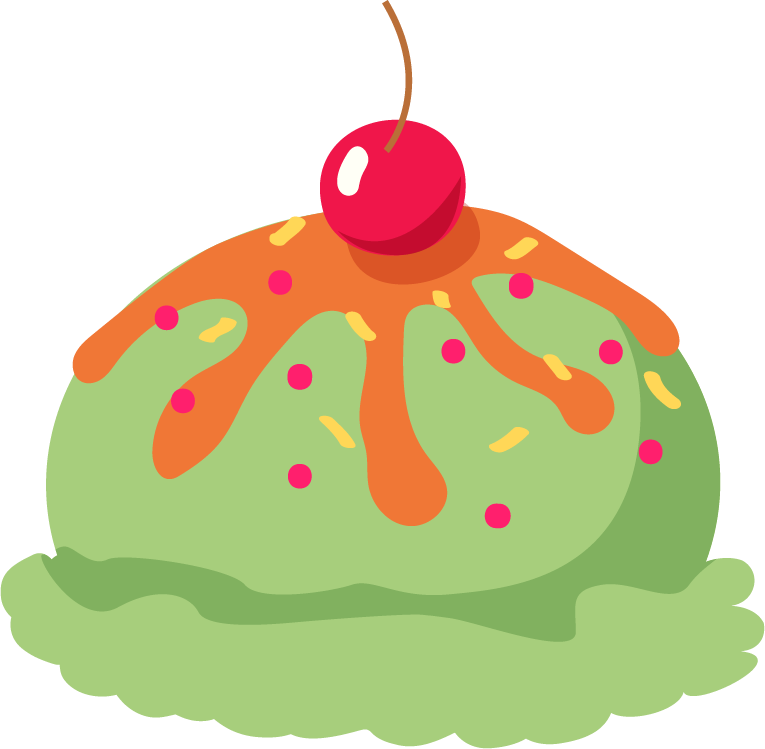 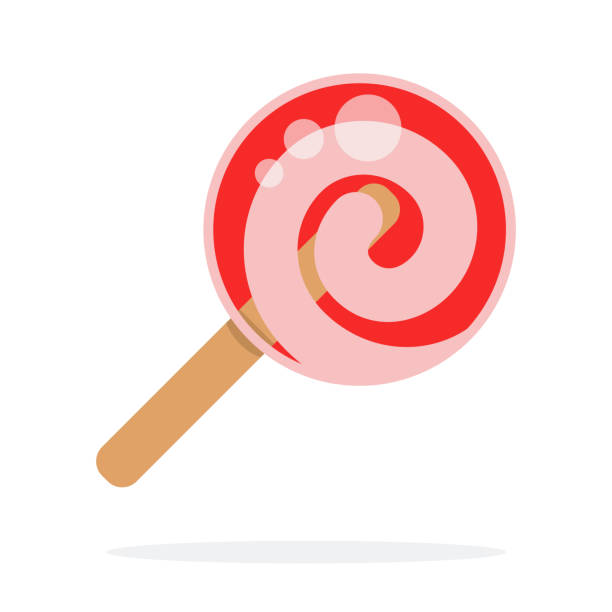 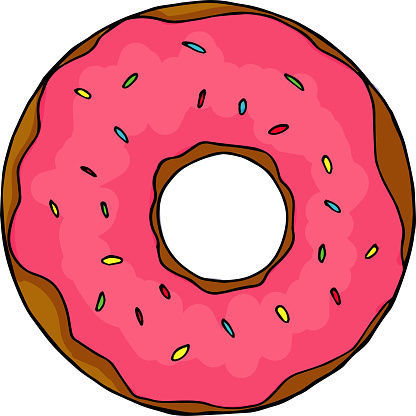 Thăm 
"Đảo kẹo ngọt"
Đến
"Thiên đường bánh Donut"
Trở về nhà
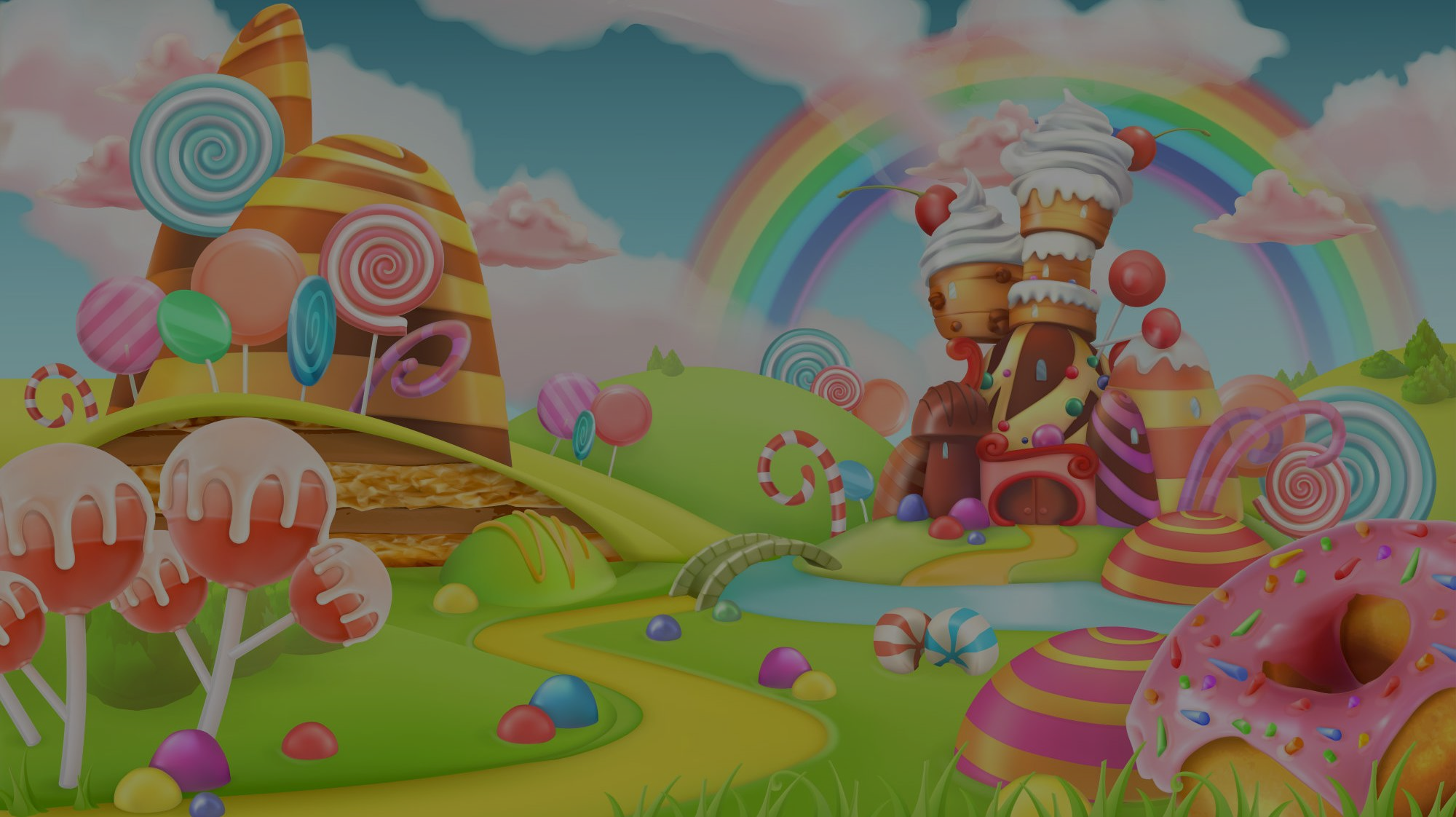 Chặng 1: Thăm "Đảo Kẹo Ngọt"
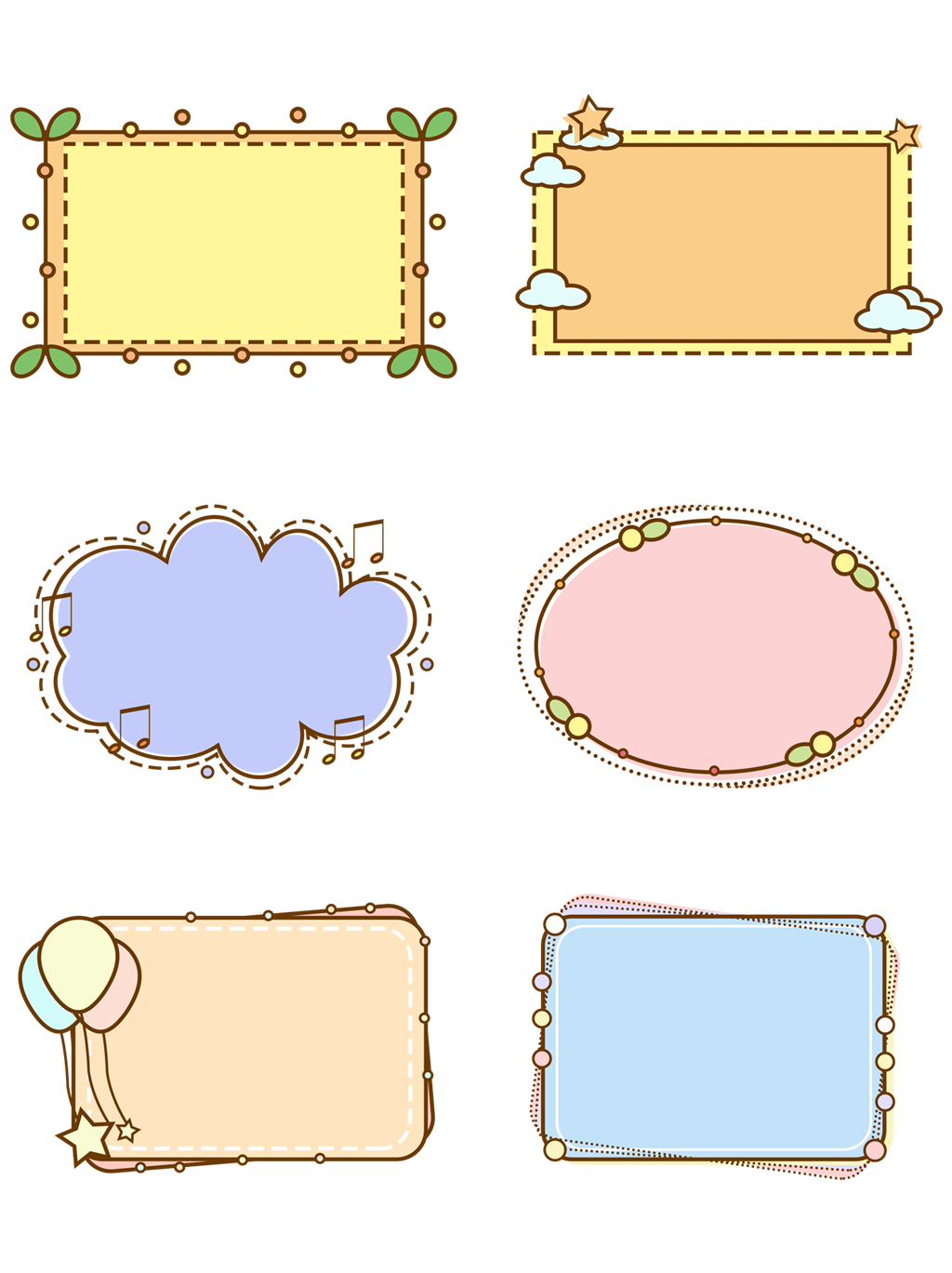 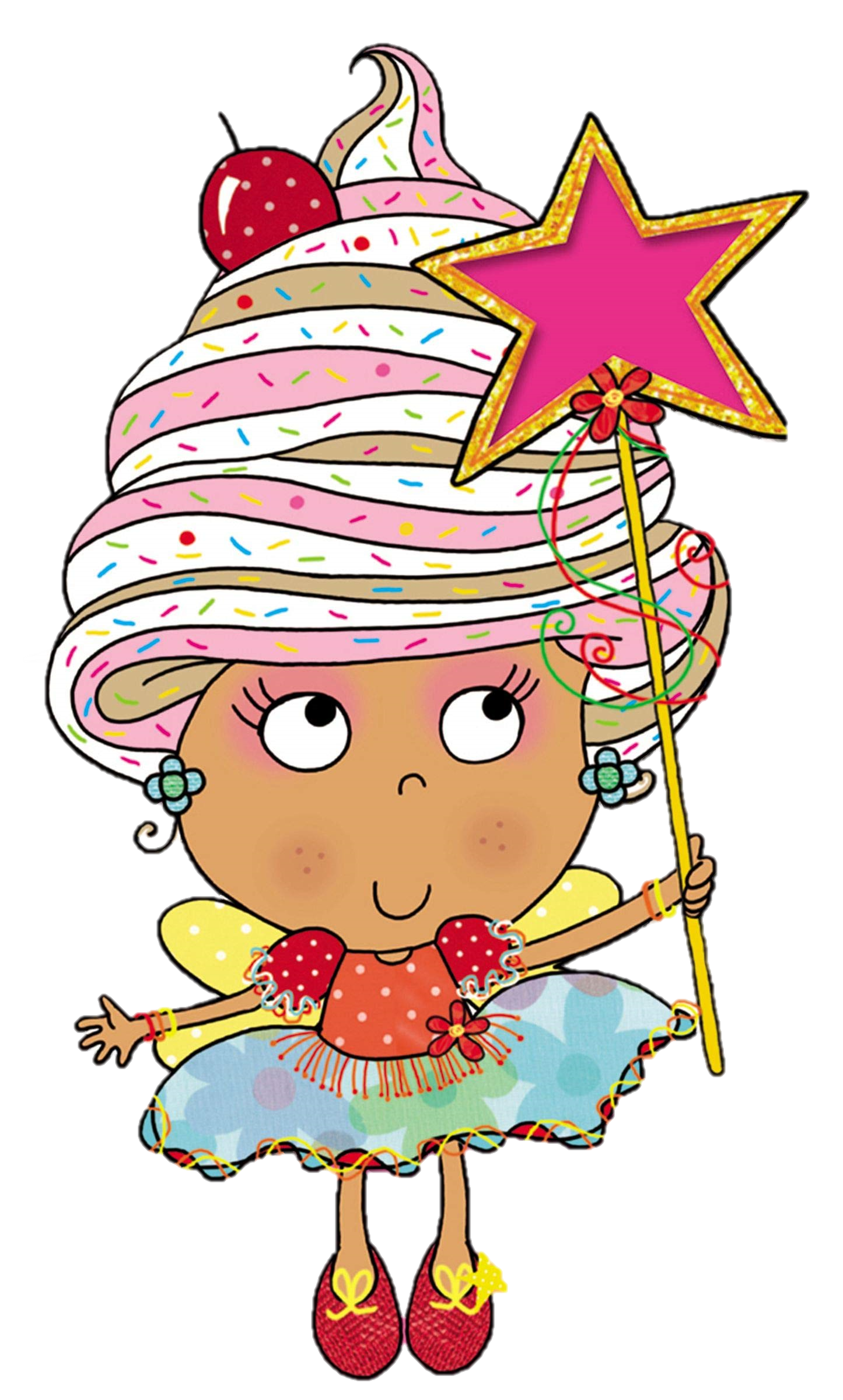 Chào mừng các bạn đã đến với 
Đảo Kẹo Ngọt - nơi có những món kẹo ngon và lạ mắt nhất thế giới. Các bạn hãy vượt qua các thử thách của nàng tiên Izzy để thưởng thức những món 
		kẹo đó nha!
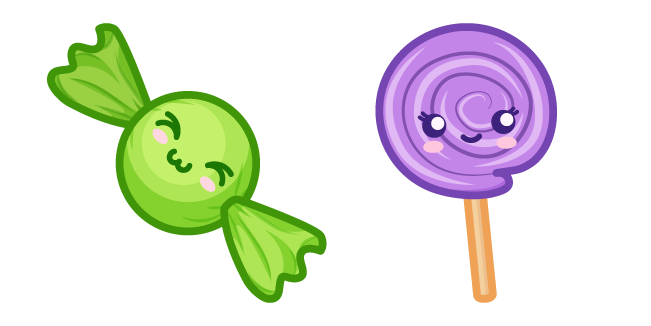 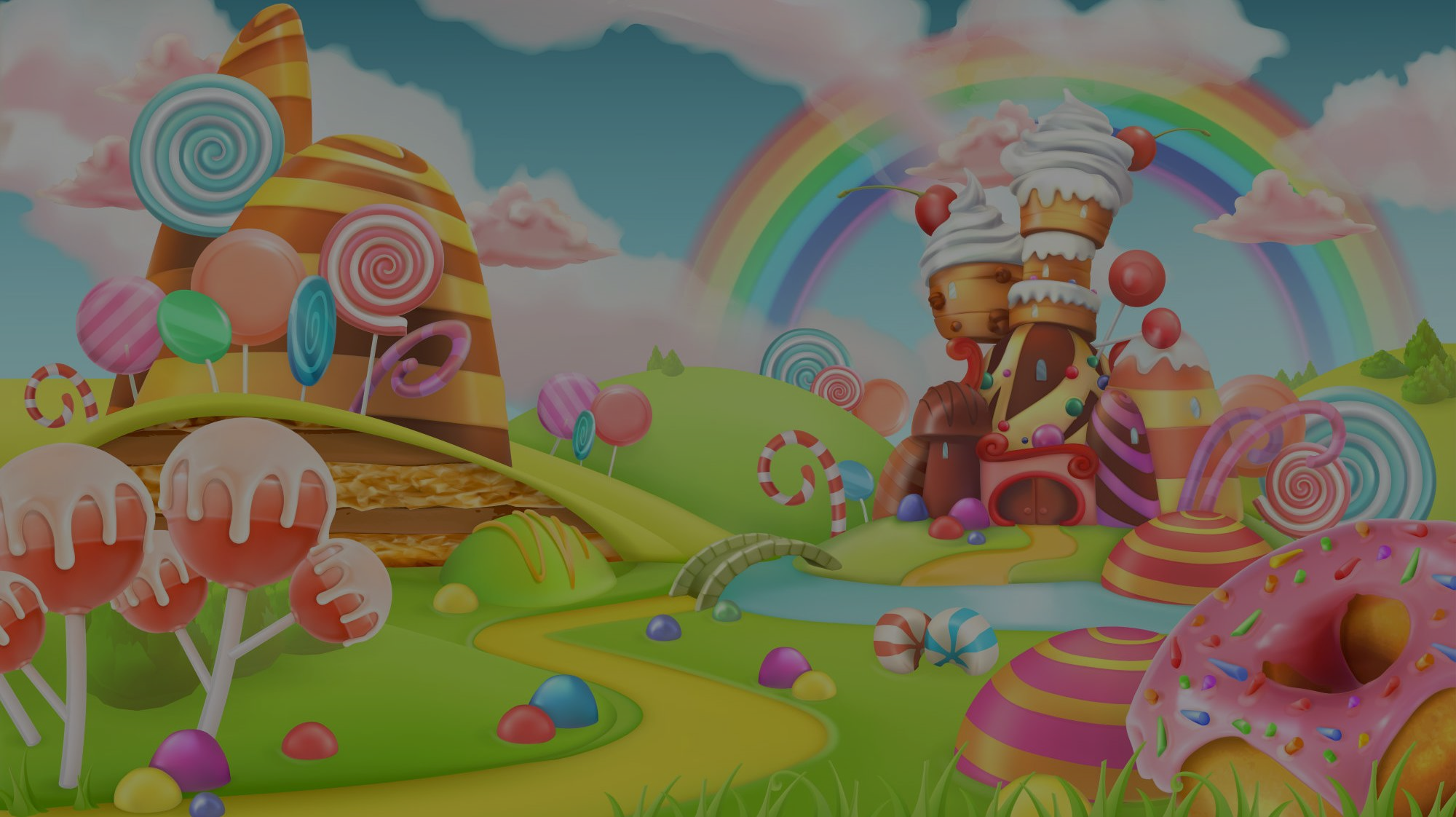 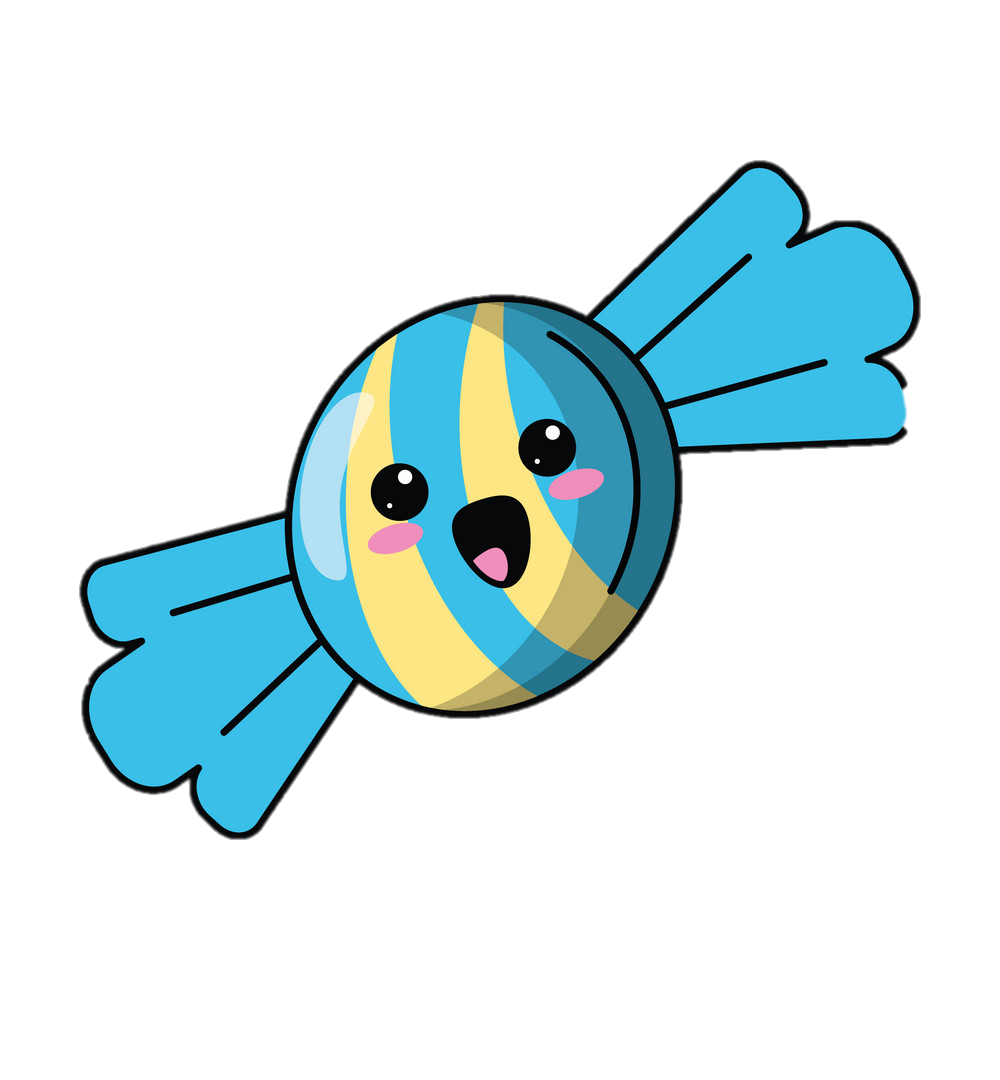 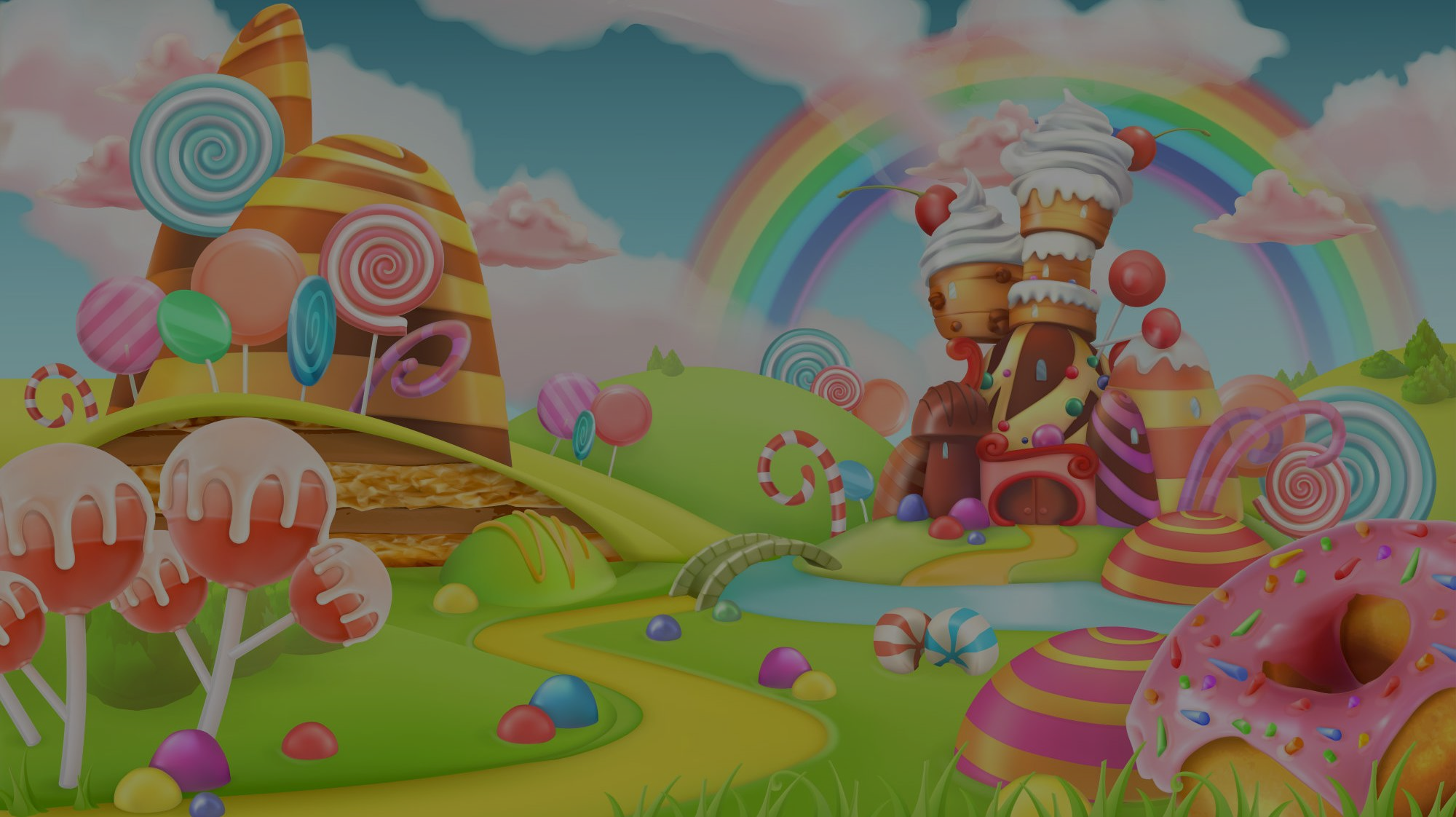 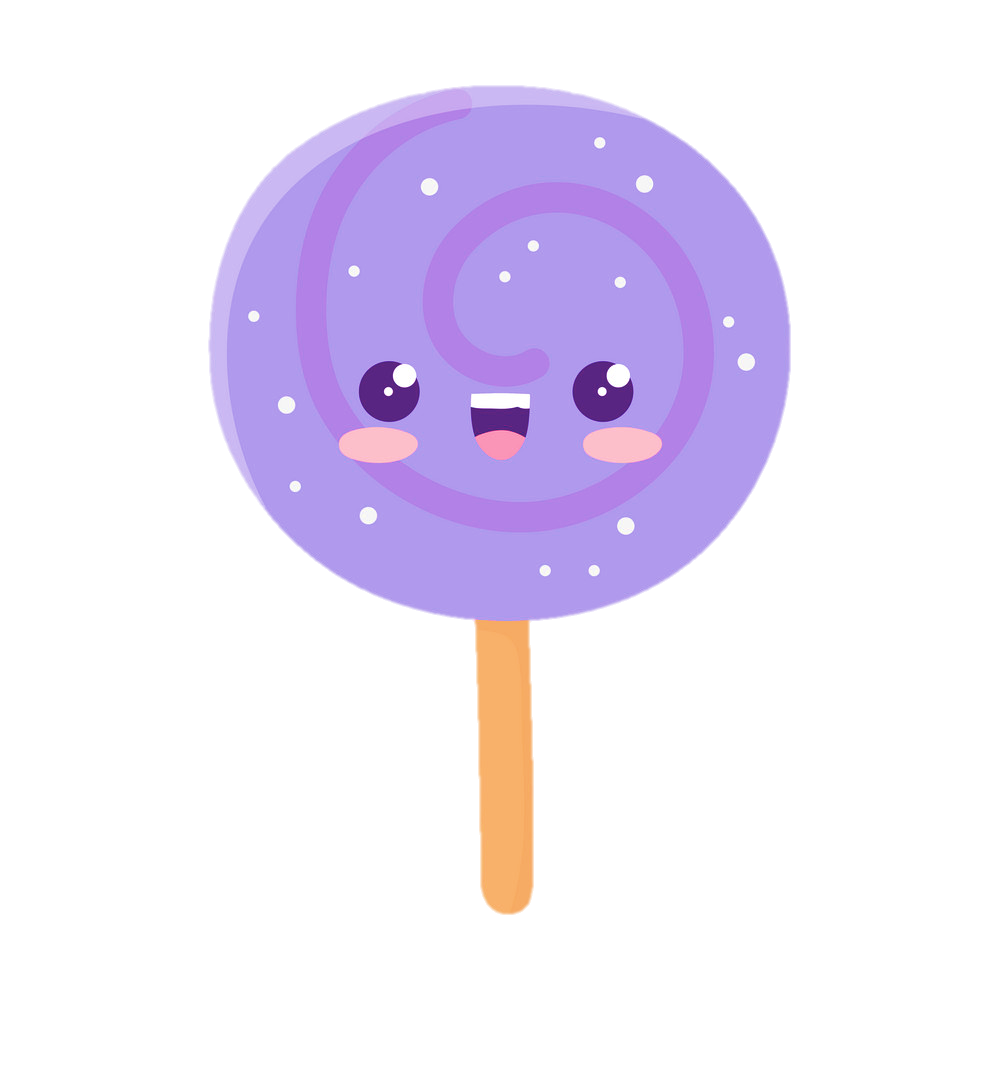 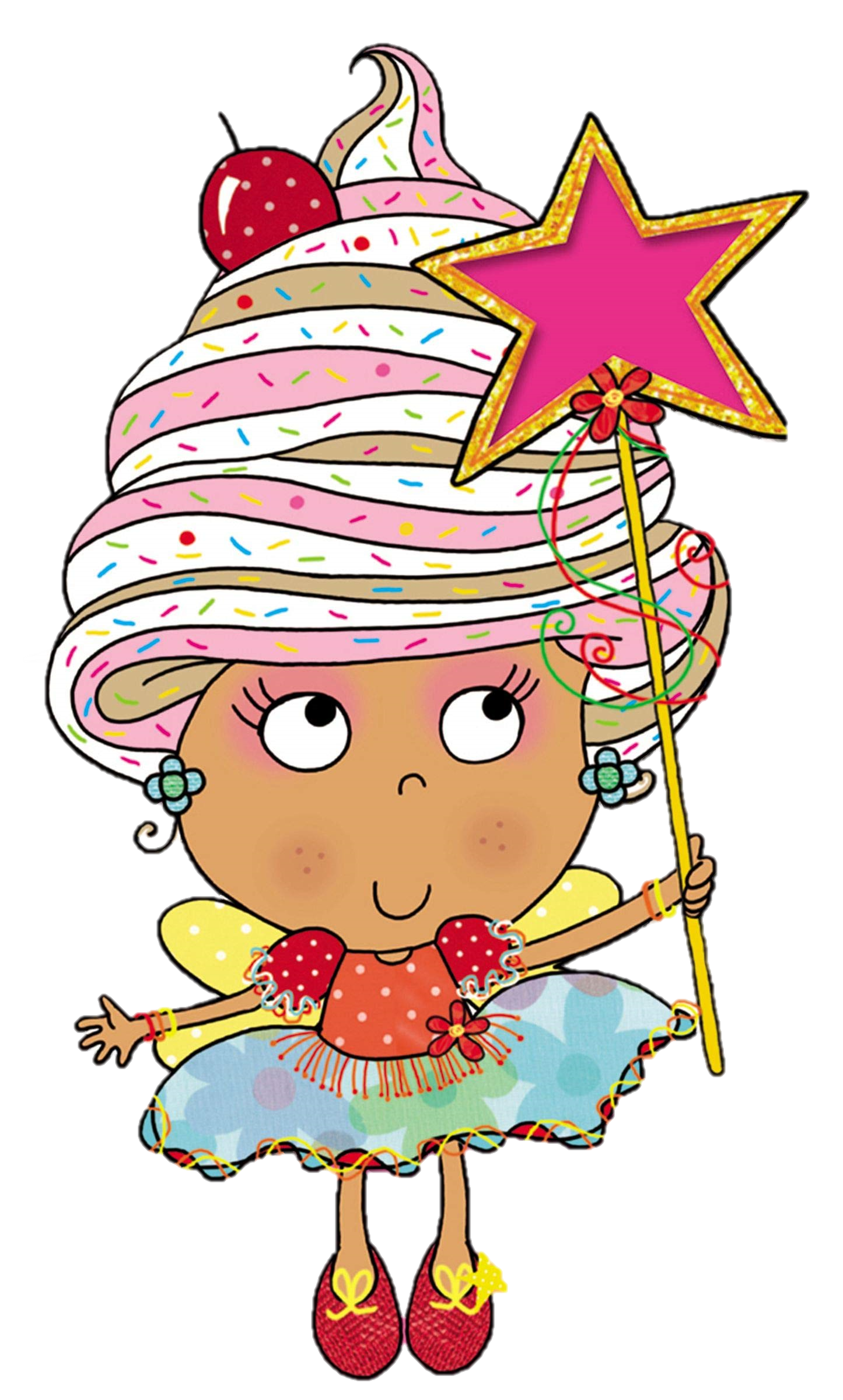 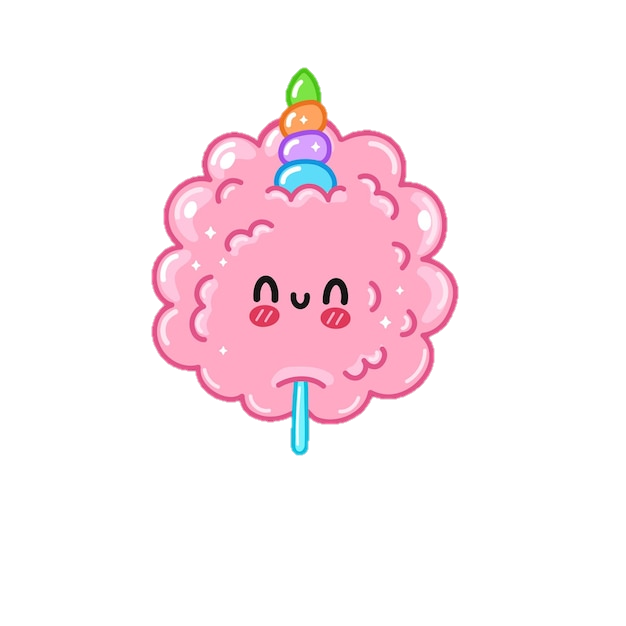 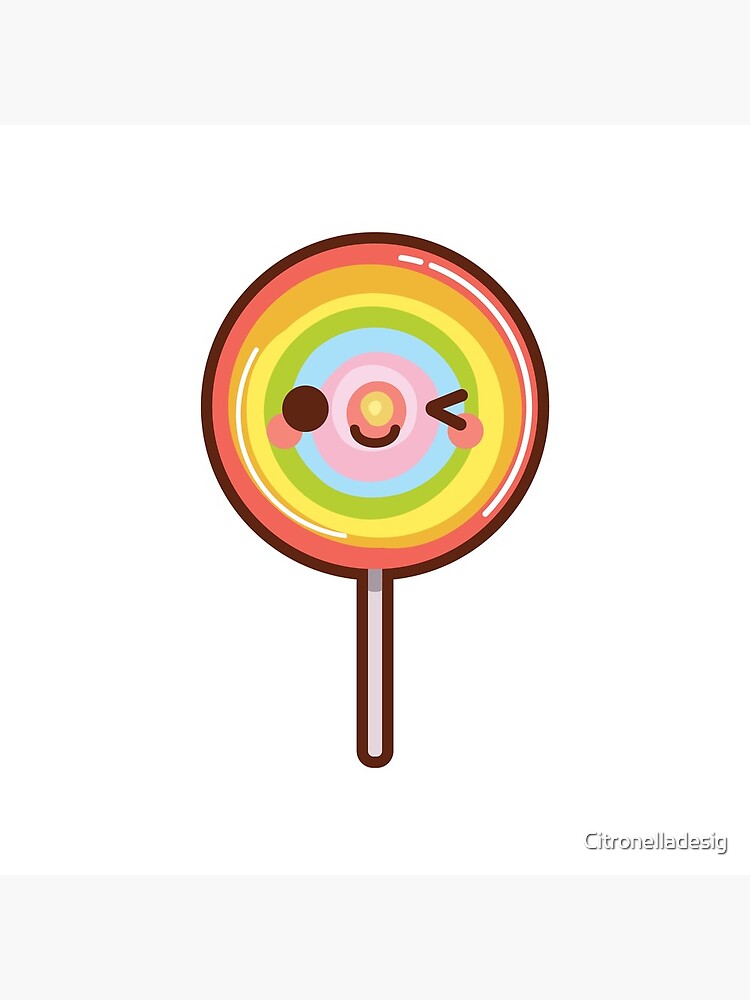 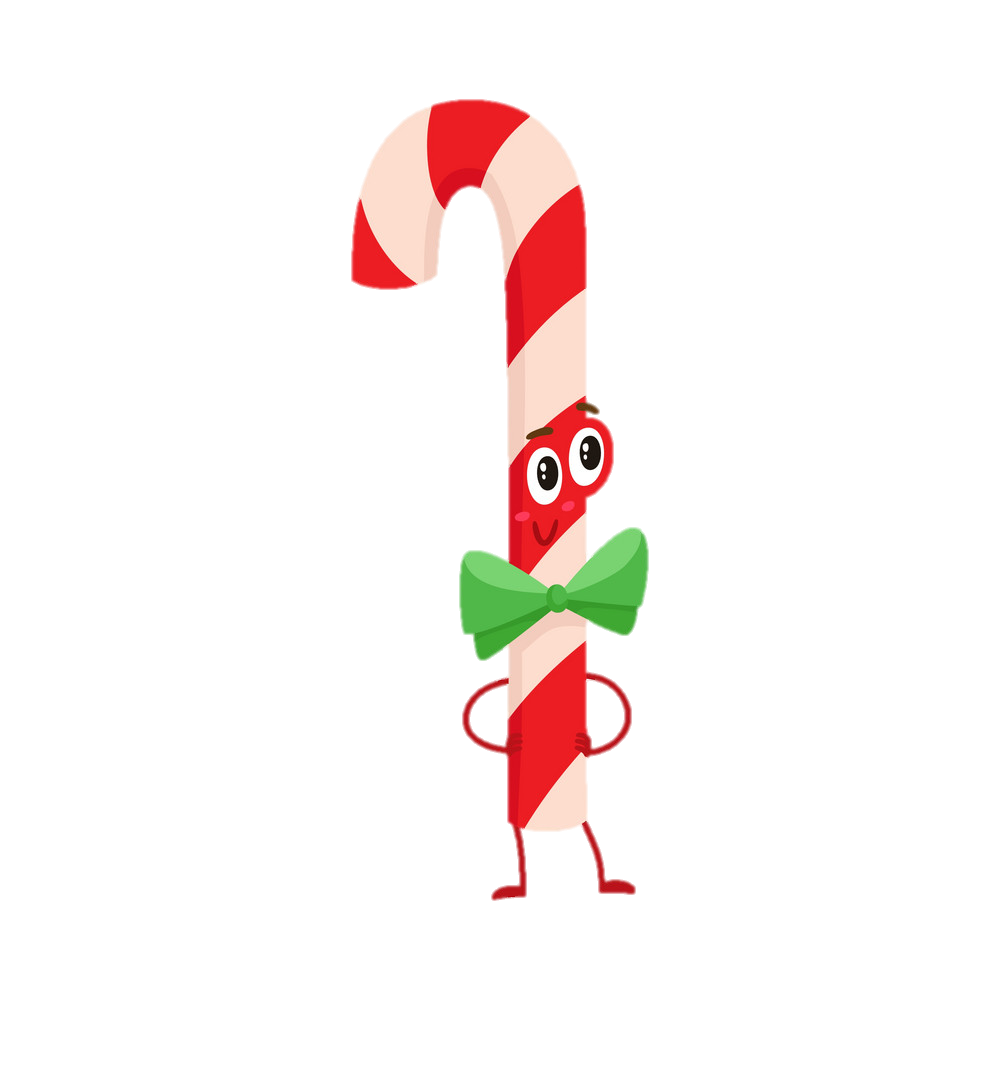 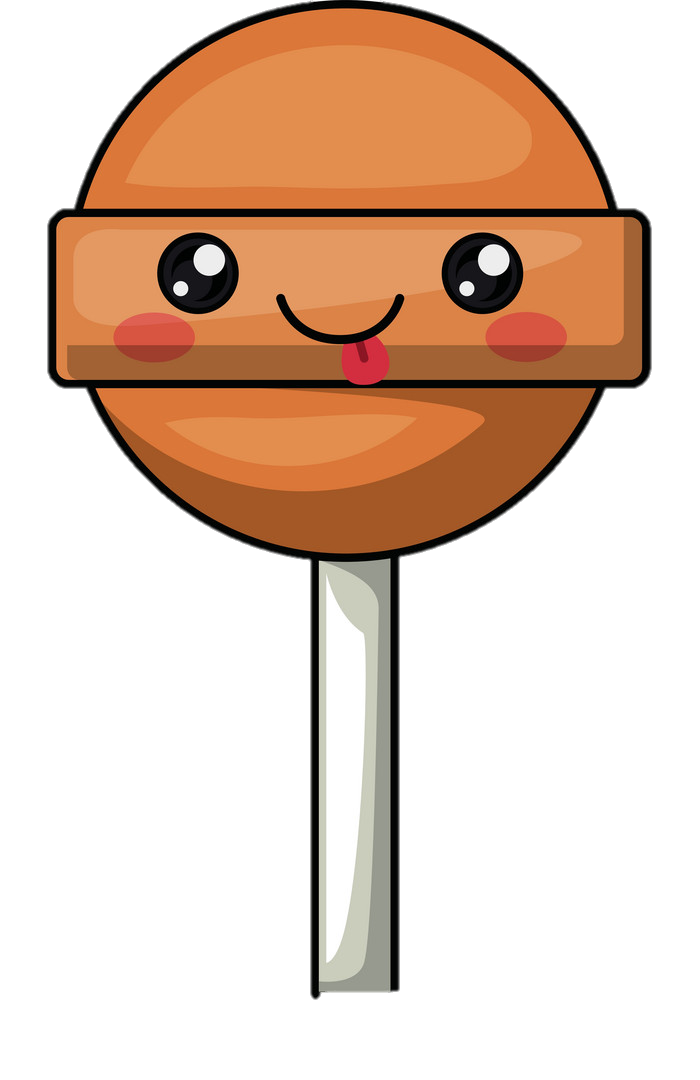 Tiếp tục bài học
[Speaker Notes: Ấn vào nàng tiên Izzy để ra yêu cầu và tiêu chí nhận xét đọc.
Ấn vào hình mũi tên để tiếp tục bài học.]
Quay lại
Tiêu chí đọc và nhận xét
Tiêu chí
Rất tốt
Bình thường
Tốt
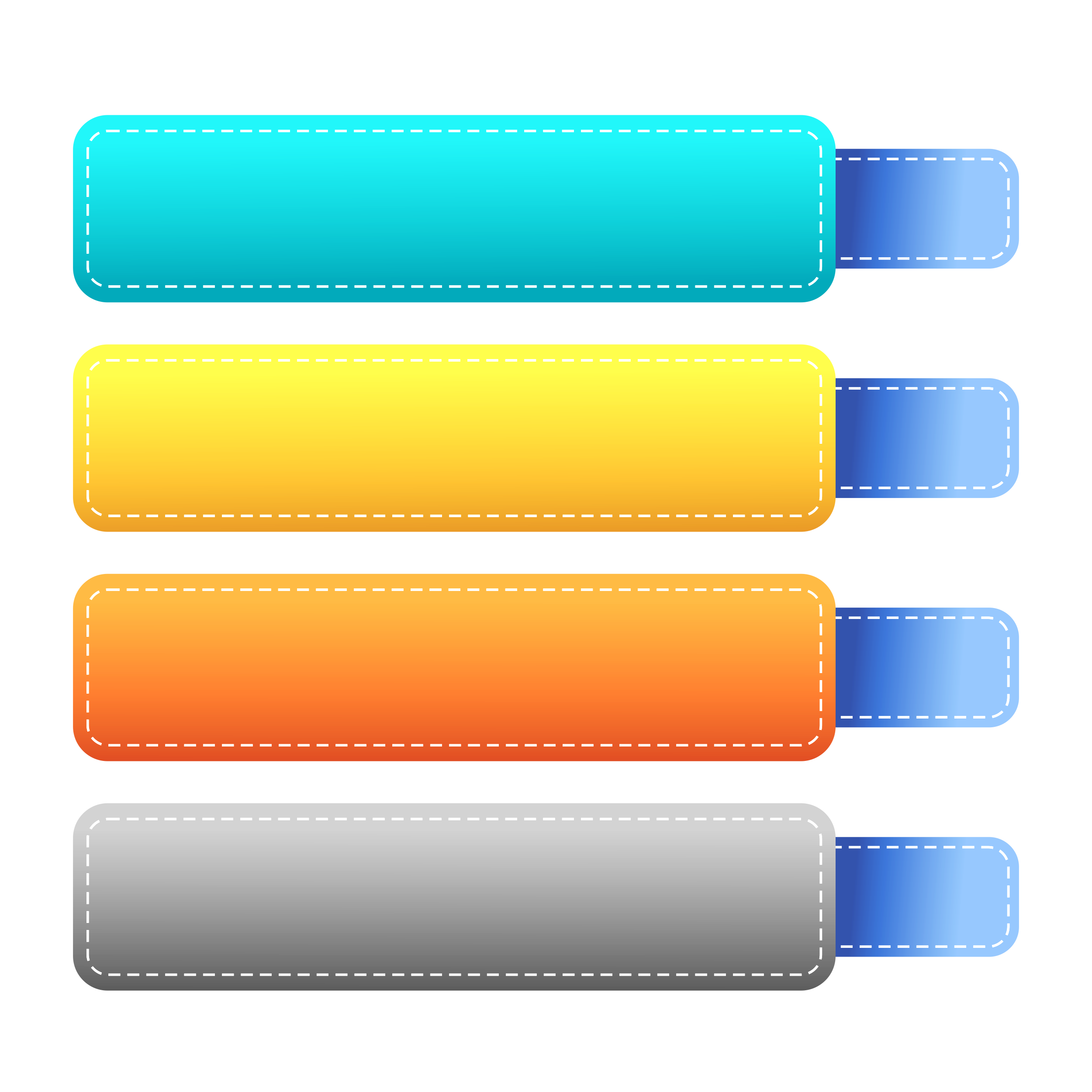 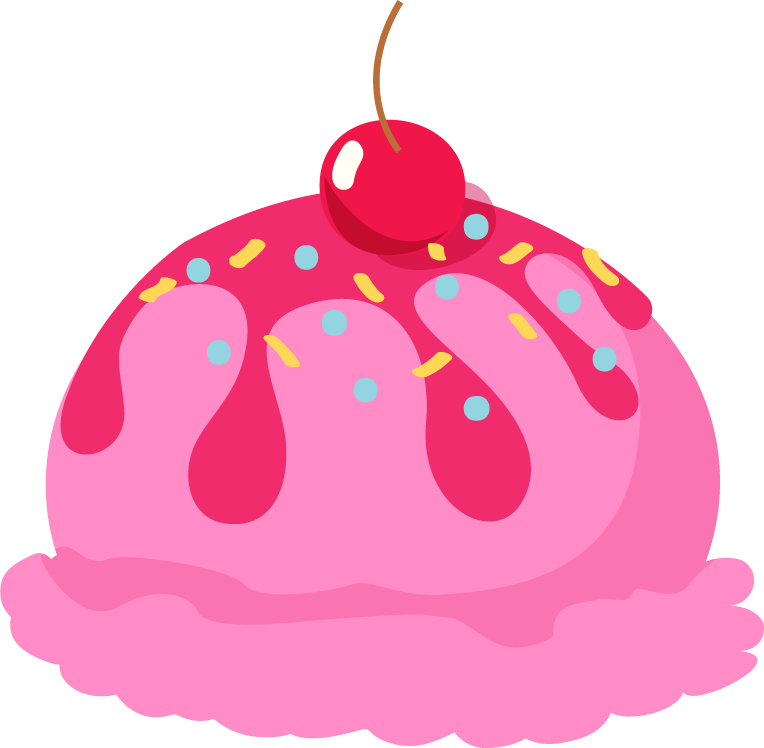 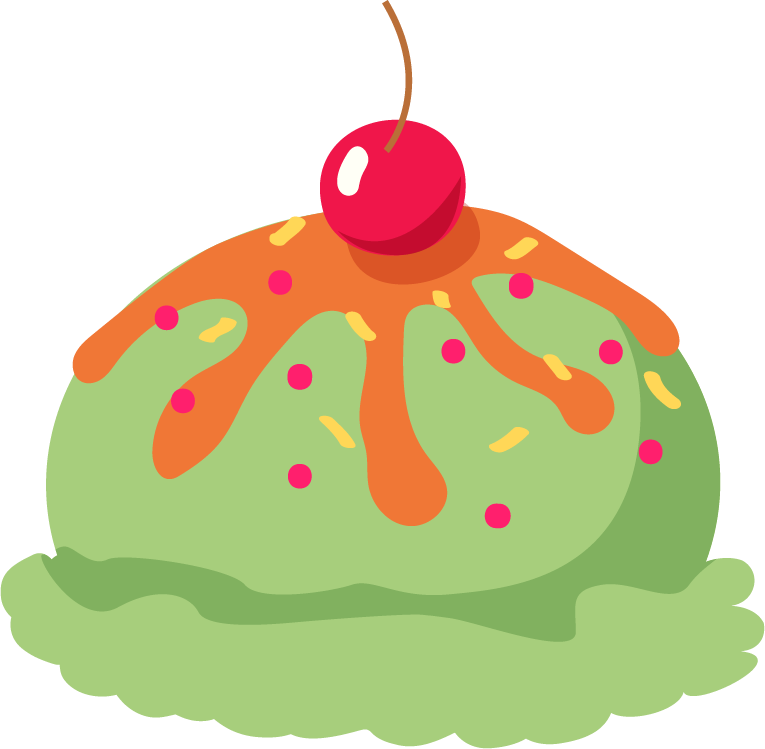 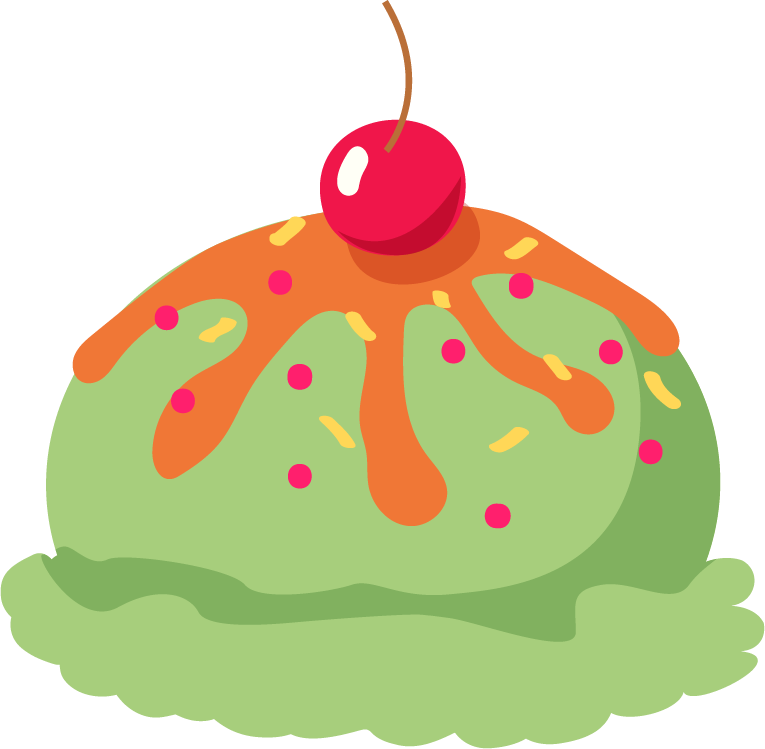 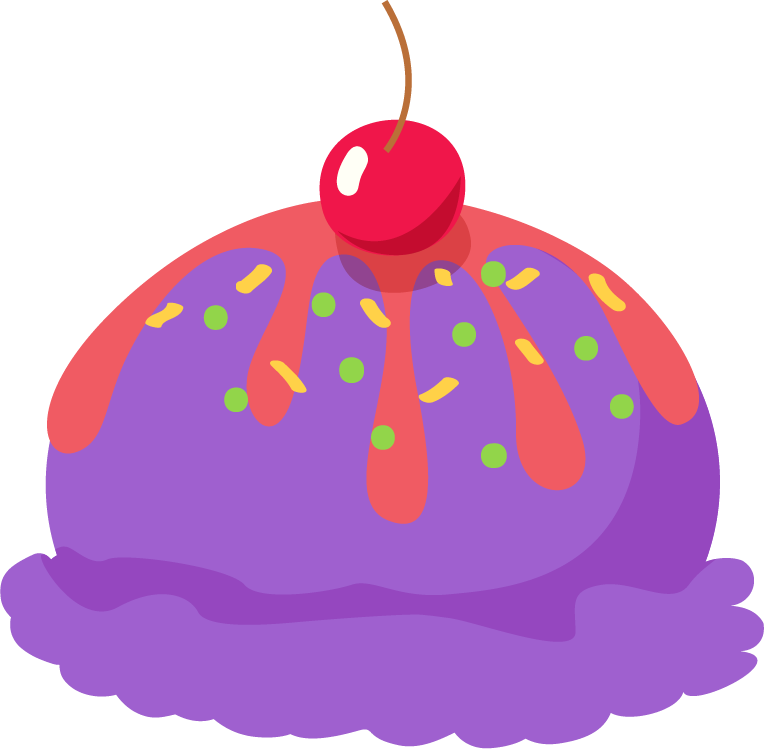 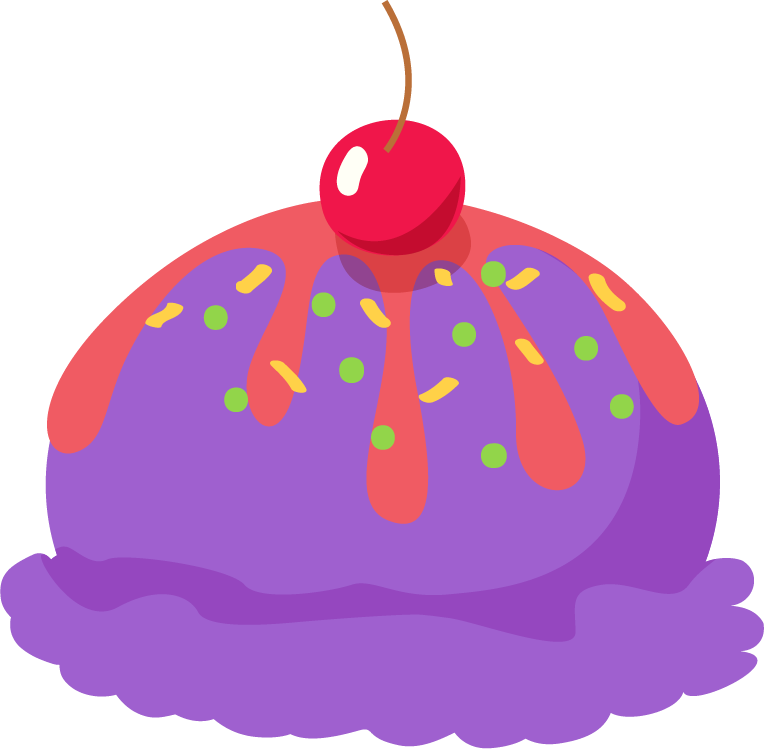 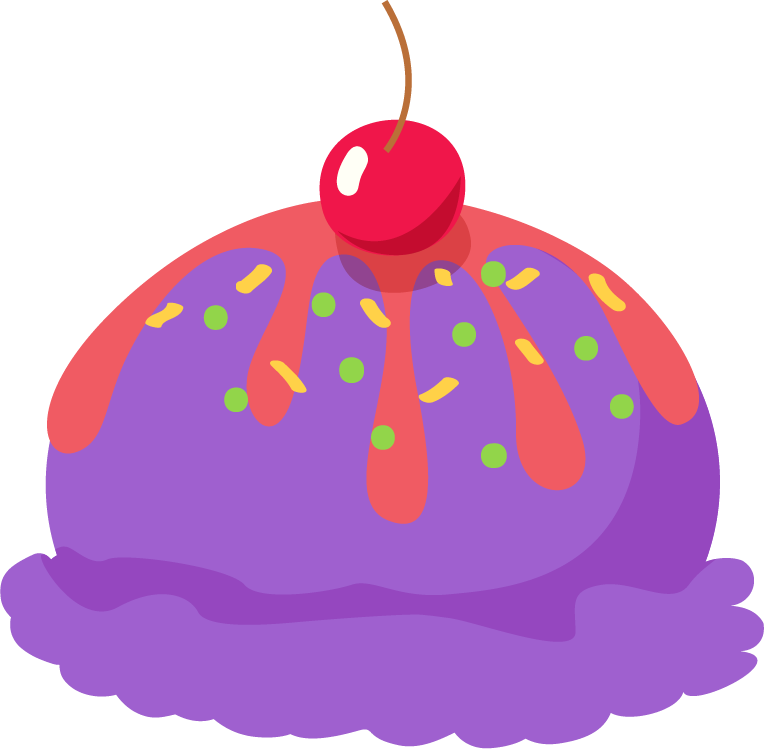 Đọc đúng tiếng, đúng từ, lưu loát, mạch lạc.
1
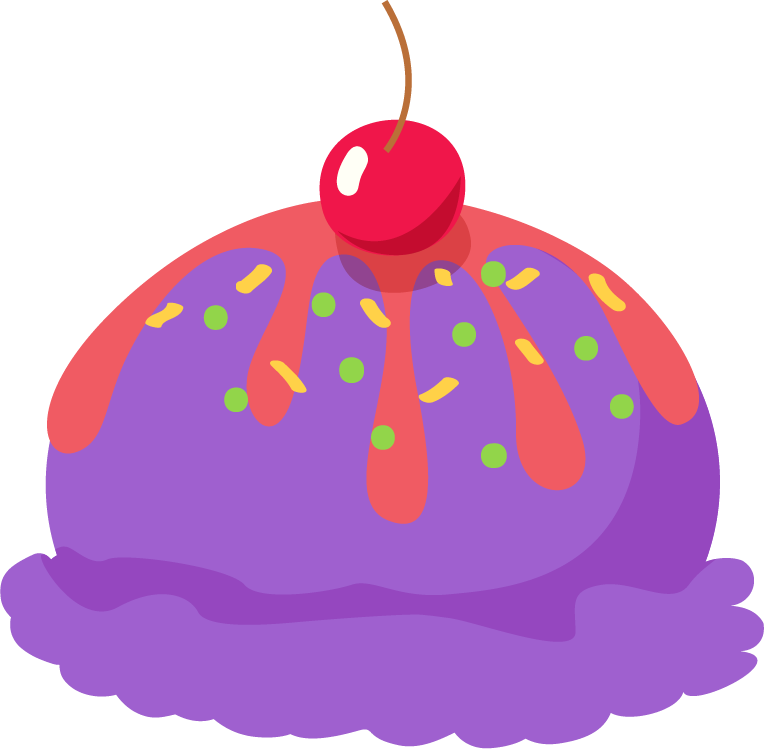 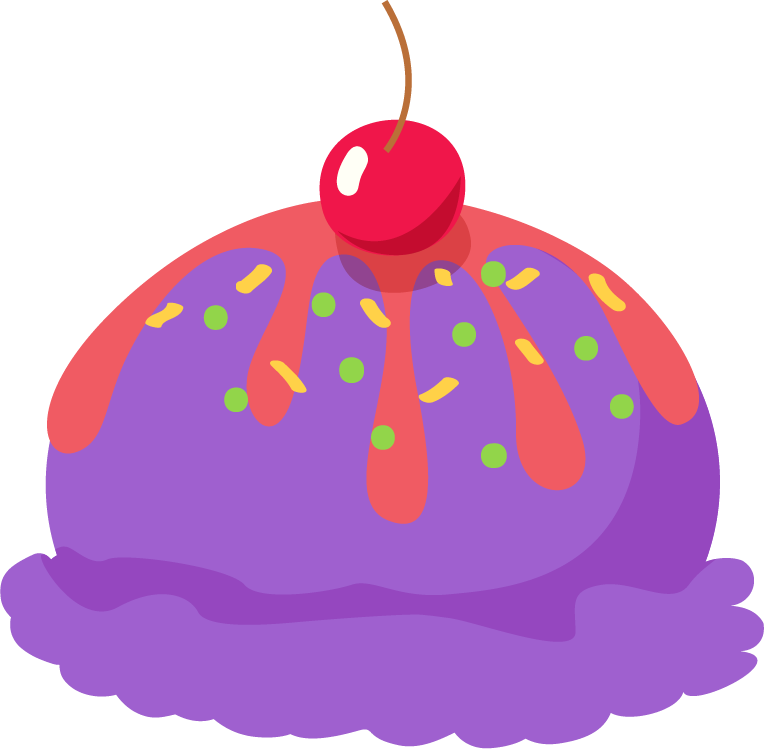 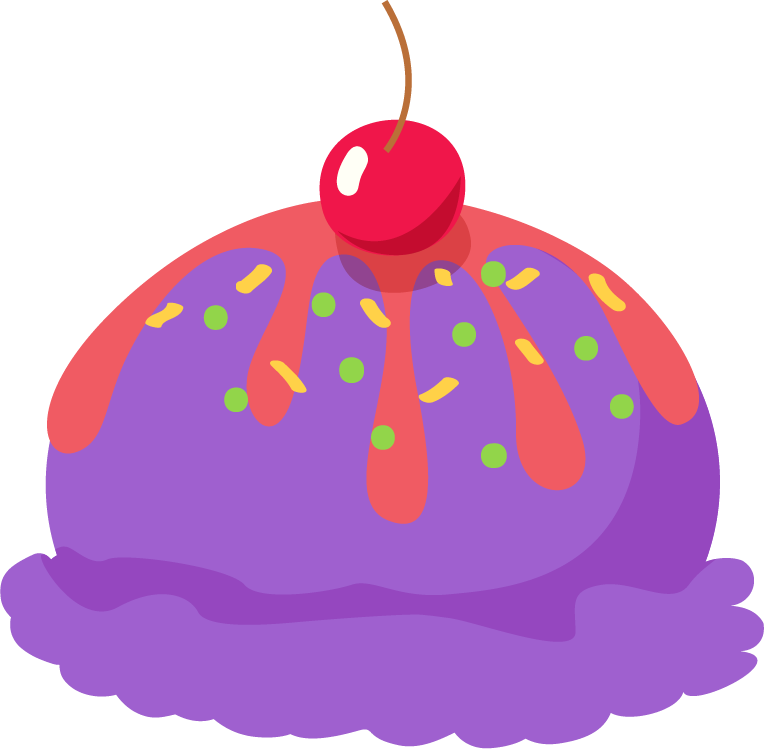 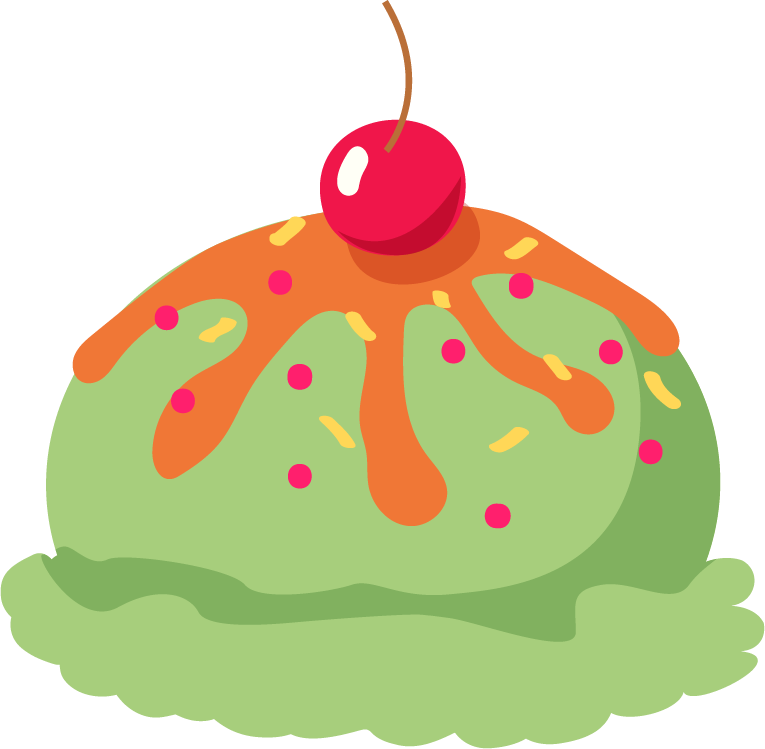 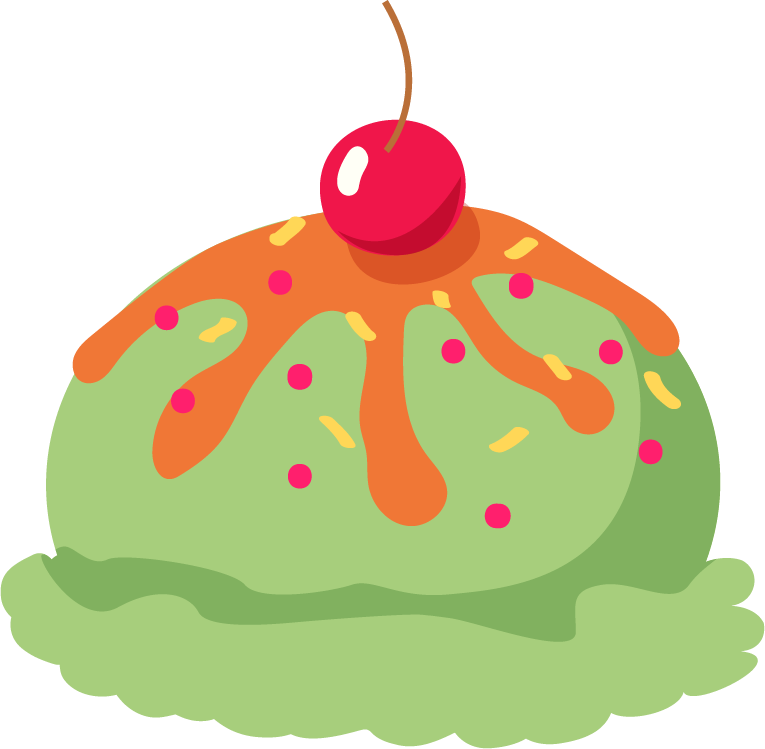 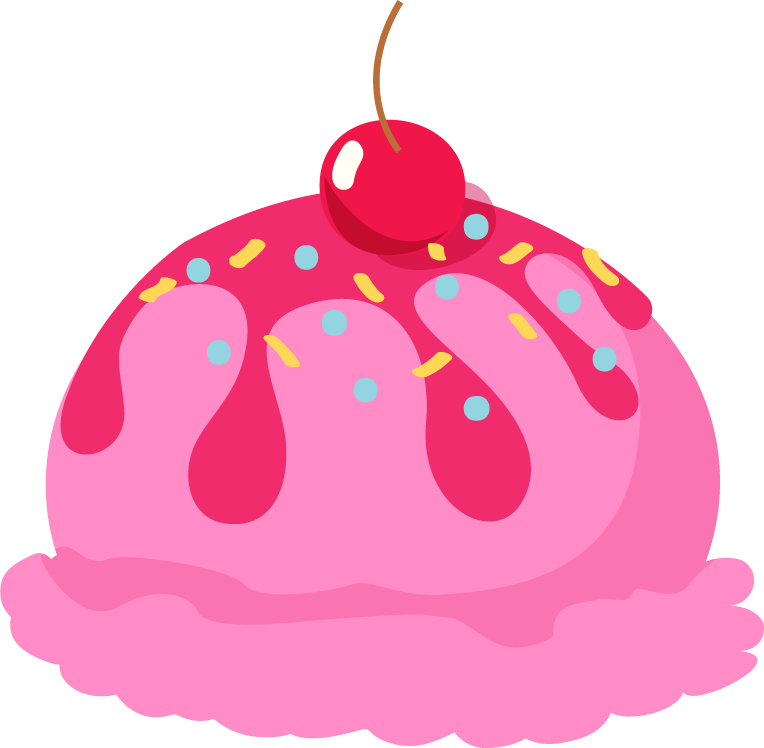 Ngắt nghỉ hơi đúng ở các dấu câu, cụm từ rõ nghĩa.
2
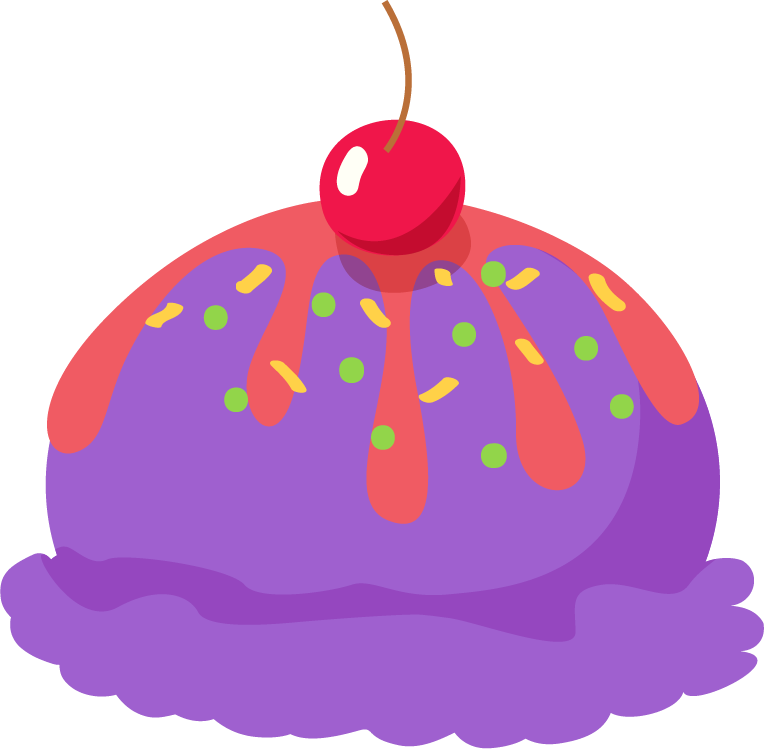 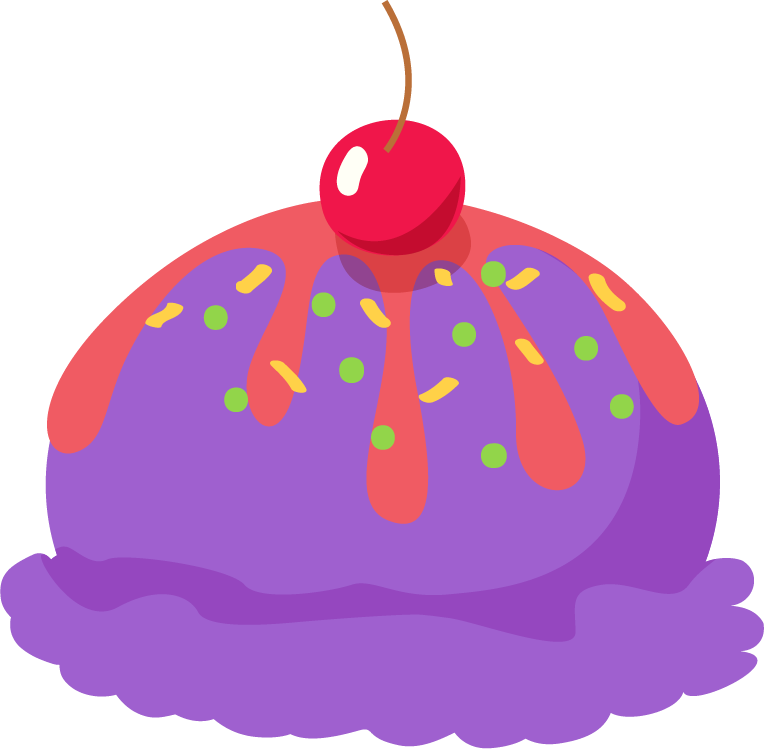 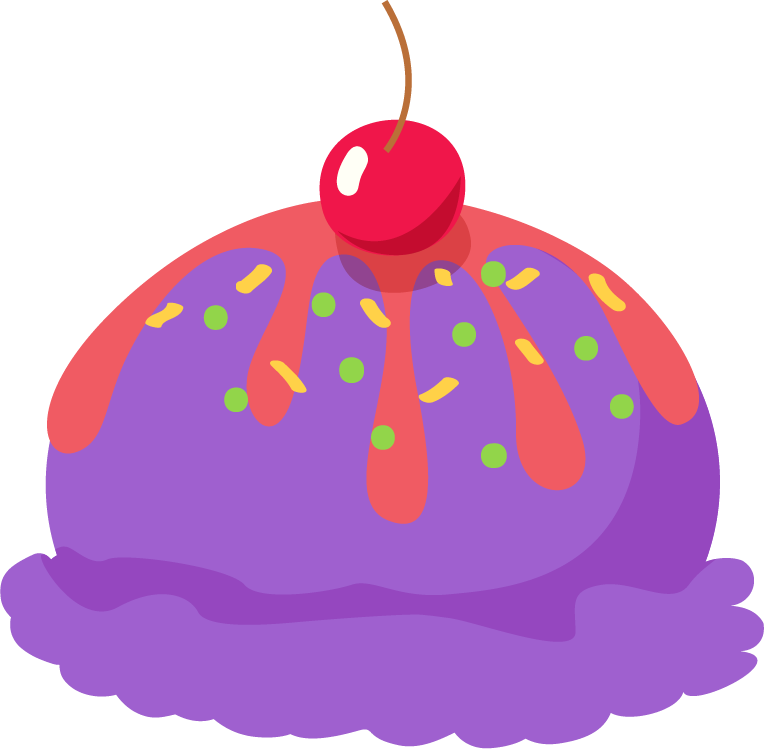 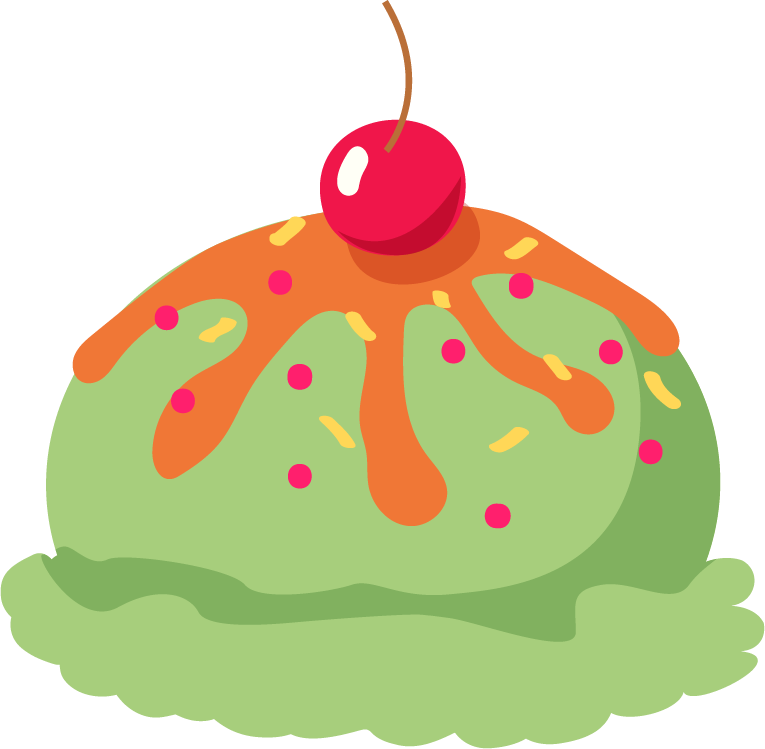 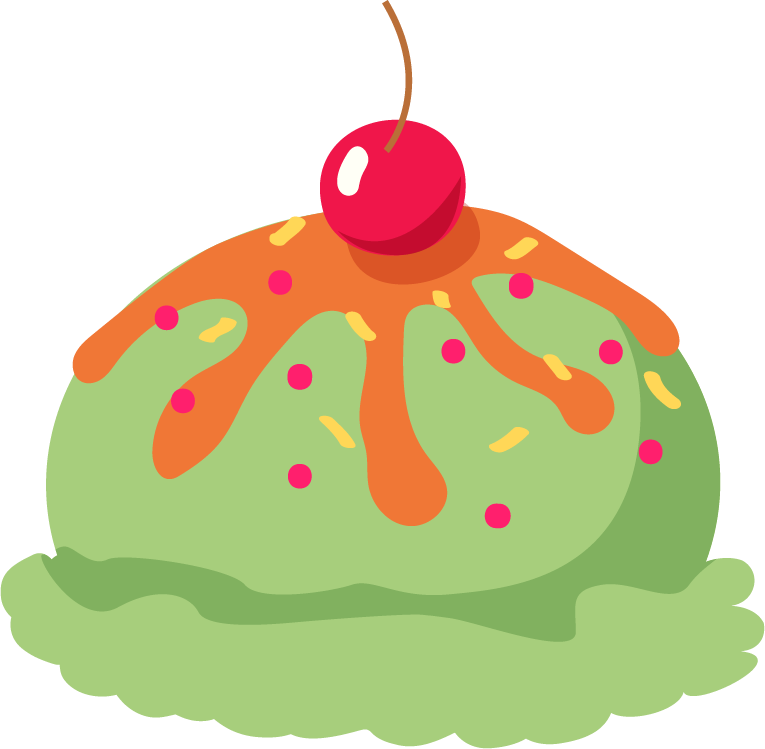 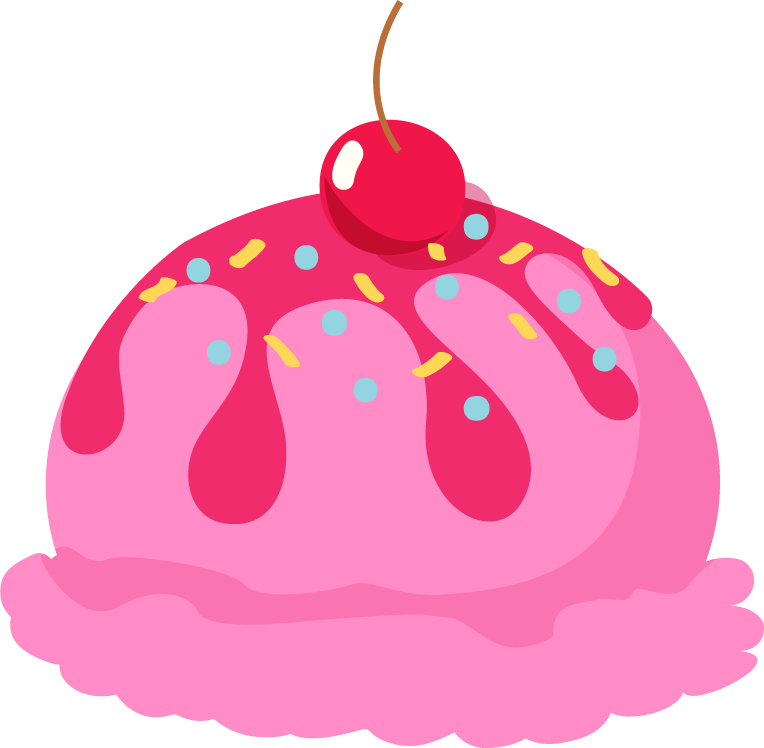 Cường độ, tốc độ đọc đạt yêu cầu.
3
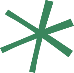 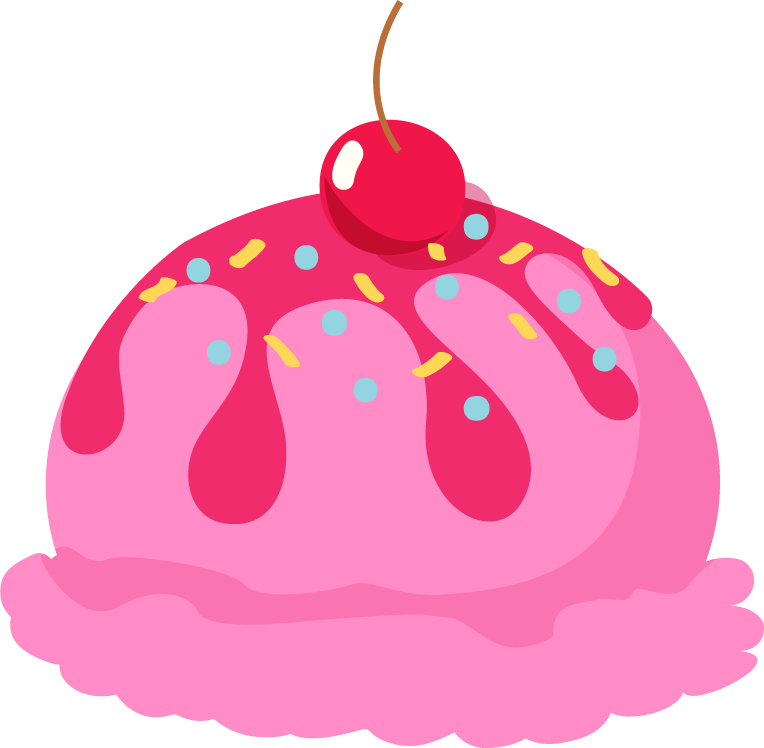 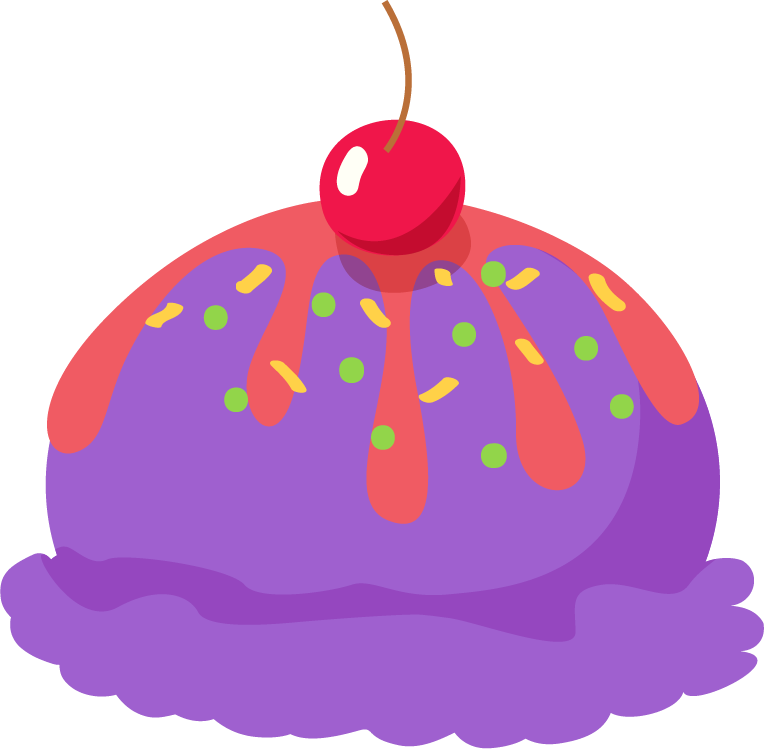 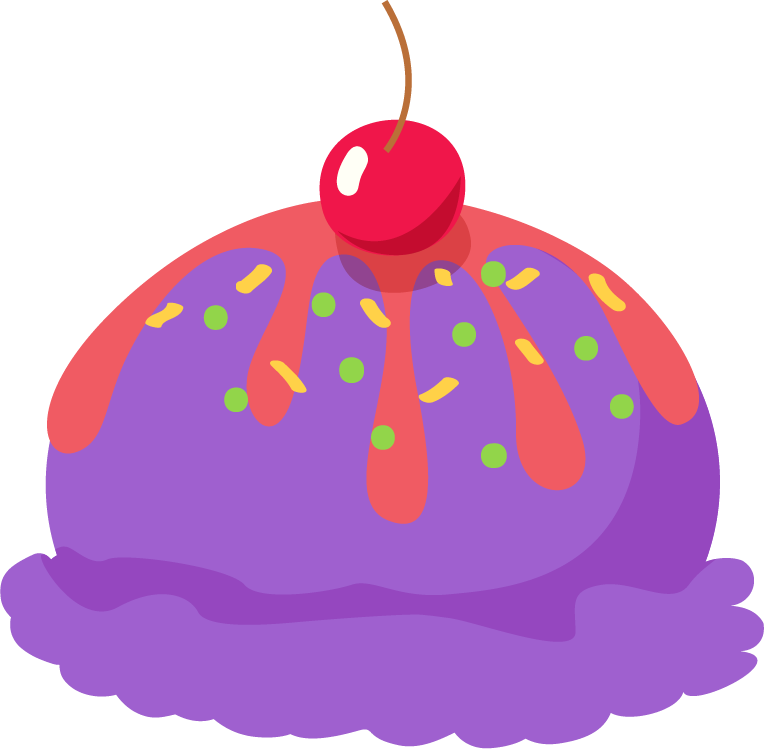 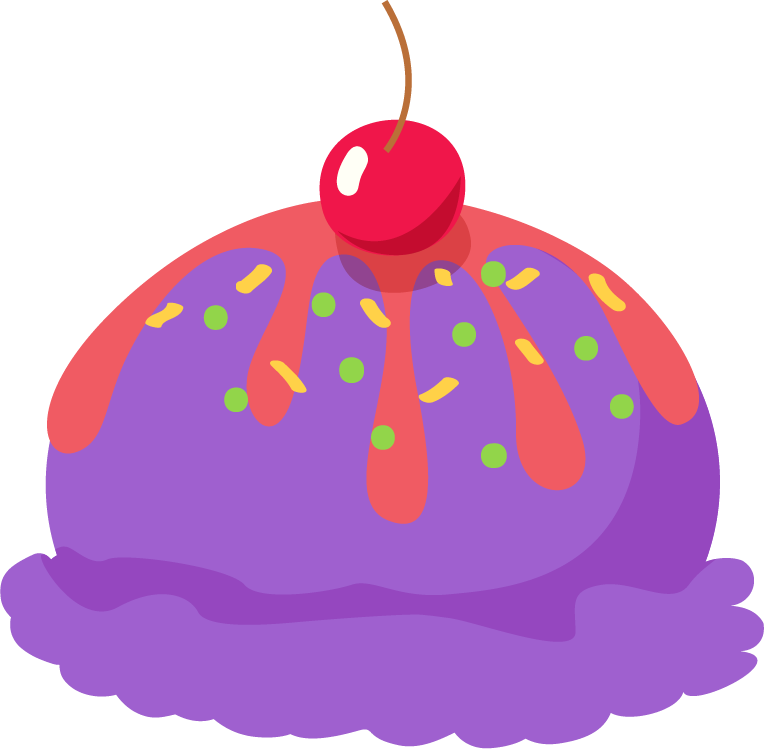 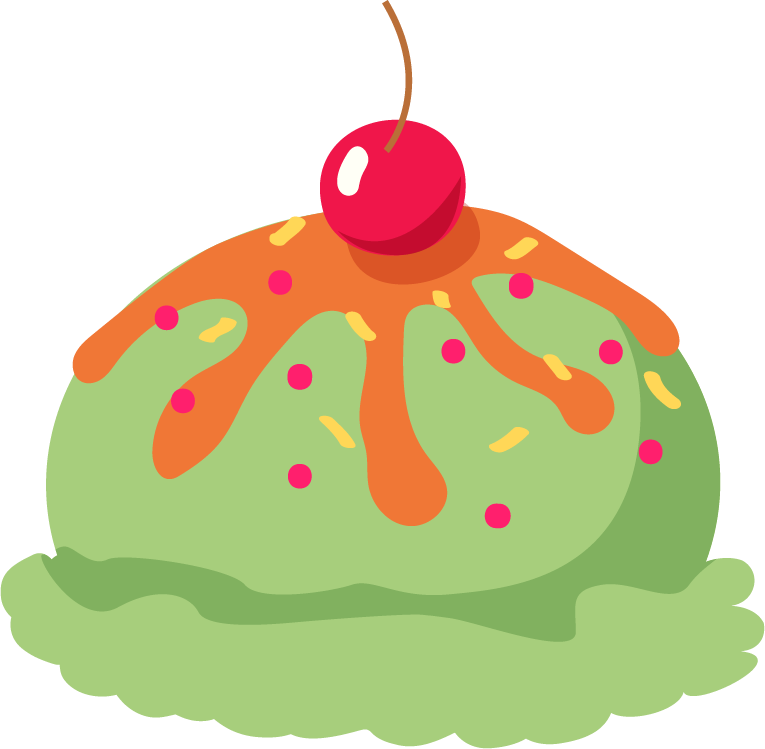 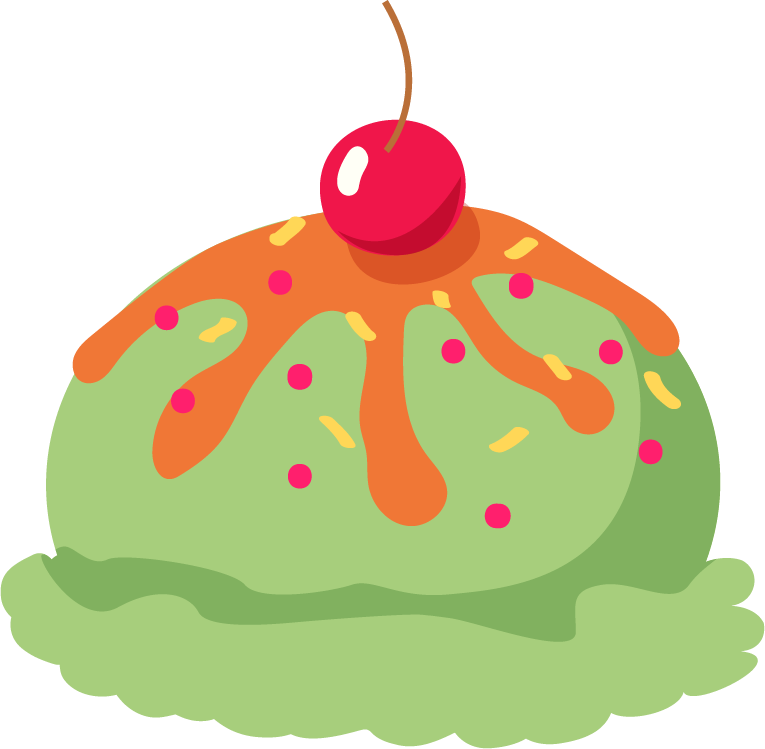 4
Giọng đọc phù hợp.
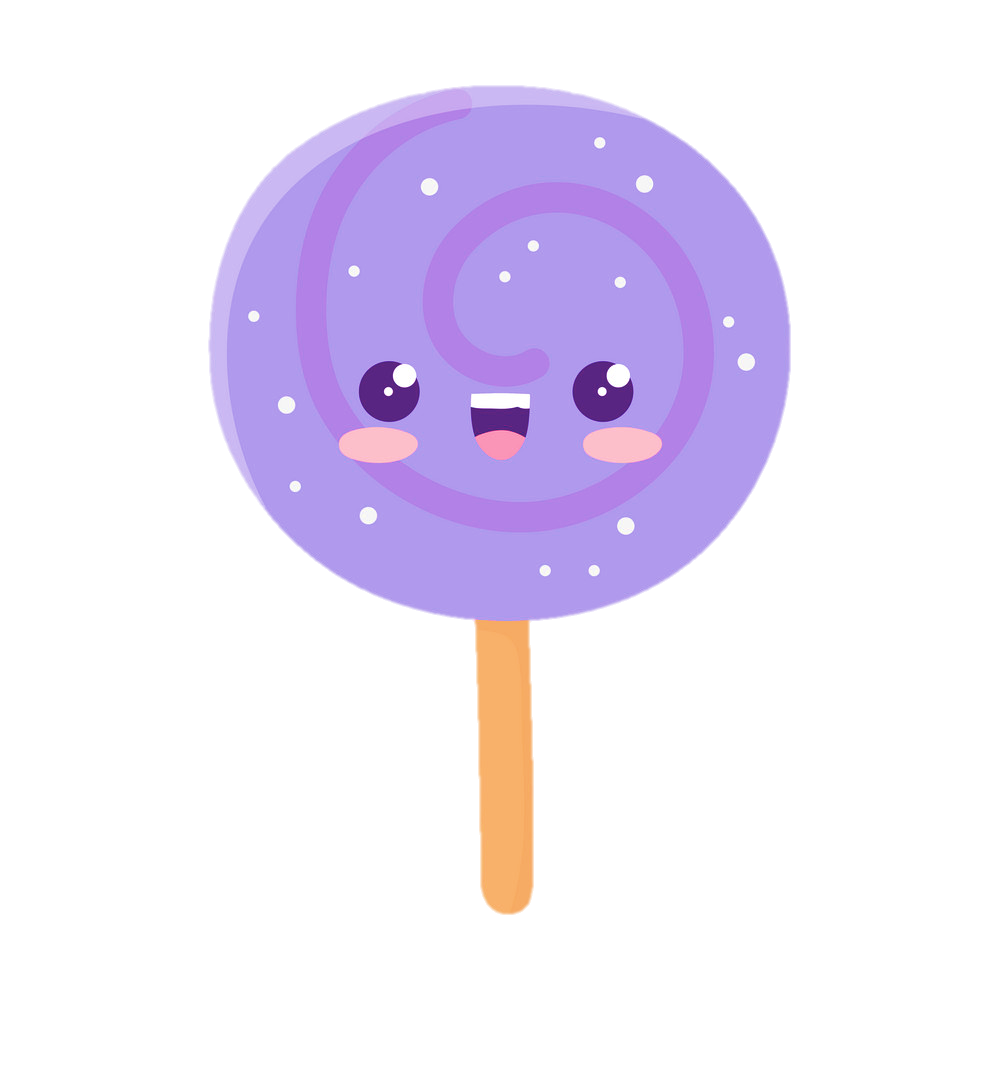 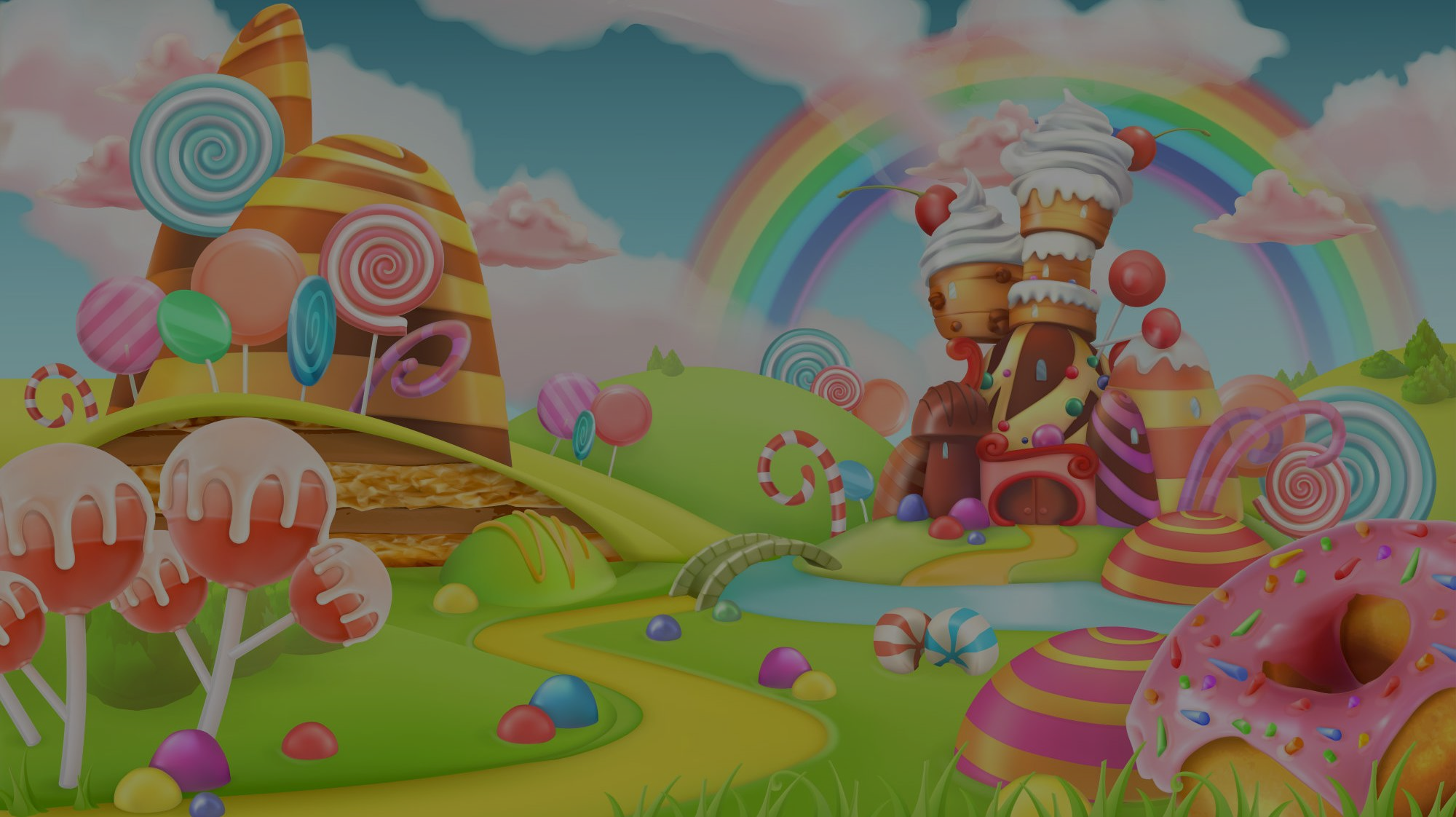 Đọc bài tập đọc "Thái sư Trần Thủ Độ" (SGK - tr.15, 16) và trả lời câu hỏi sau:
4. Những lời nói và việc làm của Trần Thủ Độ cho thấy ông là người như thế nào?
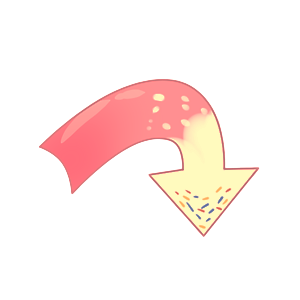 [Speaker Notes: Sau khi hiện kết quả sẽ xuất hiện mũi tên màu hồng. Nhấn vào mũi tên để quay về slide trò chơi.]
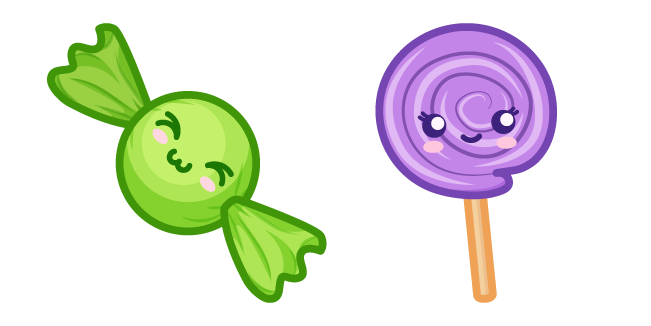 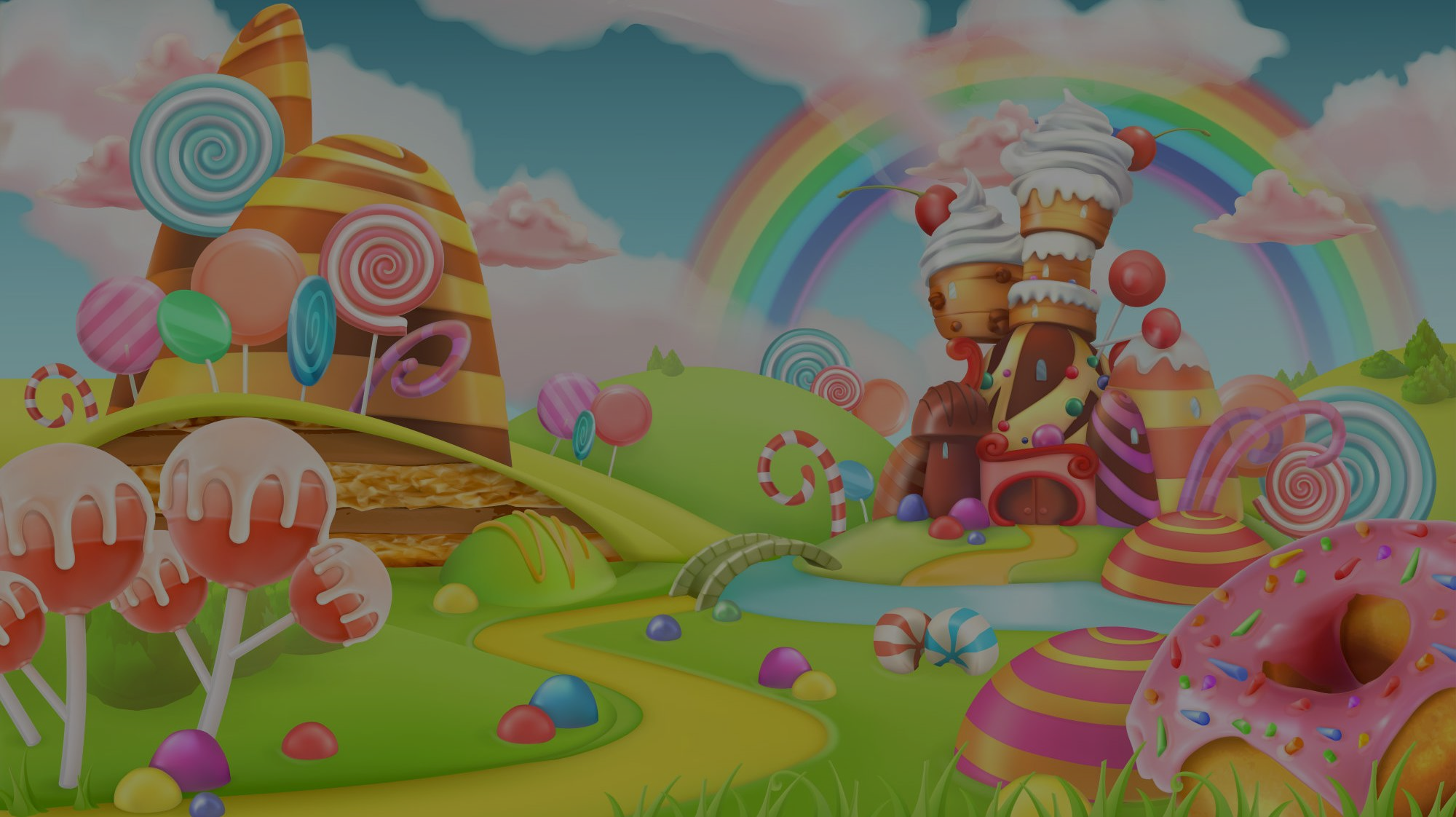 Đọc bài tập đọc "Trí dũng song toàn" (SGK - tr.25, 26) và trả lời câu hỏi sau:
4. Vì sao có thể nói ông Giang Văn Minh là người trí dũng song toàn?
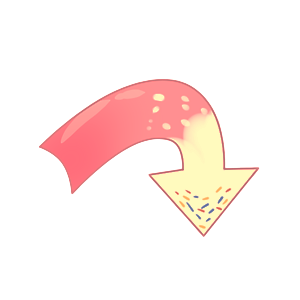 [Speaker Notes: Sau khi hiện kết quả sẽ xuất hiện mũi tên màu hồng. Nhấn vào mũi tên để quay về slide trò chơi.]
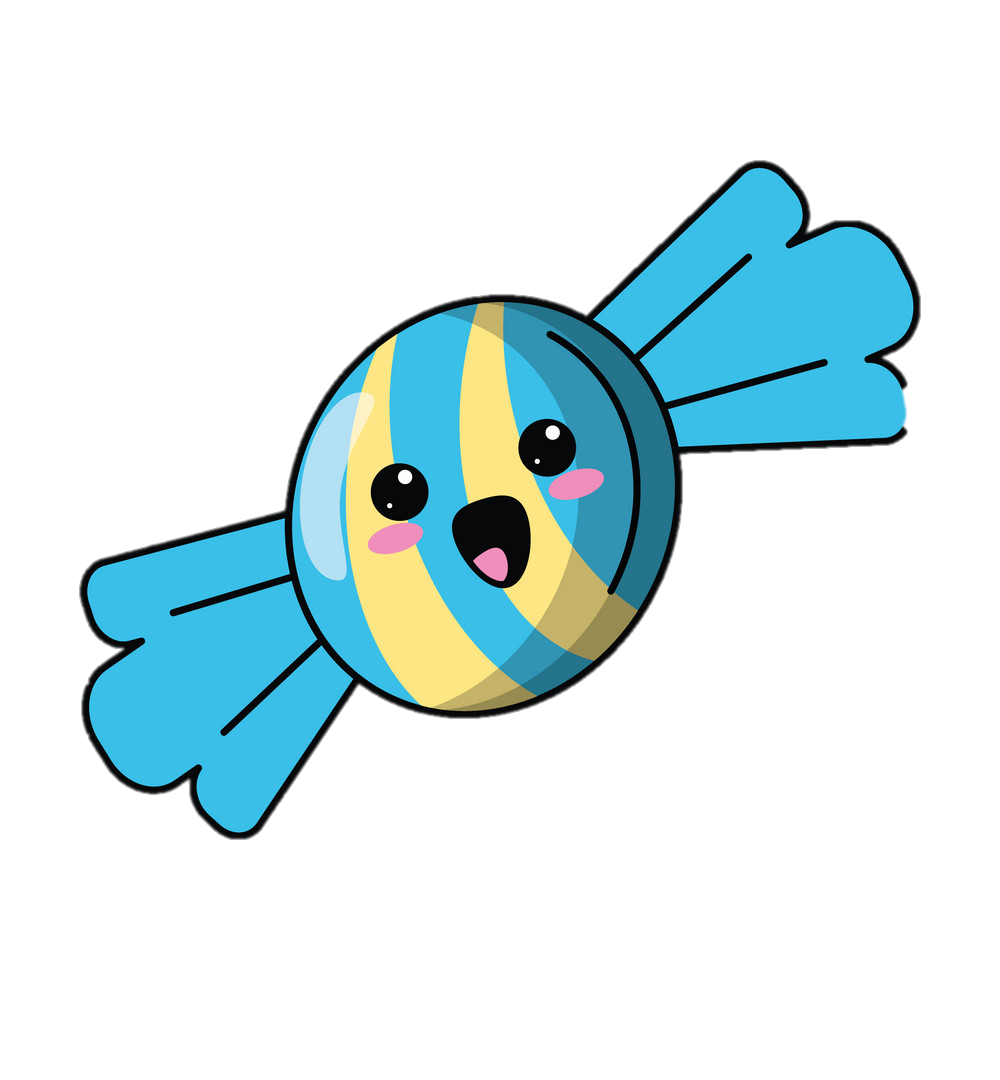 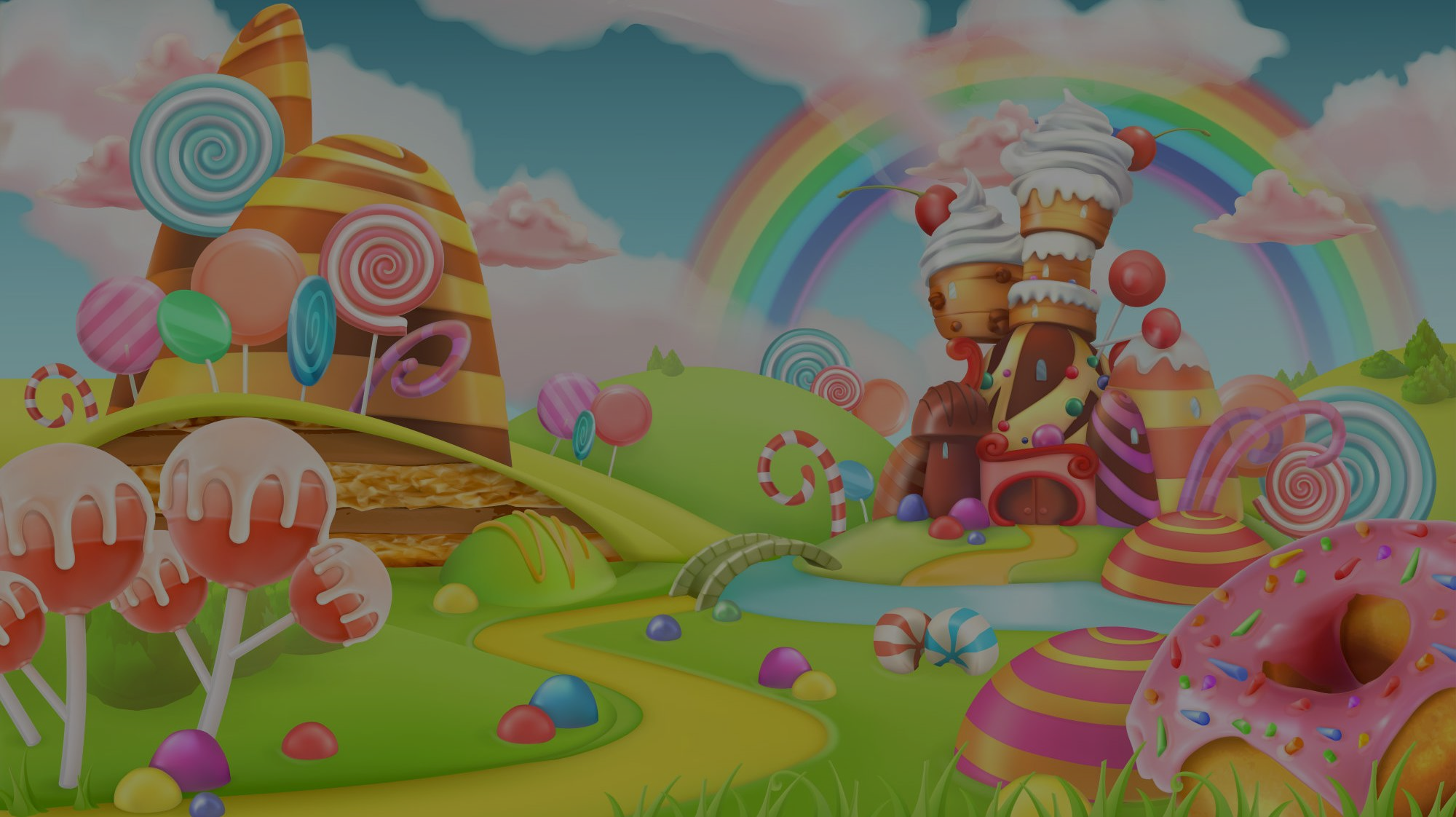 Đọc bài tập đọc "Tiếng rao đêm" (SGK - tr.30,31) và nêu nội dung của bài tập đọc.
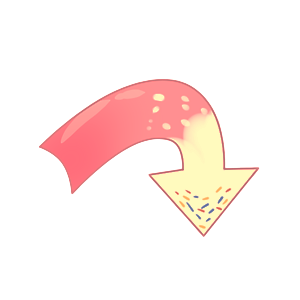 [Speaker Notes: Sau khi hiện kết quả sẽ xuất hiện mũi tên màu hồng. Nhấn vào mũi tên để quay về slide trò chơi.]
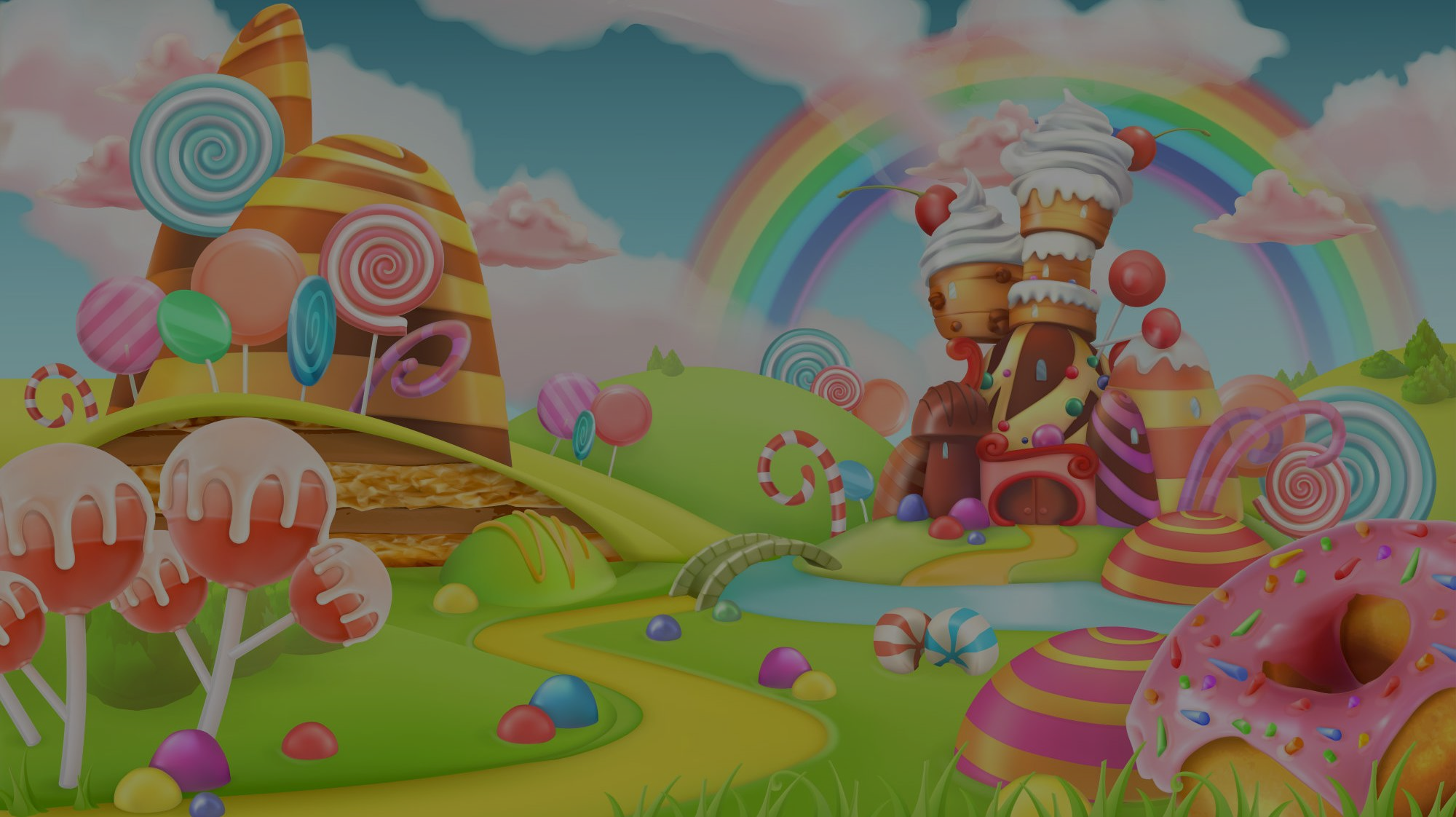 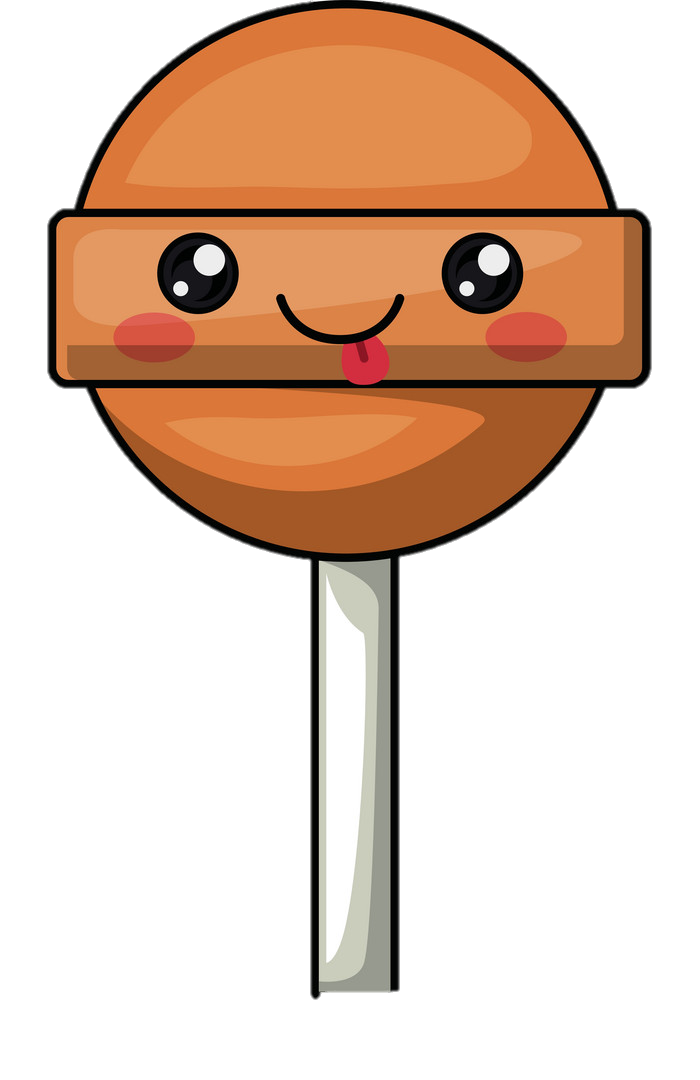 Đọc bài tập đọc "Lập làng giữ biển" (SGK - tr.36,37) và trả lời câu hỏi:
2. Việc lập làng mới ở ngoài đảo có lợi gì?
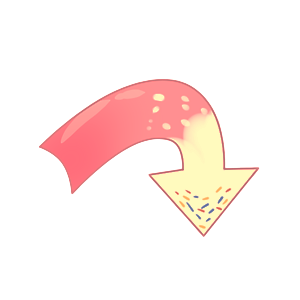 [Speaker Notes: Sau khi hiện kết quả sẽ xuất hiện mũi tên màu hồng. Nhấn vào mũi tên để quay về slide trò chơi.]
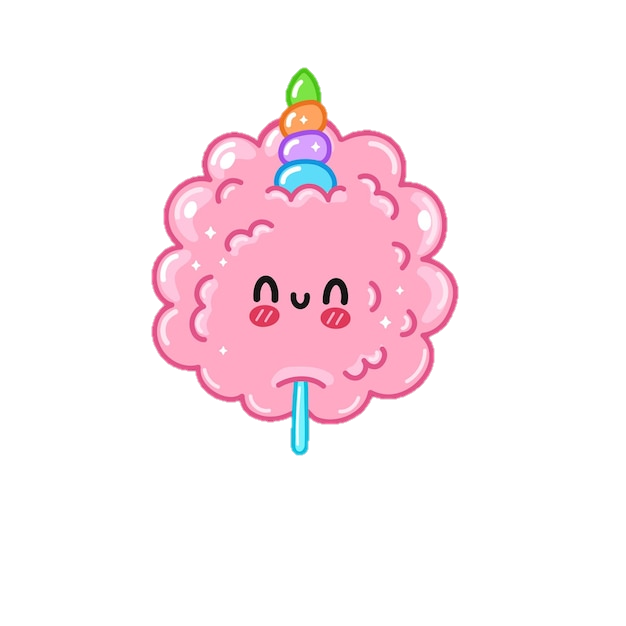 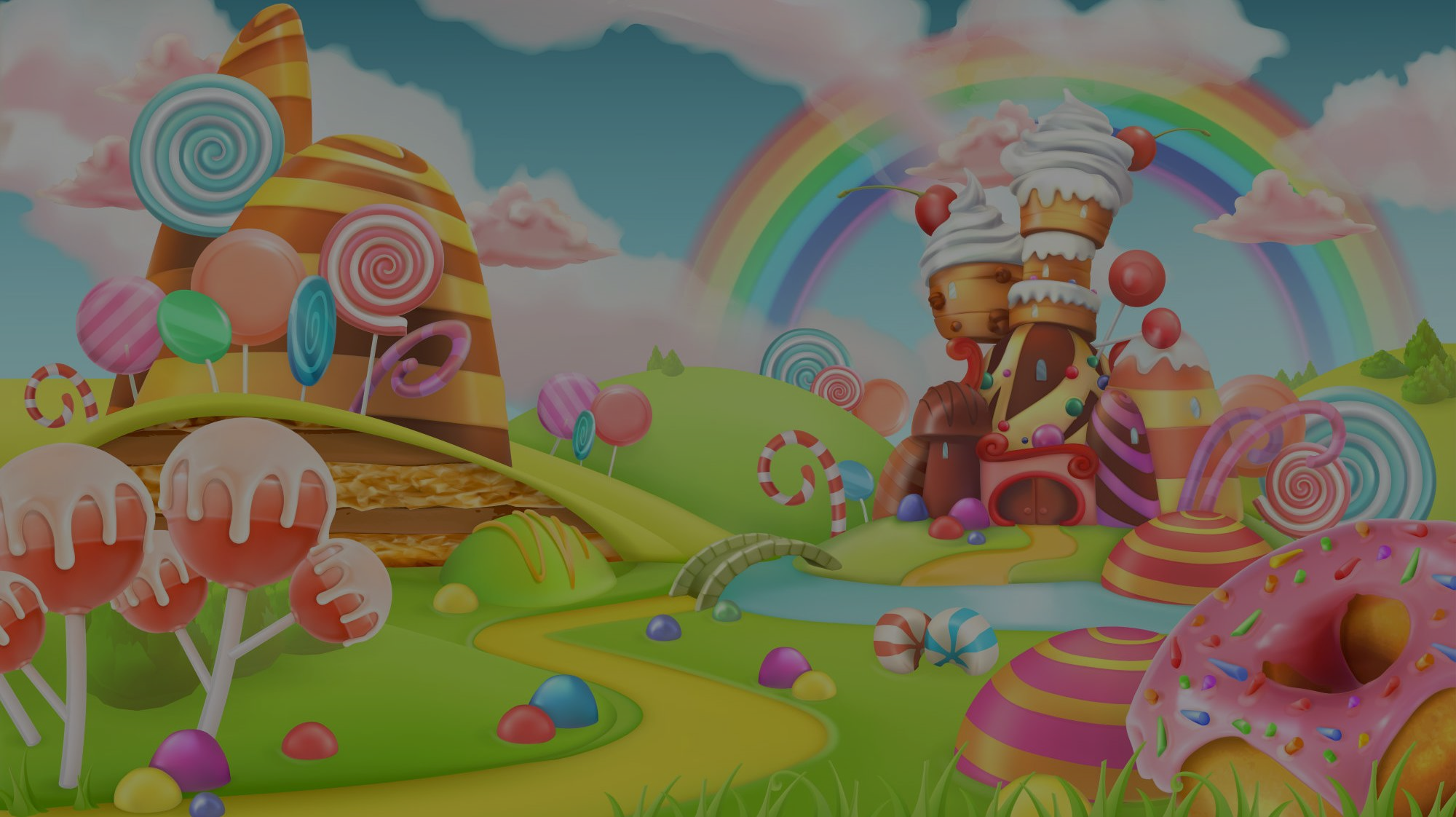 Đọc thuộc lòng bài thơ "Cao Bằng" (SGK - tr.41) và trả lời câu hỏi:
4. Qua khổ thơ cuối, tác giả muốn nói lên điều gì?
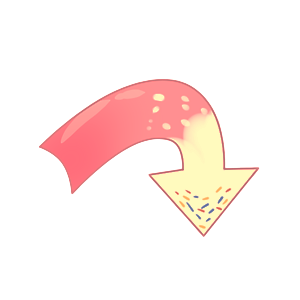 [Speaker Notes: Sau khi hiện kết quả sẽ xuất hiện mũi tên màu hồng. Nhấn vào mũi tên để quay về slide trò chơi.]
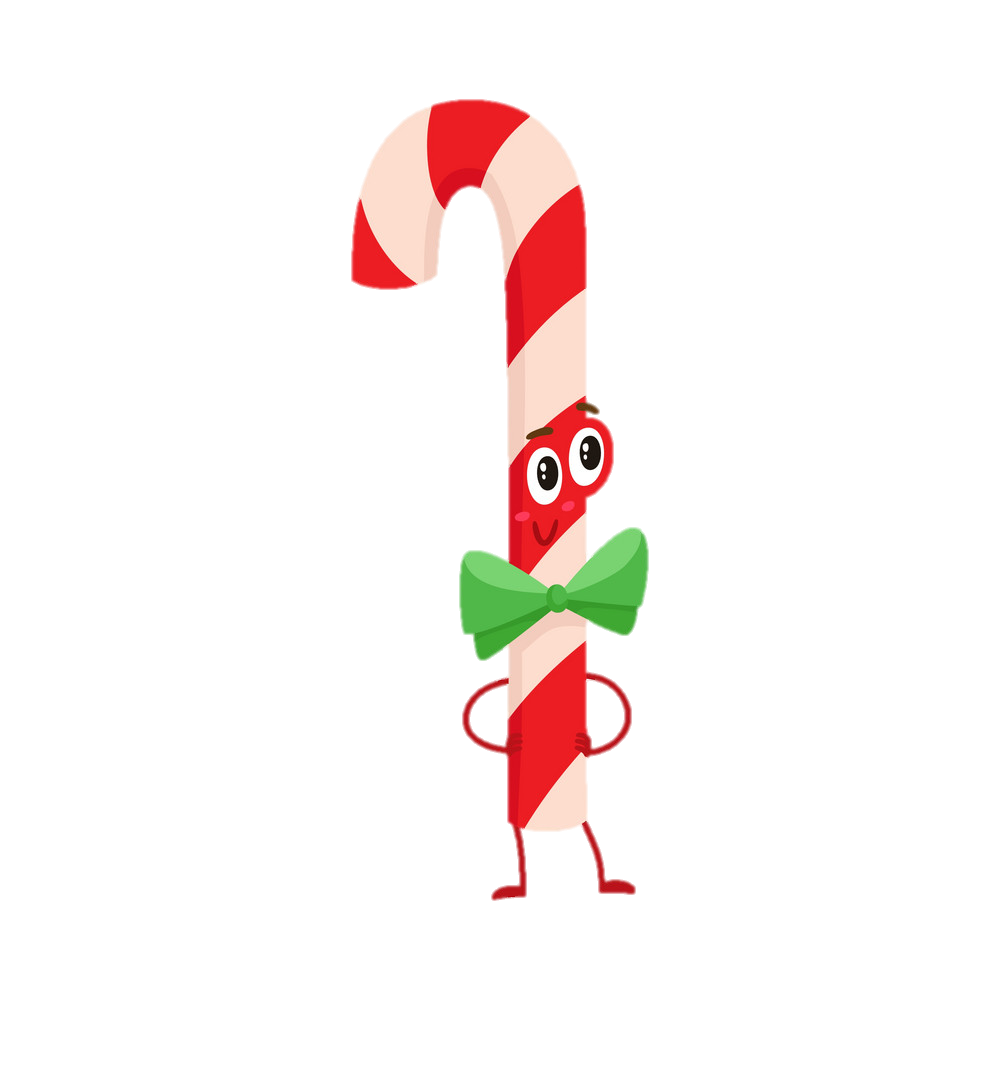 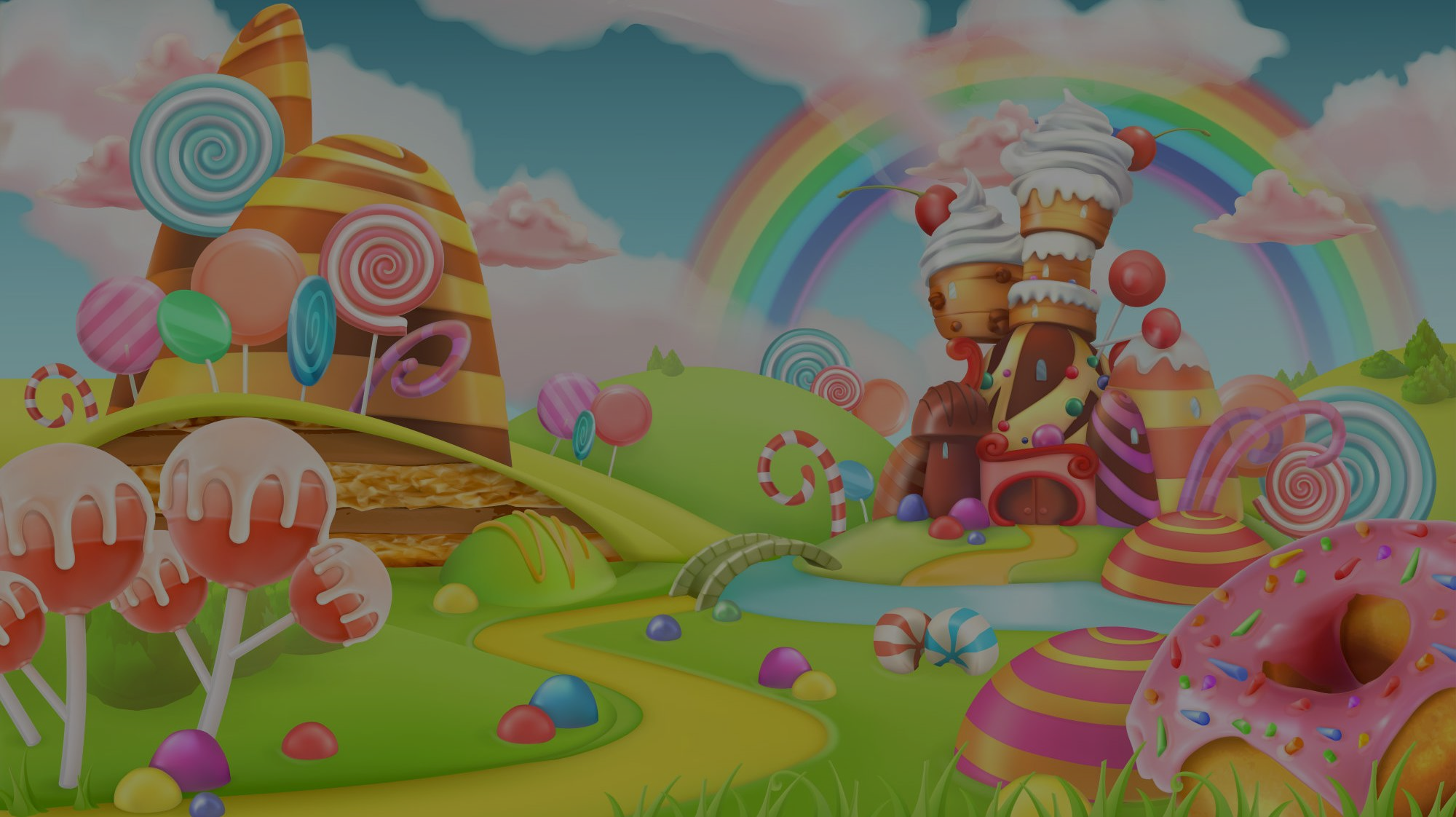 Đọc đoạn 3 bài tập đọc "Phân xử tài tình" (SGK - tr.46) và trả lời câu hỏi:
3. Kể lại cách quan án tìm kẻ lấy trộm tiền nhà chùa.
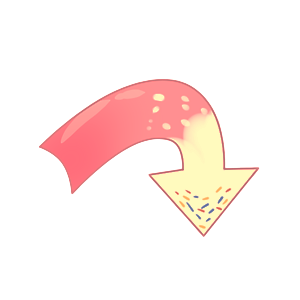 [Speaker Notes: Sau khi hiện kết quả sẽ xuất hiện mũi tên màu hồng. Nhấn vào mũi tên để quay về slide trò chơi.]
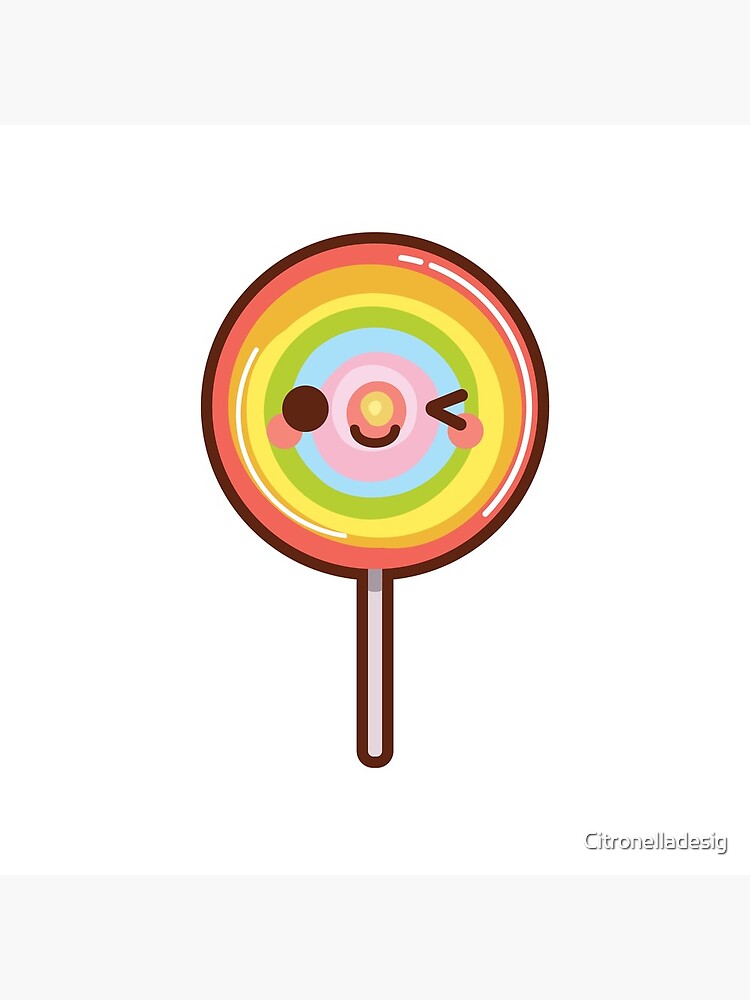 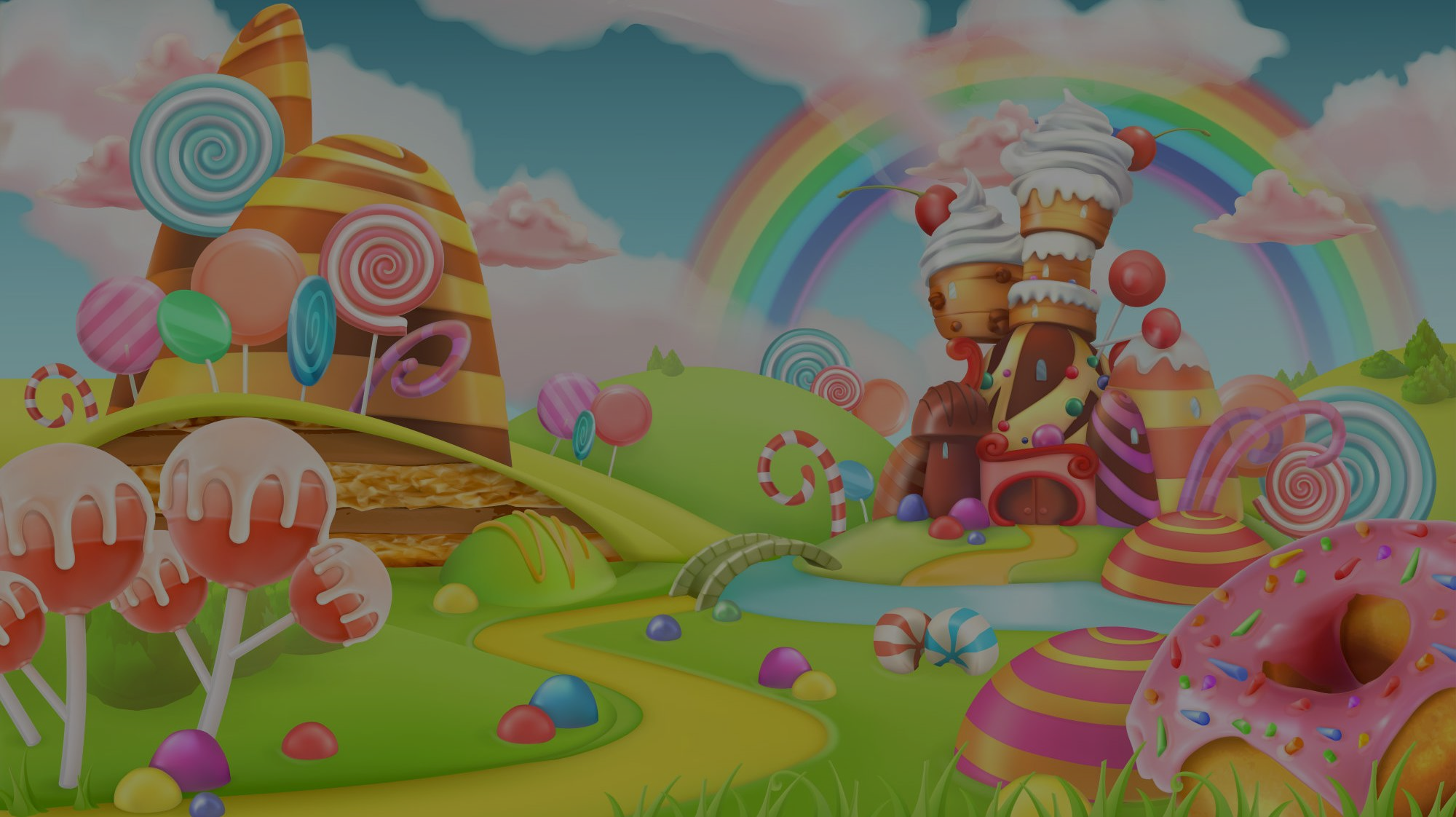 Đọc thuộc lòng những câu thơ em thích trong bài "Chú đi tuần" (SGK - tr.51,52) và nêu nội dung của bài tập đọc.
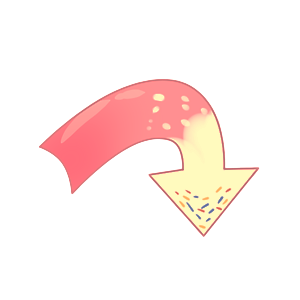 [Speaker Notes: Sau khi hiện kết quả sẽ xuất hiện mũi tên màu hồng. Nhấn vào mũi tên để quay về slide trò chơi.]
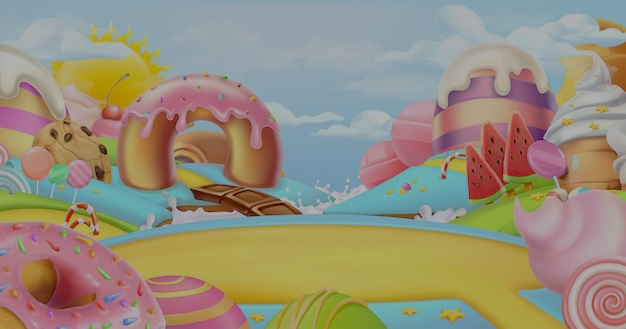 Chặng 2 Khám phá "Thiên đường bánh Donut"
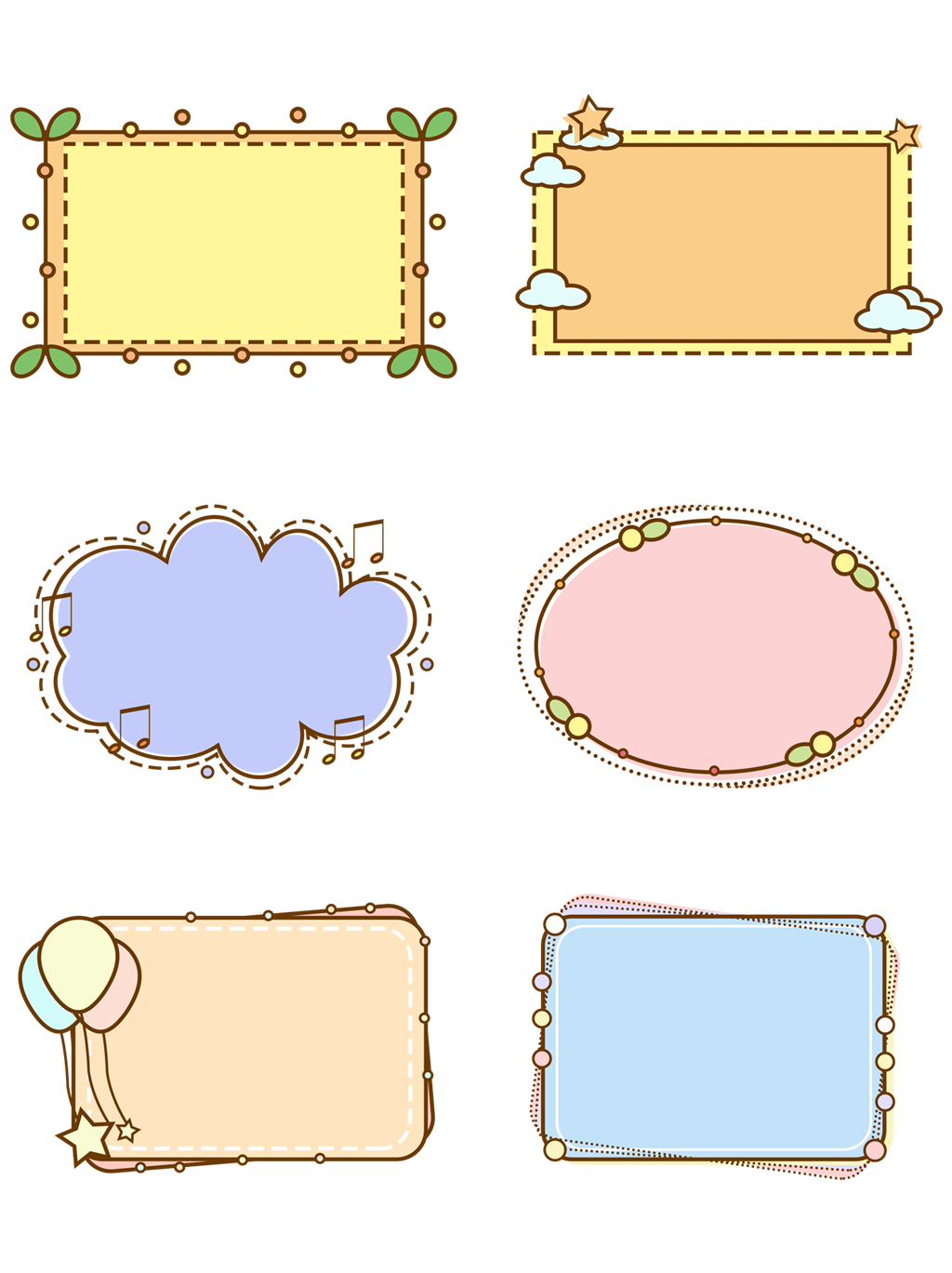 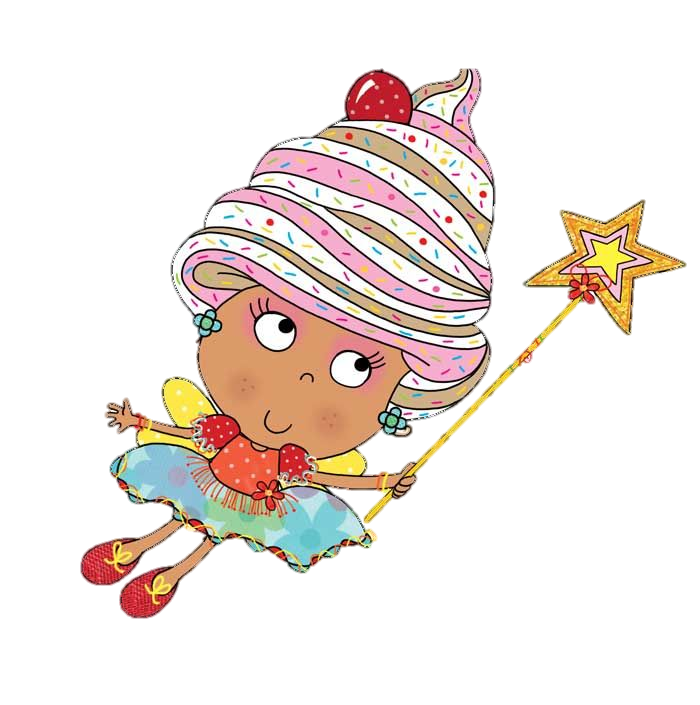 Tiếp theo, hãy cùng theo chân cô tiên Izzy khám phá vùng đất bánh donut kì diệu và vượt qua những thử thách thú vị nhé!
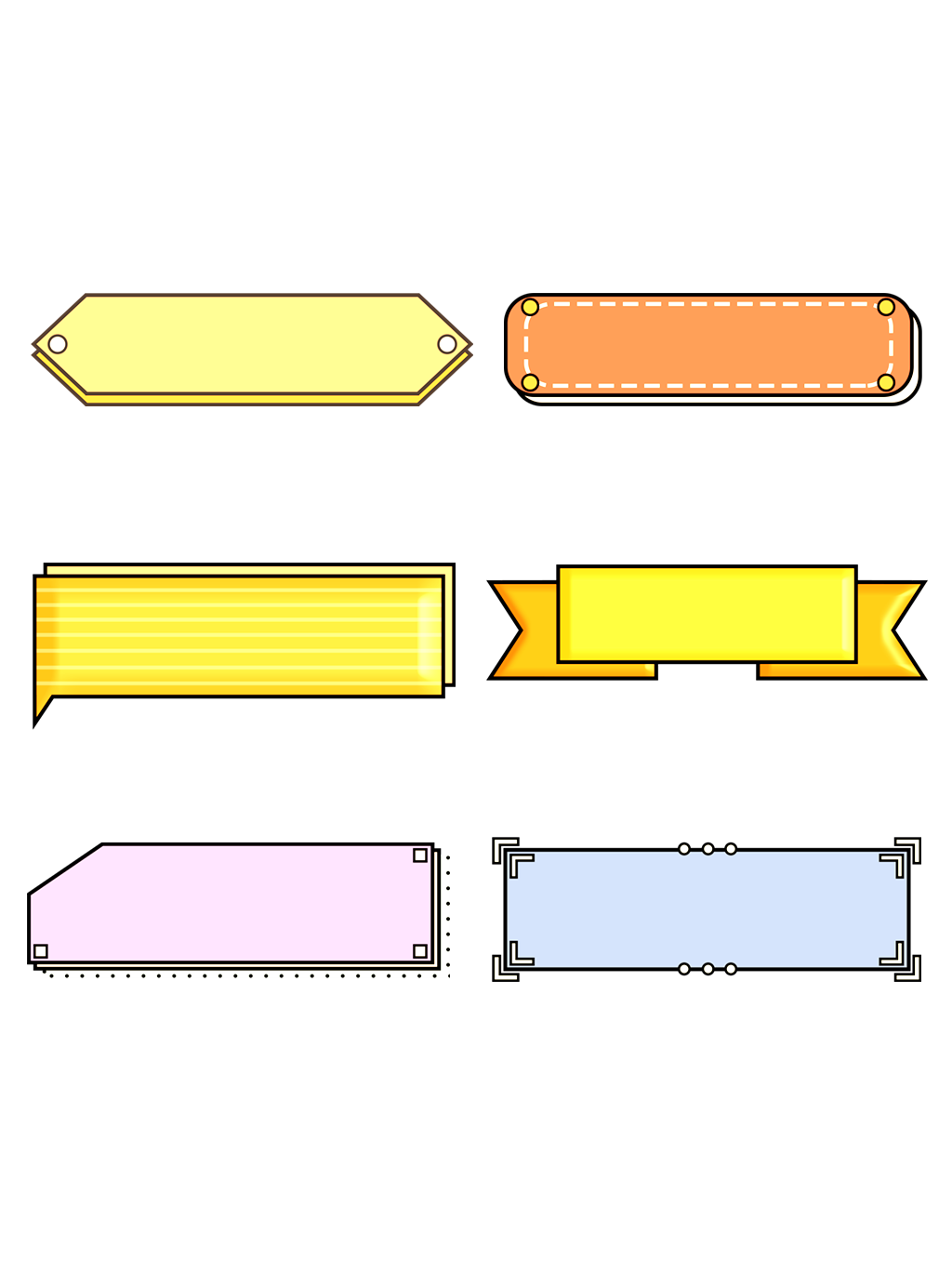 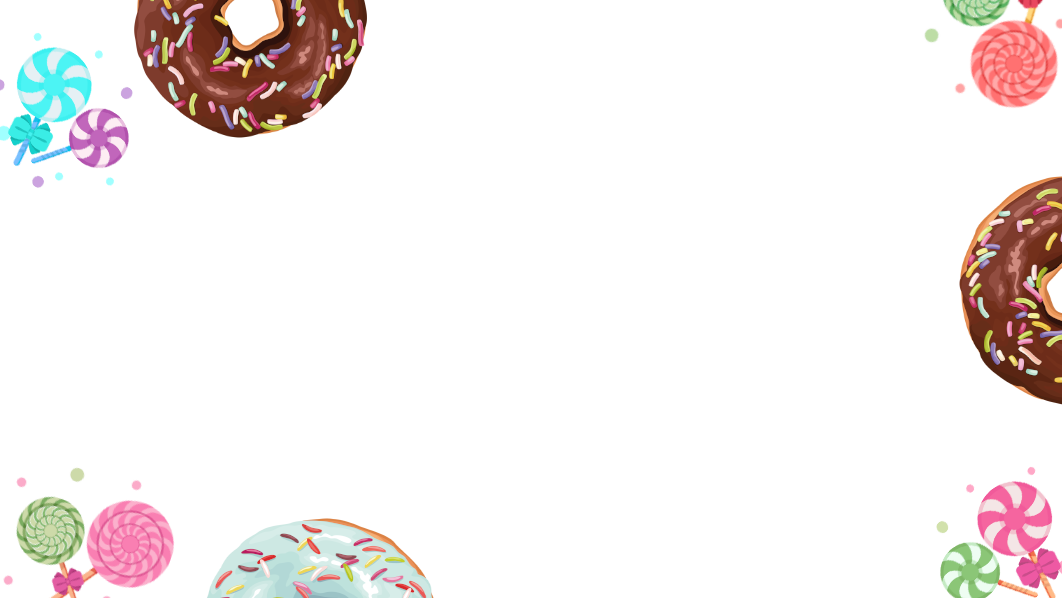 Căn cứ theo cấu tạo,  câu trong tiếng Việt được chia làm mấy kiểu?
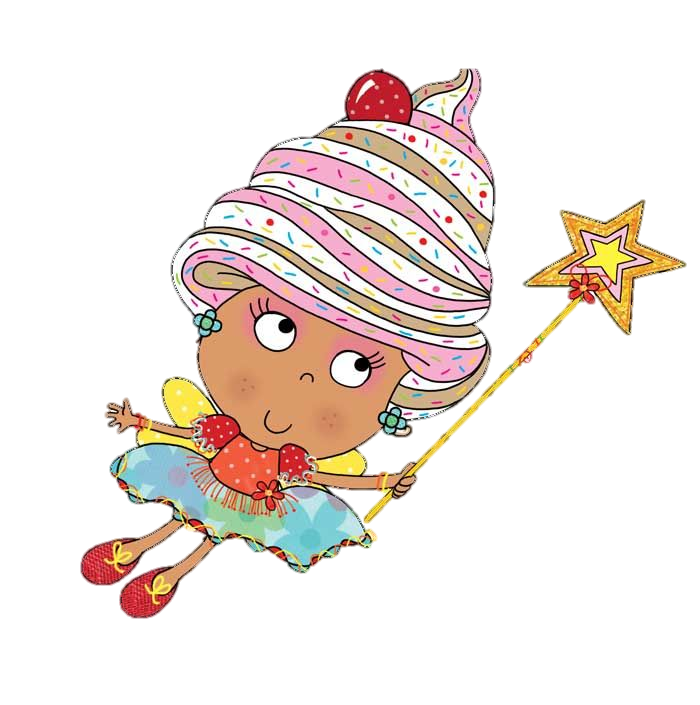 Câu đơn
Câu ghép
Là câu do 1 cụm chủ - vị tạo thành.
Là câu do nhiều vế câu ghép lại. Mỗi vế câu thường có cấu tạo giống một câu đơn (có đủ chủ ngữ và vị ngữ) và thể hiện một ý có quan hệ chặt chẽ với ý của những vế khác trong câu.
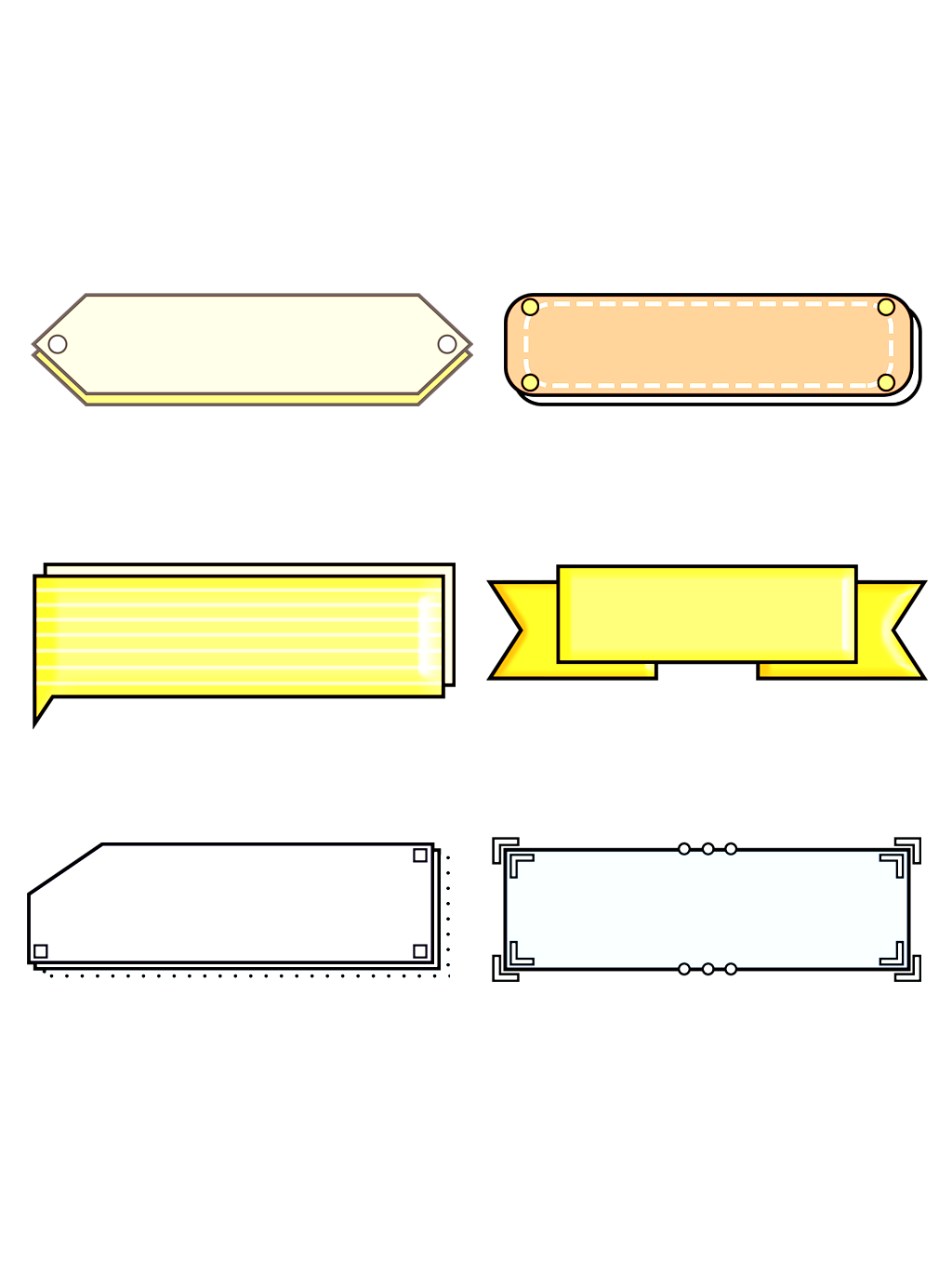 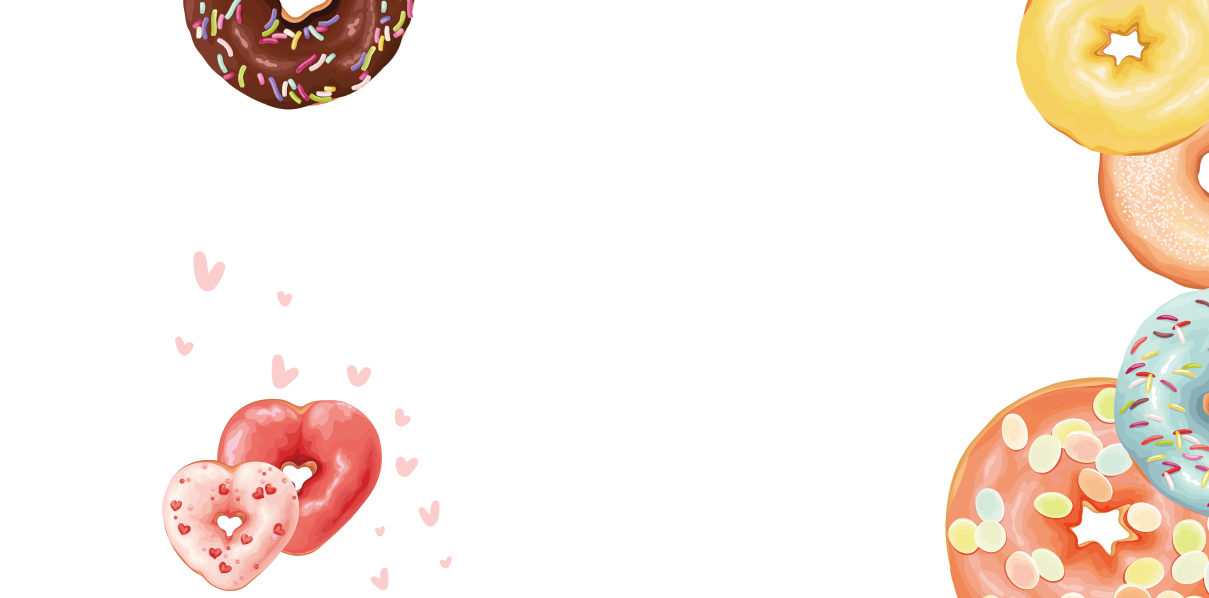 Có mấy cách nối các vế câu ghép đã học?
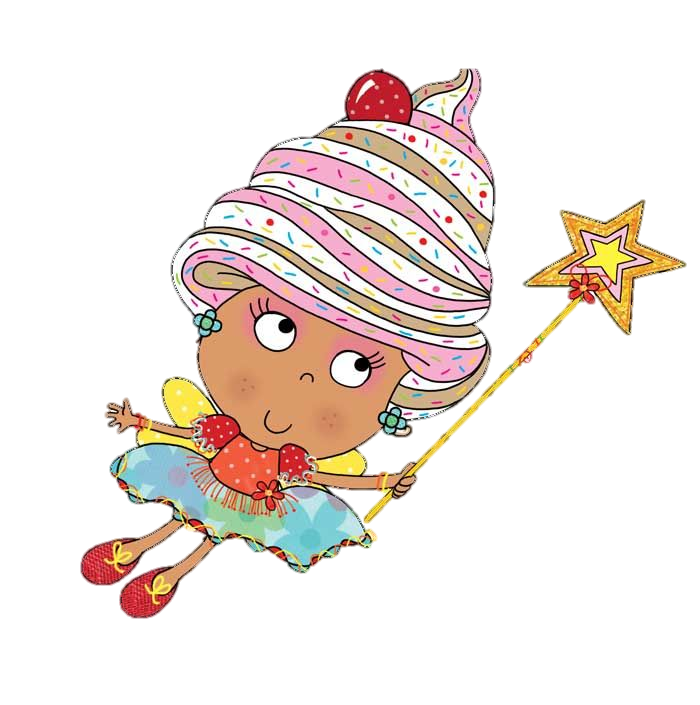 2 cách
Nối trực tiếp (không dùng từ nối)
Nối bằng các từ ngữ có tác dụng nối.
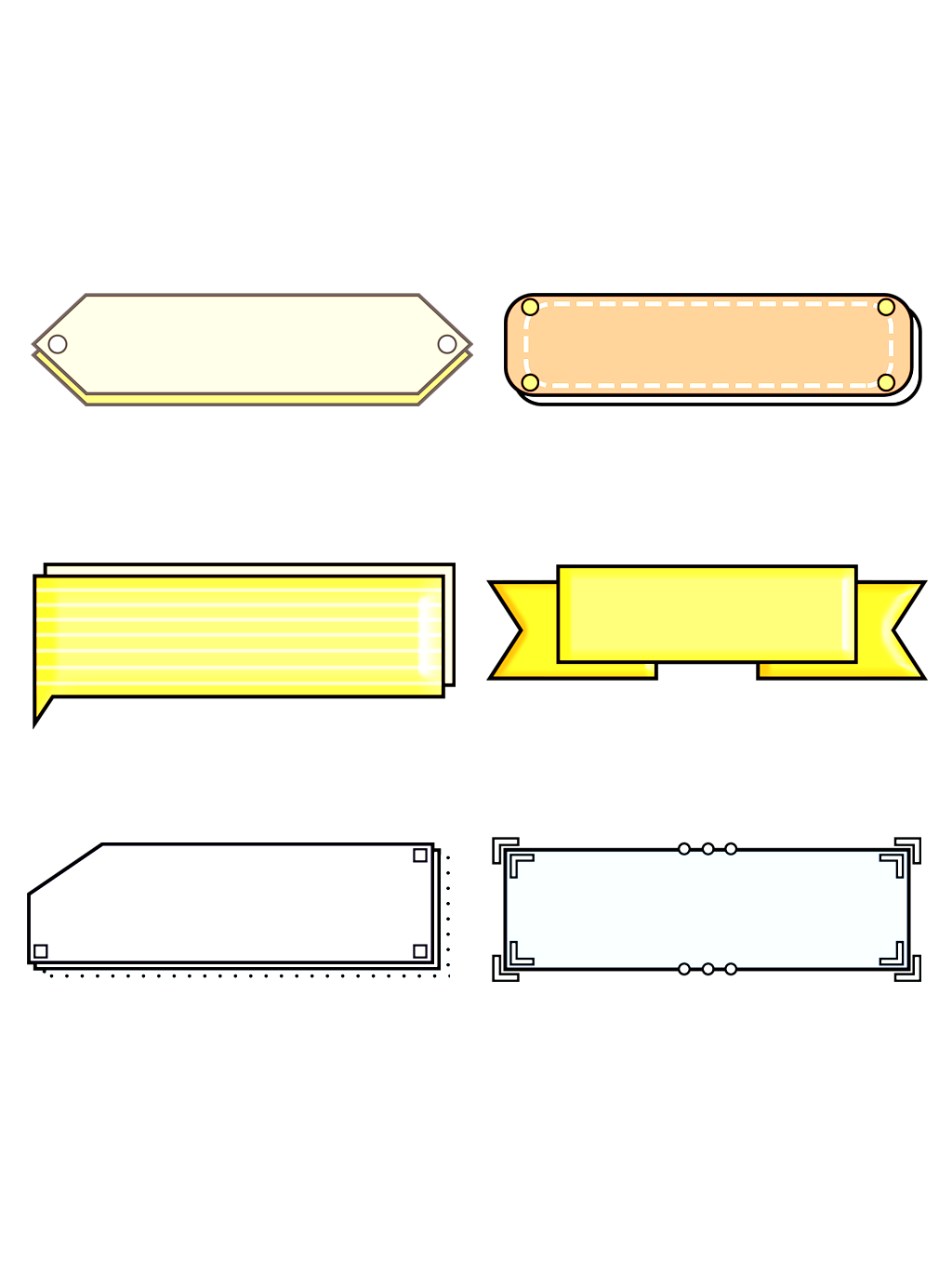 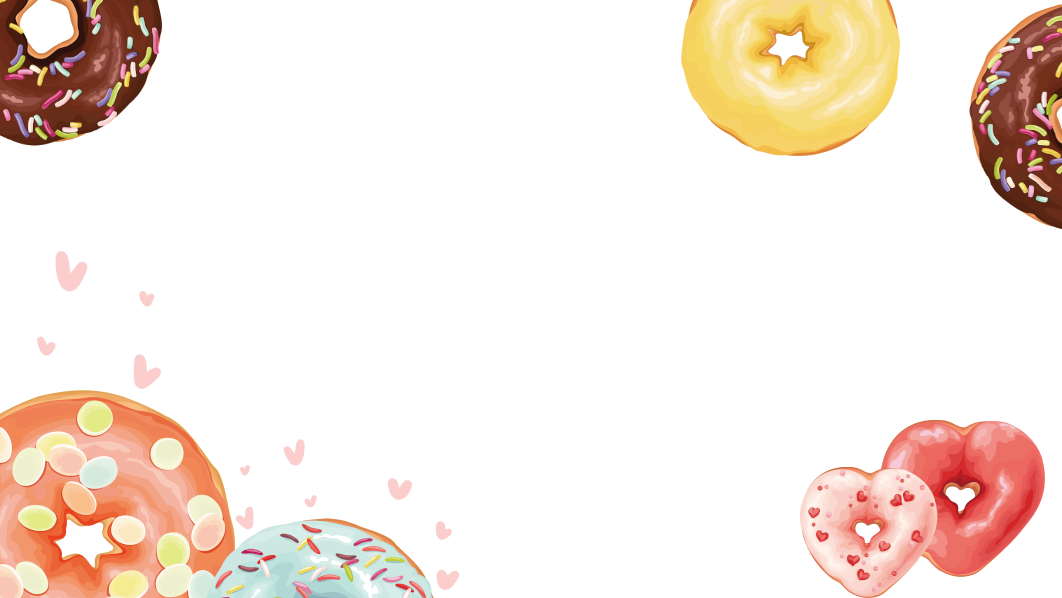 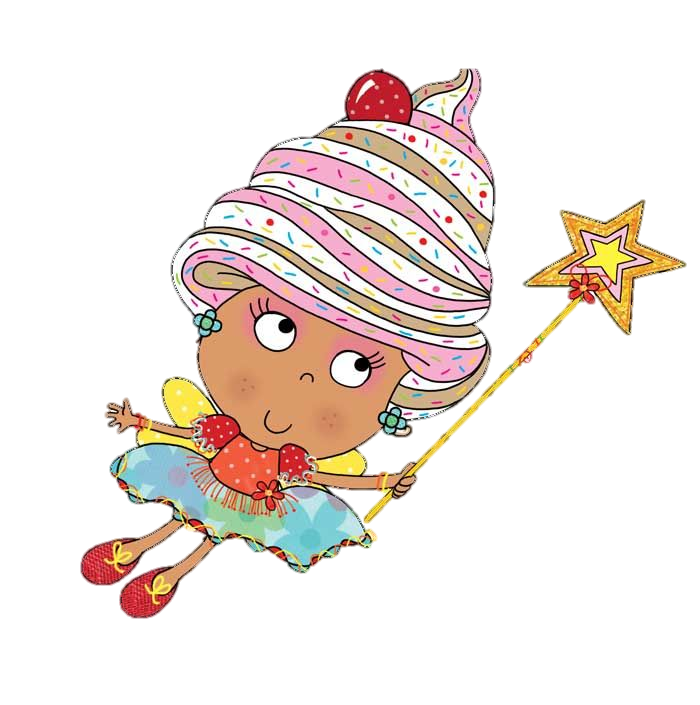 Có thể nối các vế của câu ghép bằng những từ ngữ nào?
Nối các vế câu ghép
Dùng 
quan hệ từ (hoặc cặp quan hệ từ)
Dùng 
cặp từ hô ứng
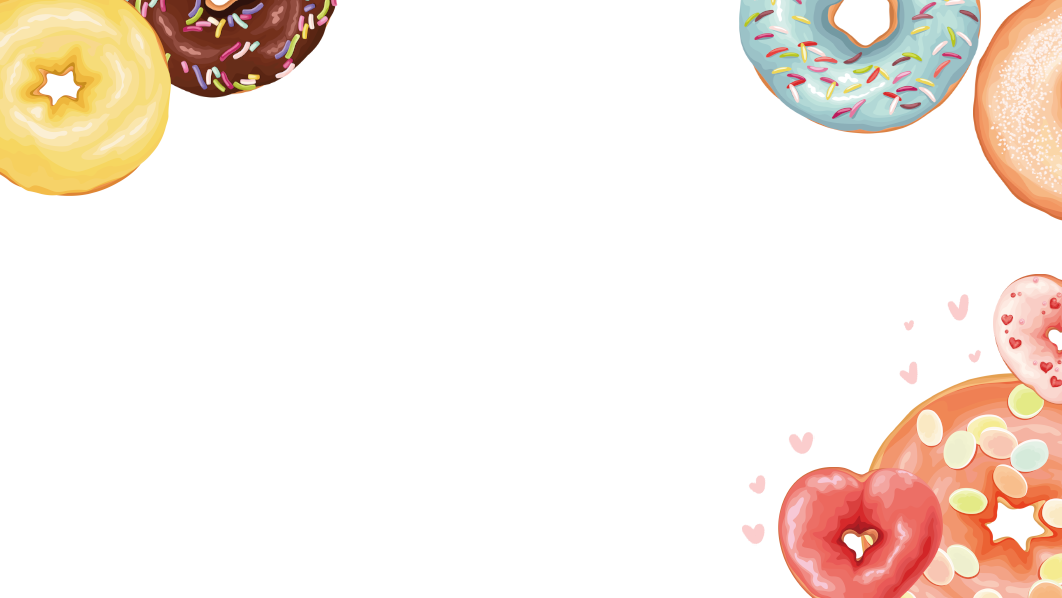 Tìm ví dụ điền vào bảng tổng kết sau:
Đền Thượng nằm chót vót trên đỉnh núi Nghĩa Lĩnh.
Lòng sông rộng, nước xanh trong.
Vì trời nắng to nên cỏ cây héo rũ.
Trời chưa hửng sáng, nông dân đã ra đồng.
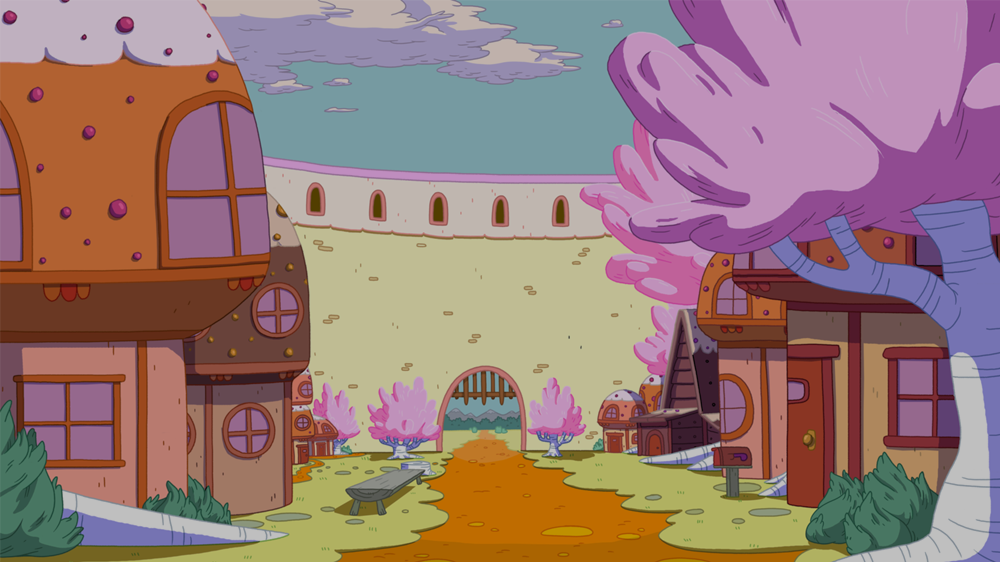 Đánh giá lại mục tiêu
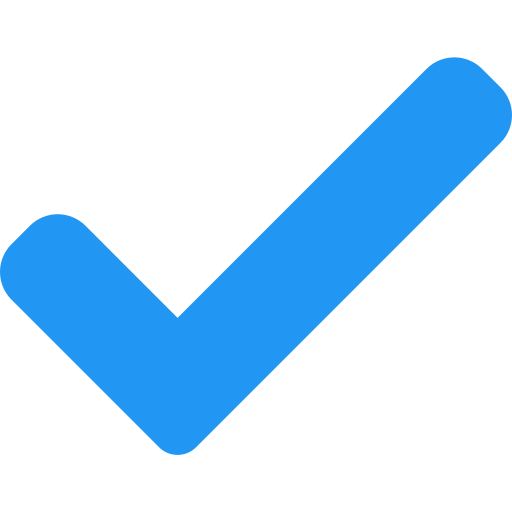 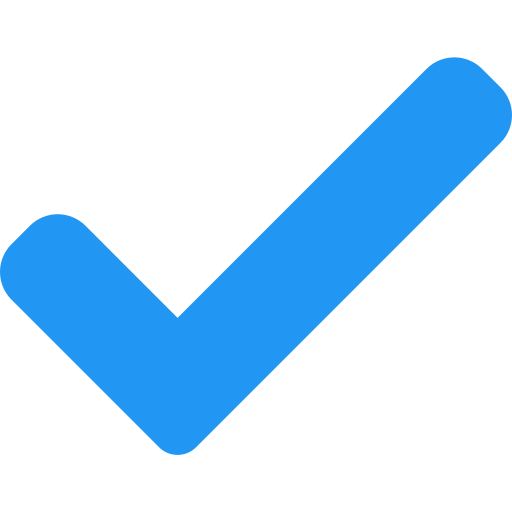 Kĩ năng đọc thành tiếng: đọc trôi chảy, phát âm rõ, đúng tốc độ, biết ngắt, nghỉ hơi sau các dấu câu, giữa các cụm từ, đọc diễn cảm thể hiện được nội dung bài và cảm xúc của nhân vật.
Từ và câu: Củng cố, khắc sâu kiến thức về cấu tạo câu (câu đơn, câu ghép).
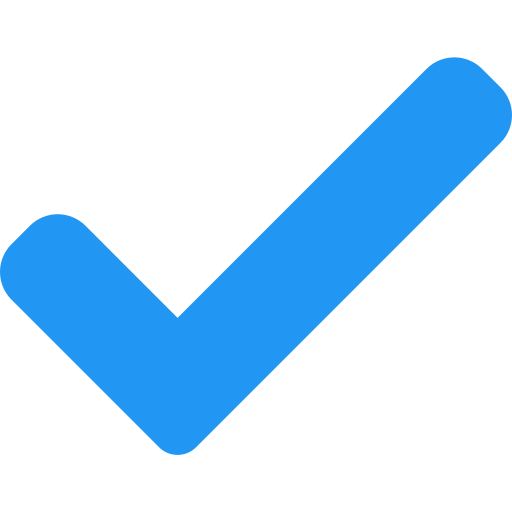 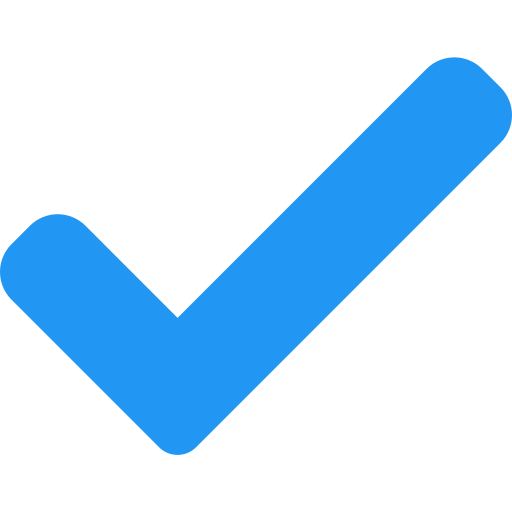 Kĩ năng tìm kiếm, xử lí thông tin: Tìm đúng các ví dụ minh họa về các kiểu cấu tạo câu trong bảng tổng kết.
Kĩ năng đọc - hiểu: trả lời được 1 - 2 câu hỏi về nội dung bài, trình bày được ý nghĩa bài đọc.
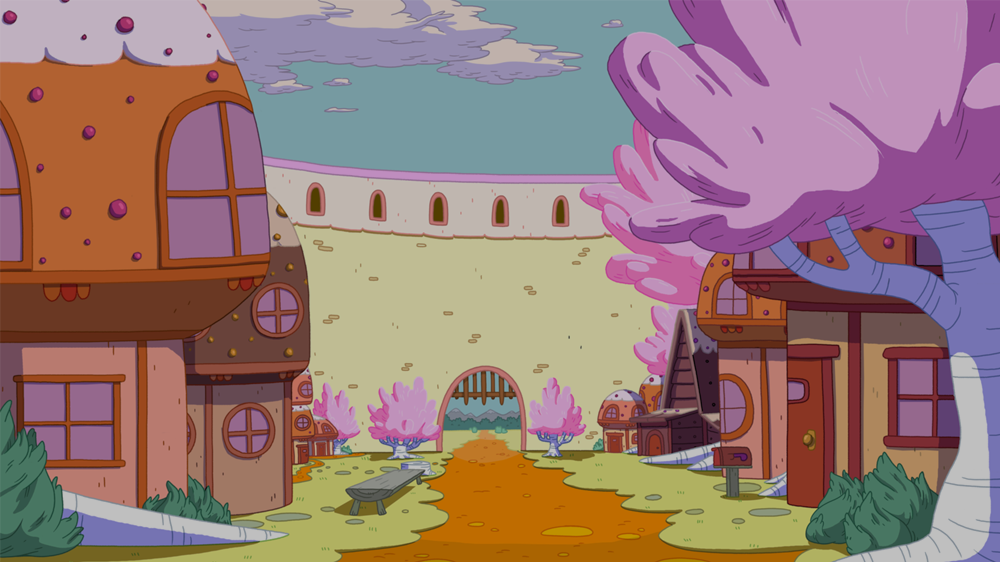 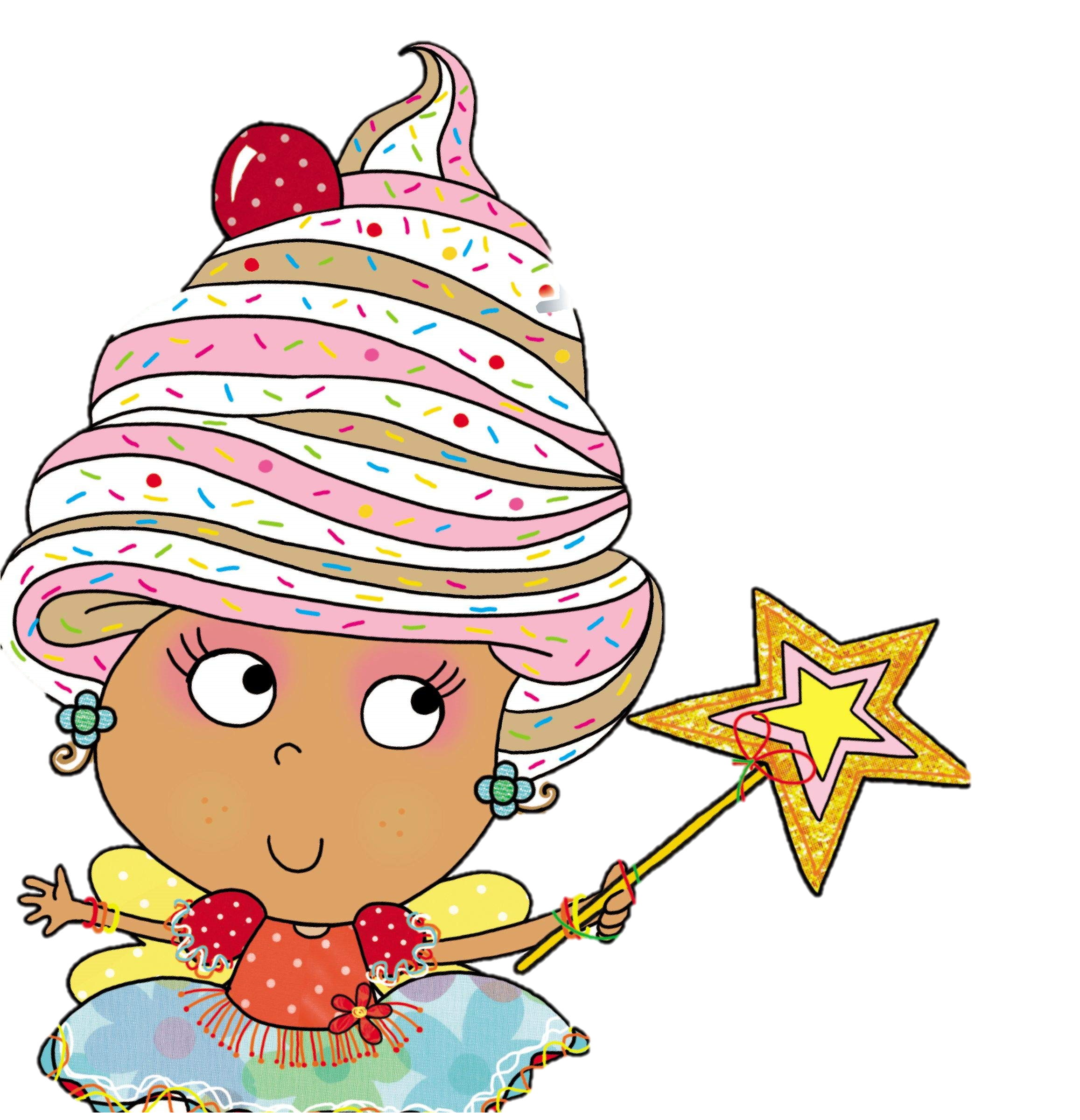 Hành trình kết thúc!
Xin chào và hẹn gặp lại!